Charmonium in ALICE
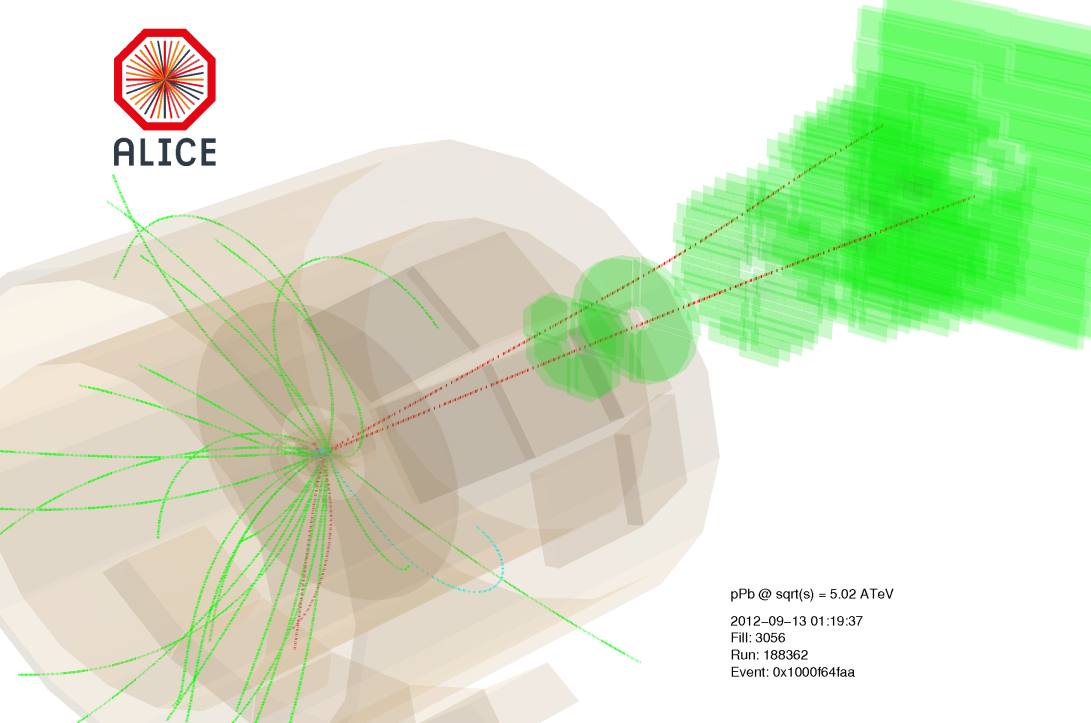 Roberta Arnaldi
INFN Torino
for the ALICE Collaboration
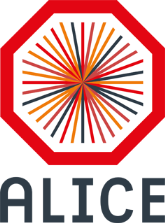 HICforFAIR Workshop: 
Heavy flavor physics with CBM
Frankfurt am Main, 26-28 May 2014
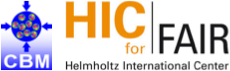 1
From suppression…to (re)combination
From suppression to recombination in 1 slide!
Differences in the binding energies of the quarkonium states lead to a sequential melting of the states with increasing temperature 
(Digal,Petrecki,Satz  PRD 64(2001) 0940150)
  thermometer of the initial QGP temperature
J/
(2S)
(2S)
(2S)
(2S)
c
ϒ(1S)
ϒ(1S)
ϒ(1S)
T>>Tc
T~Tc
T~3Tc
Increasing the energy of the collision the cc pair multiplicity increases
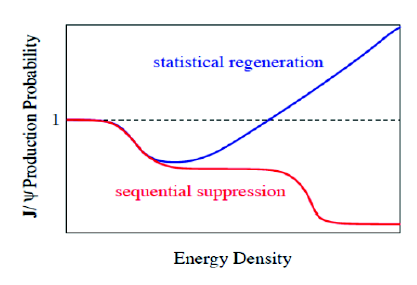 Tc
Tc
Tc
Tc
J/
J/
T<Tc
An enhancement via (re)combination of cc pairs producing quarkonia can take place at hadronization or during QGP stage
2
P. Braun-Muzinger and J. Stachel, Phys. Lett. B490(2000) 196, R. Thews et al, Phys.ReV.C63:054905(2001)
How do we measure medium effects?
Nuclear modification factor RAA:
compare quarkonium yield in AA with the pp one, scaled by the nuclear overlap factor TAA (from Glauber model)
If yield scales with the number of binary collisions 
    RAA = 1
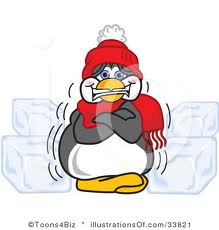 If there are medium effects  
      RAA  1
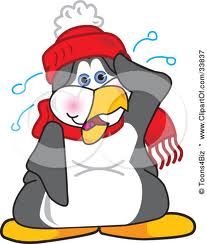 Hot Medium effects:
quarkonium suppression 
enhancement due to recombination
knowledge of CNM effects fundamental to disentangle genuine QGP induced modification in AA!
3
Quarkonium in heavy-ion collisions
A-A
Quarkonium as a probe of the hot medium created in the collision (QGP)

Suppression vs regeneration
p-A
Investigation of cold nuclear matter effects (shadowing, energy loss…)

Crucial tool to disentangle genuine QGP effect is AA collisions
p-p
Reference process to understand behaviour in pA, AA collisions

Useful to investigate production mechanisms (NRQCD, CEM models...)
pp @ s= 2.76, 7 and 8TeV
Pb-Pb @ sNN= 2.76TeV
p-Pb @ sNN= 5.02TeV
ALICE has measured J/ and (2S) in the following systems:
4
Charmonium in ALICE
Quarkonium in ALICE can be measured in two ways:
Central Barrel               J/ e+e-
(|yLAB|<0.9)

Electrons tracked using ITS and TPC
Particle identification: TPC, TOF, TRD
Forward muon arm   J/ +-
(2.5<yLAB<4)

Muons identified and tracked in the muon spectrometer
Acceptance coverage in both y regions down to zero pT
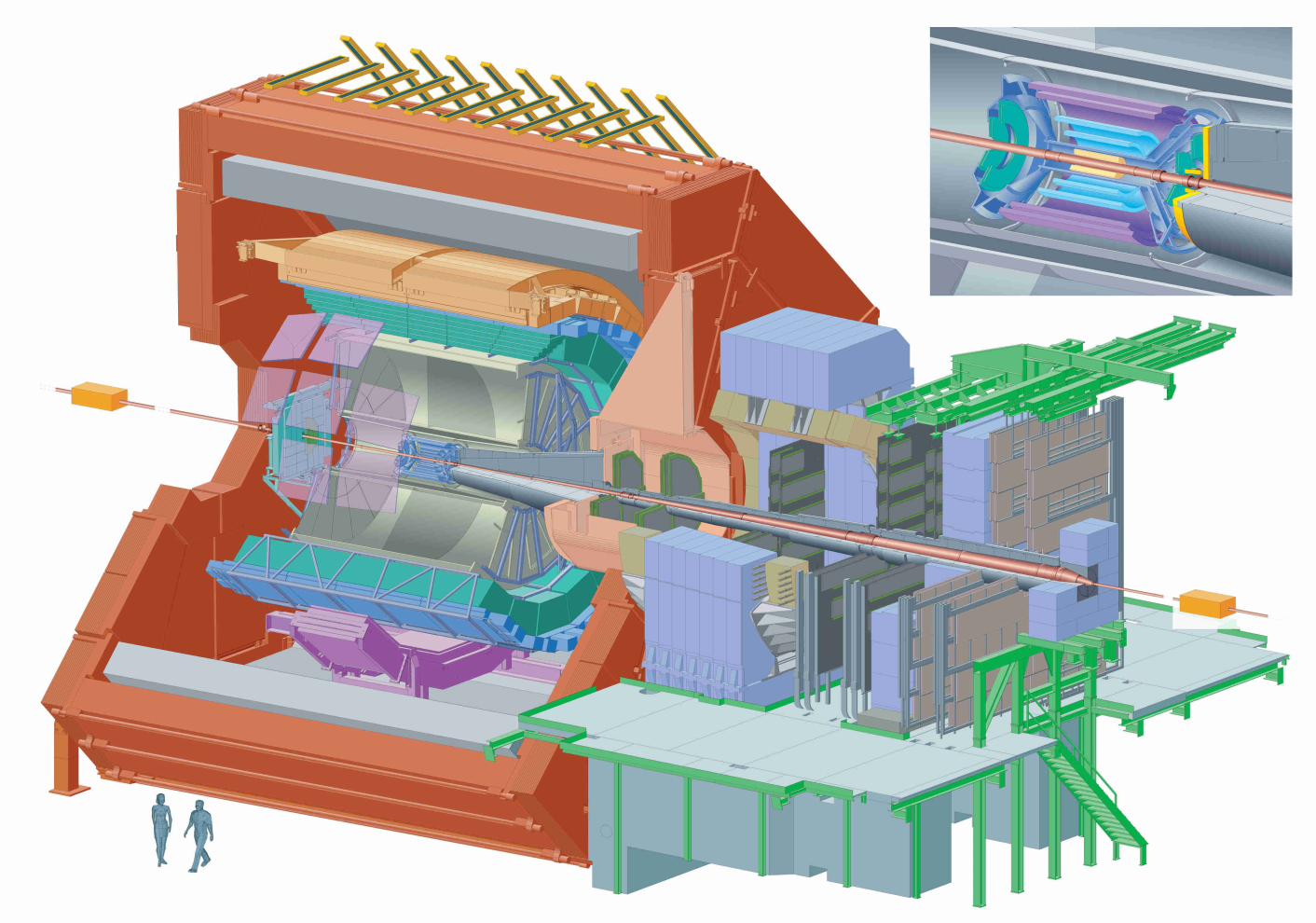 µ+
e-
e+
ALICE measures inclusive J/ at mid and forward-y and prompt J/ at mid-y
µ-
5
Event and track selection
Event and track selection details are specific to the various analyses, but general features are:
Electron track selection:
|ηe|<(0.8)0.9, pT>(0.85)1GeV/c (for pPb and PbPb)
Rejection of tracks from photon conversion
Event selection:
Rejection of beam gas and EM interactions (VZERO and ZDC)
SPD for vertex determination
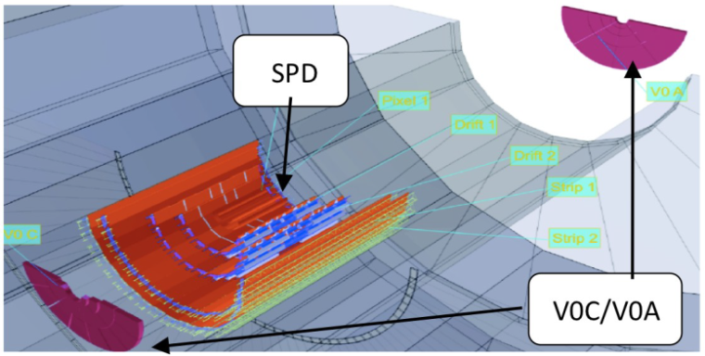 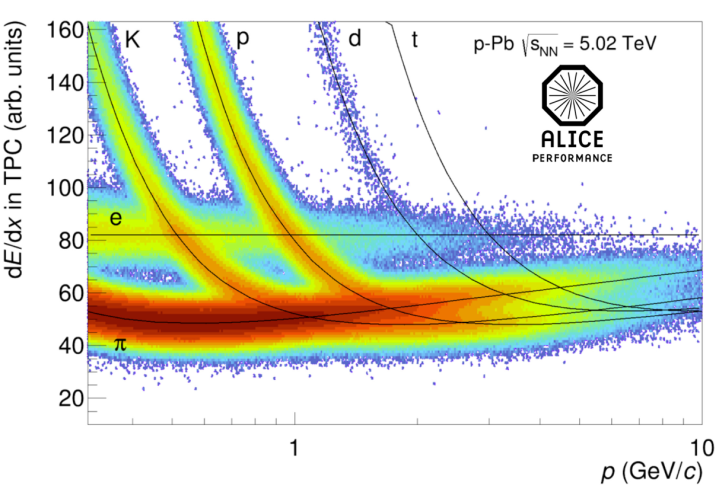 VZERO
Trigger:
Electron analysis: MB trigger 
Muon analysis: dimuon trigger, i.e. coincidence of MB with two +, -  tracks in the Muon Spectrometer trigger chambers
Muon track selection:
Muon tracking-trigger matching
-4<ημ<‐2.5, 2.5<yμμLAB<4
17.6<Rabs<89 cm (Rabs= track radial position at the absorber end)
Event activity:
VZERO classes for PbPb
ZDC (ZN) energy classes for pPb analysis
6
[Speaker Notes: Electron pT cut to remove combinatorial background. Eta cut to ensure good tracking]
J/ and (2S) signals
Dielectron analysis:
Dimuon analysis:
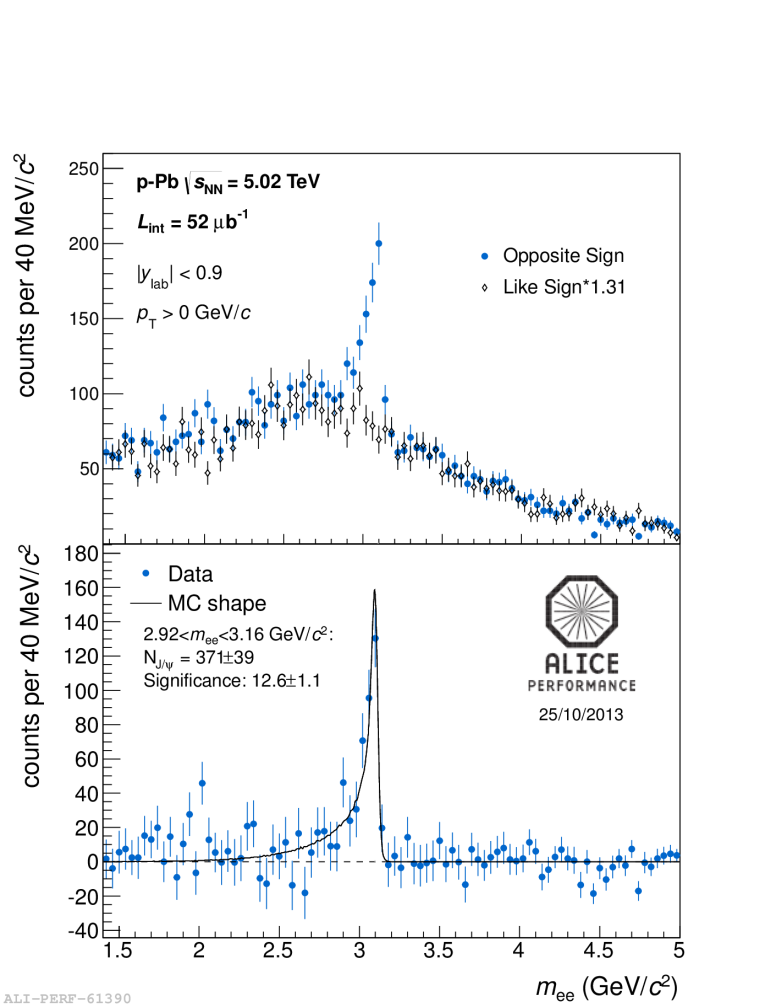 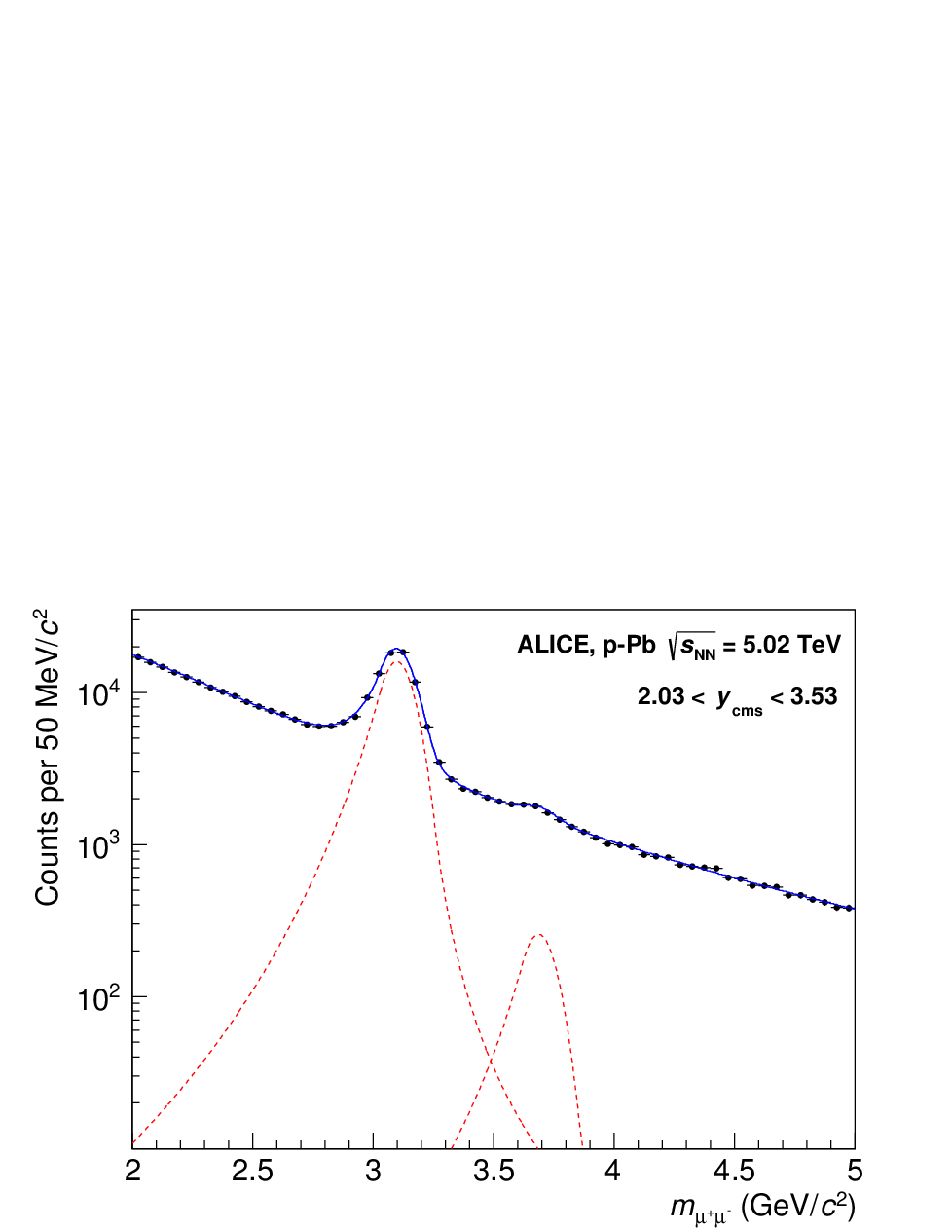 Charmonium yields extracted fitting the opposite sign dimuon invariant mass spectrum
Signal: extended Crystal Ball function or pseudo-Gaussian phenomenological shapes
Background: variable width Gaussian or combinations of exponential x polynomial functions.  Pb-Pb: background evaluated 
via mixed-event technique
Charmonium yields extracted with a counting technique, after subtraction of the combinatorial background (via like-sign, mixed events or fitting)
7
[Speaker Notes: Fitting come metodo altern per pA, like-sign pp, mixed+fitting. Counting +MC correction per la parte non inclusa]
J/ and (2S) in pp
ALICE studied J/ and (2S) both at forward and at mid-y
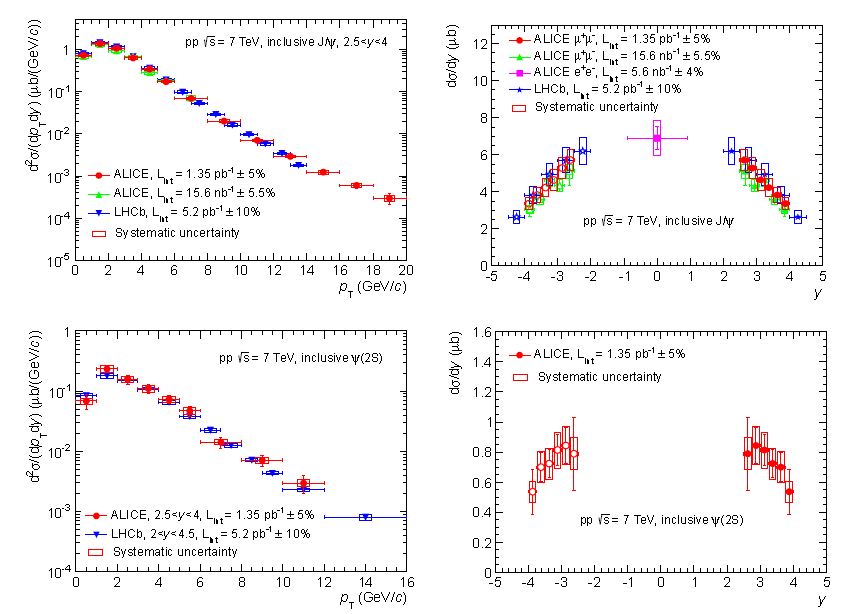 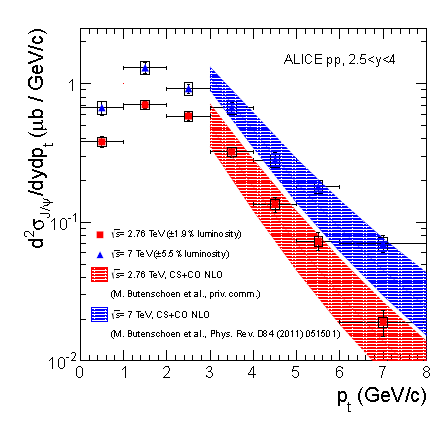 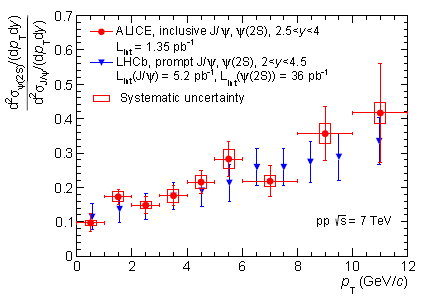 Interesting results to investigate production models

pp data used also as reference for pPb and PbPb results
8
ALICE, arXiv:1403.3648
J/ nuclear modification factor
The J/ production in p-Pb or Pb-Pb, with respect to binary scaled pp yield, is quantified with the nuclear modification factor
(nuclear overlap TpA (TAA) from Glauber model)
RAA:
 pp reference at s = 2.76TeV
RpA:
 pp reference at s = 5.02TeV
No measurements available 
  interpolation procedure adopted
J/+-
J/+-
Use ALICE pp data at s = 2.76TeV
s-interpolation: performed bin-by-bin in y or pT, using ALICE pp results at s=2.76 and 7TeV
y-extrapolation (due to p-Pb y-shift, the p-Pb and pp ycms ranges do not coincide)
ALICE, Phys. Lett. B718, 295 (2012)
J/e+e-
Use interpolation of measured inclusive J/ cross sections
J/e+e-
s-interpolation: performed using PHENIX, CDF and ALICE results at y=0
pT dependence: phenomenological scaling (arXiv:1103.2394)
Phenix, Phys. Rev. D85, 092004 (2012)
CDF, Phys. Rev. D71, 032001 (2005)
ALICE, Phys. Lett. B718, 295&692 (2012)
9
Charmonium in Pb-Pb collisions
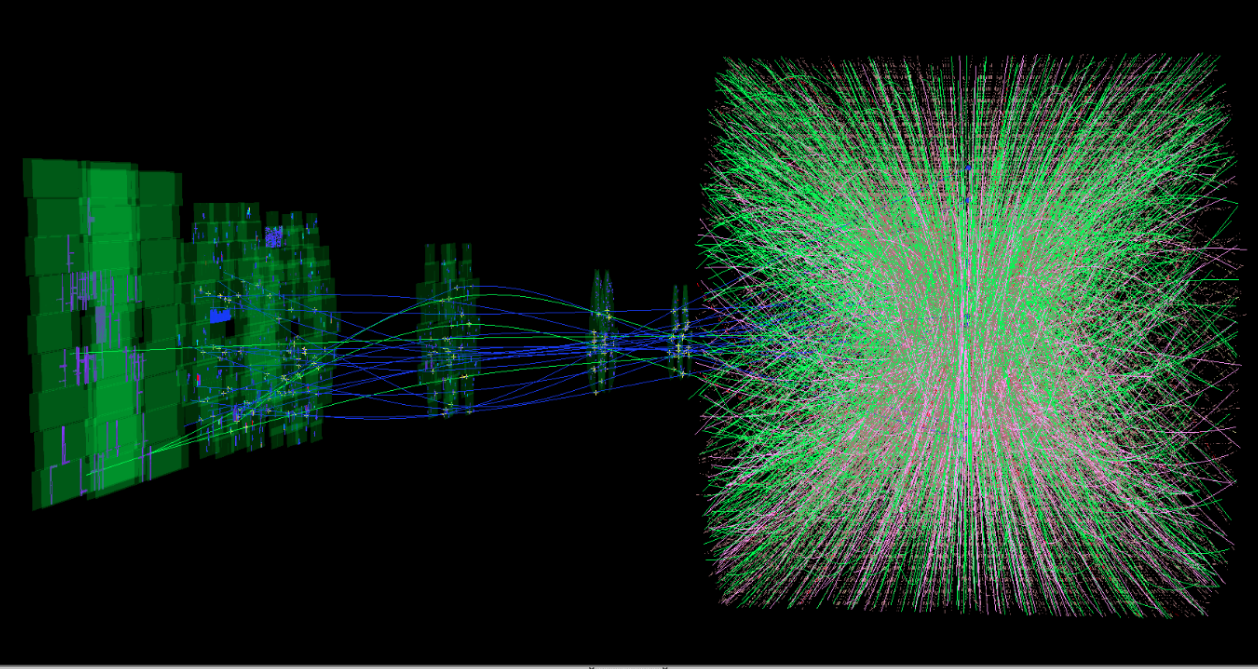 10
J/ RAA vs centrality
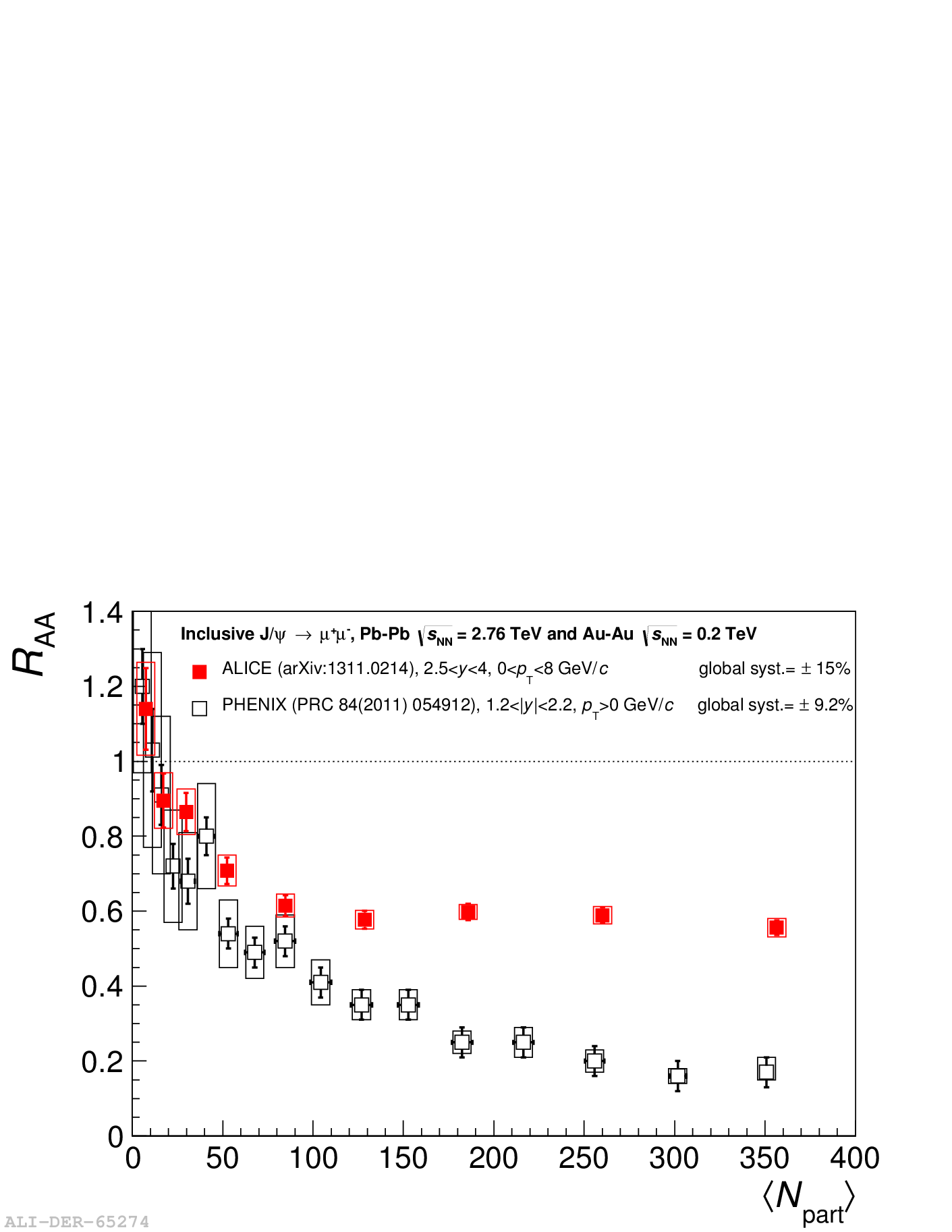 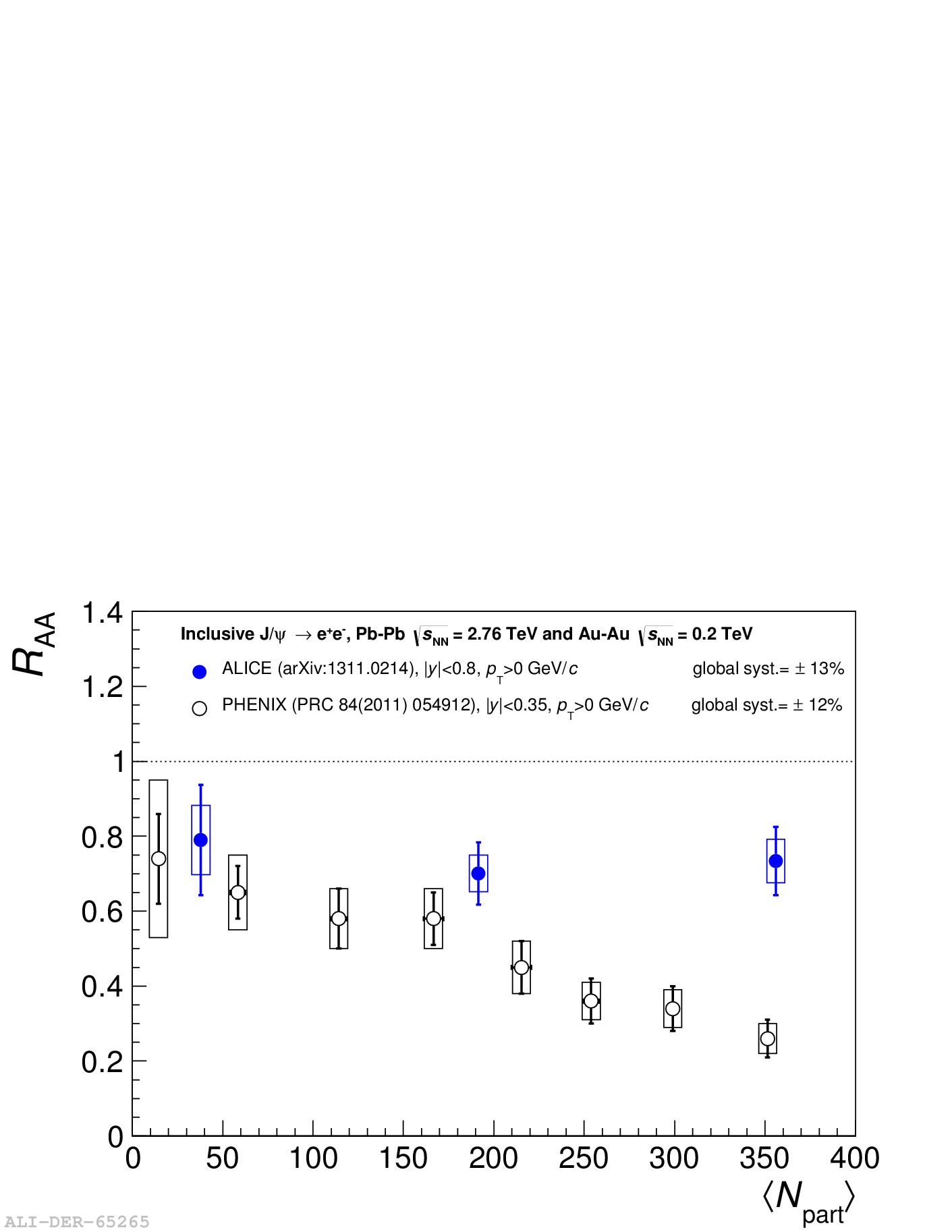 ALICE 2.5<yJ/<4
PHENIX 1.2<|yJ/|<2.2
ALICE |yJ/|<0.8
PHENIX |yJ/|<0.35
ALICE Coll. arXiv:1311.0214
ALICE results:
Clear J/ suppression with almost no centrality dependence above Npart~100
Less J/ suppression at mid-rapidity wrt forward y for central events
Comparison with PHENIX: ALICE results show weaker centrality dependence and smaller suppression for central events
11
Is this the expected signature for (re)combination ?
J/ RAA vs centrality
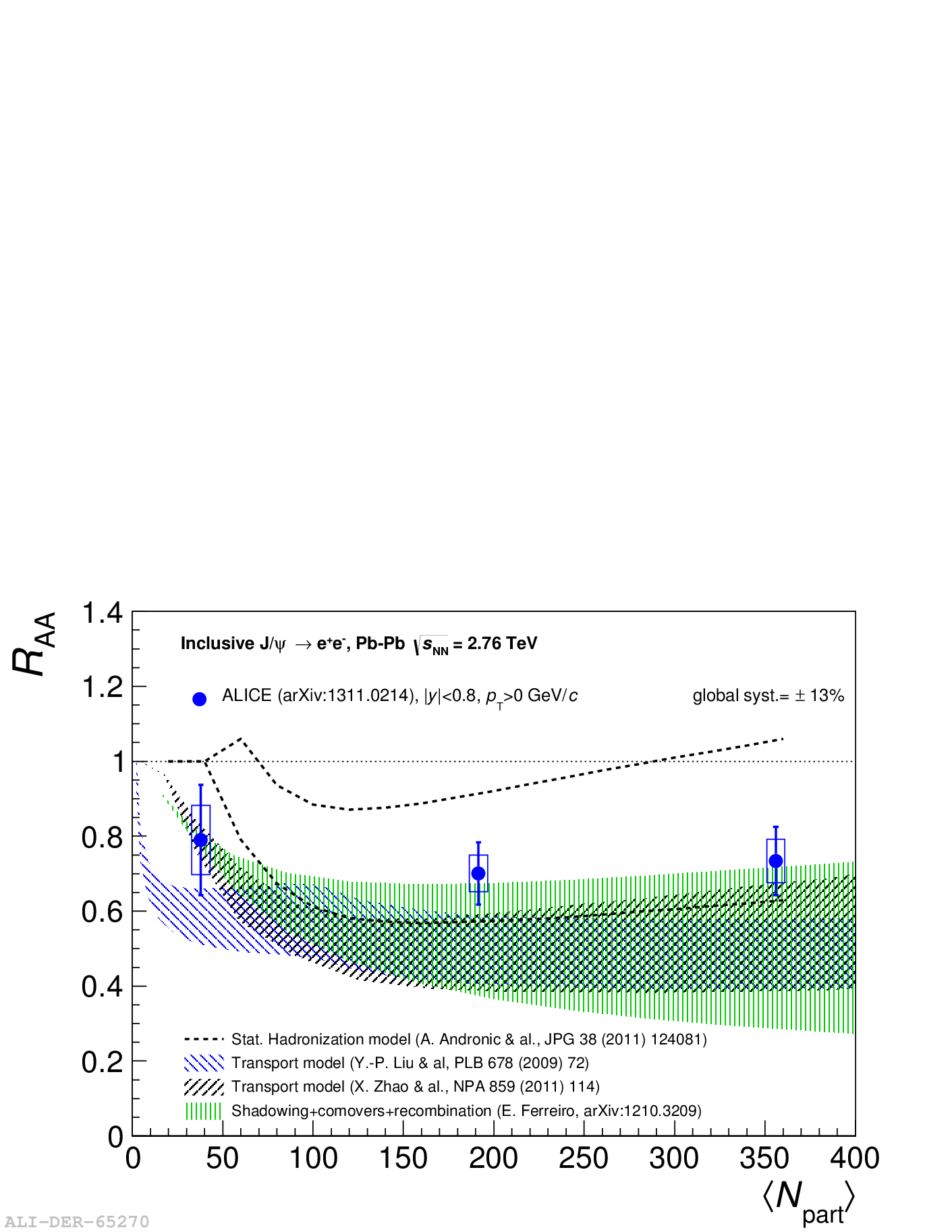 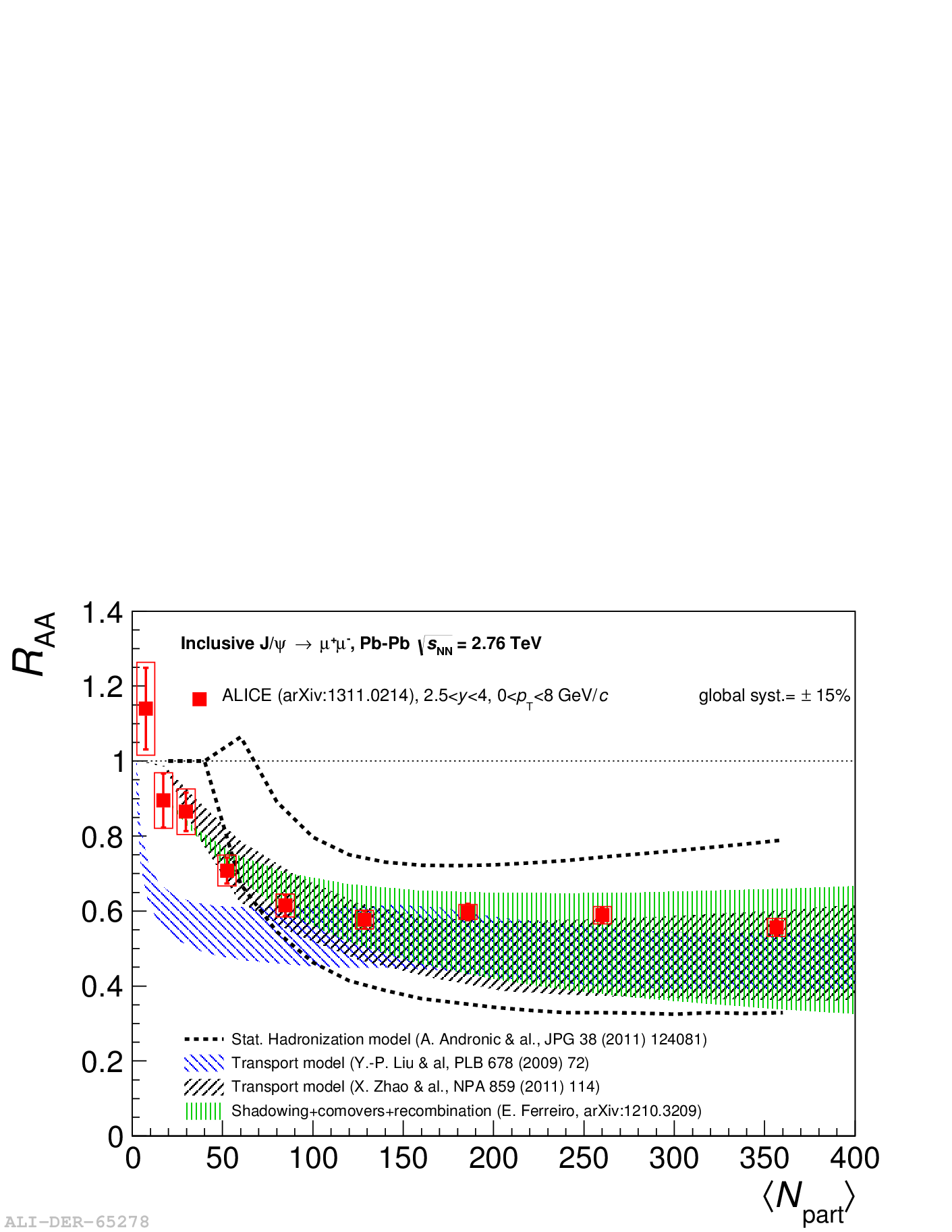 Comparison to theory calculations:
Models including a large fraction (> 50% in central collisions) of J/ produced from (re)combination or models with all J/ produced at hadronization provide a reasonable description of ALICE results
12
J/ RAA vs pT
J/ production via (re)combination should be more important at low transverse momentum
pT region accessible by ALICE
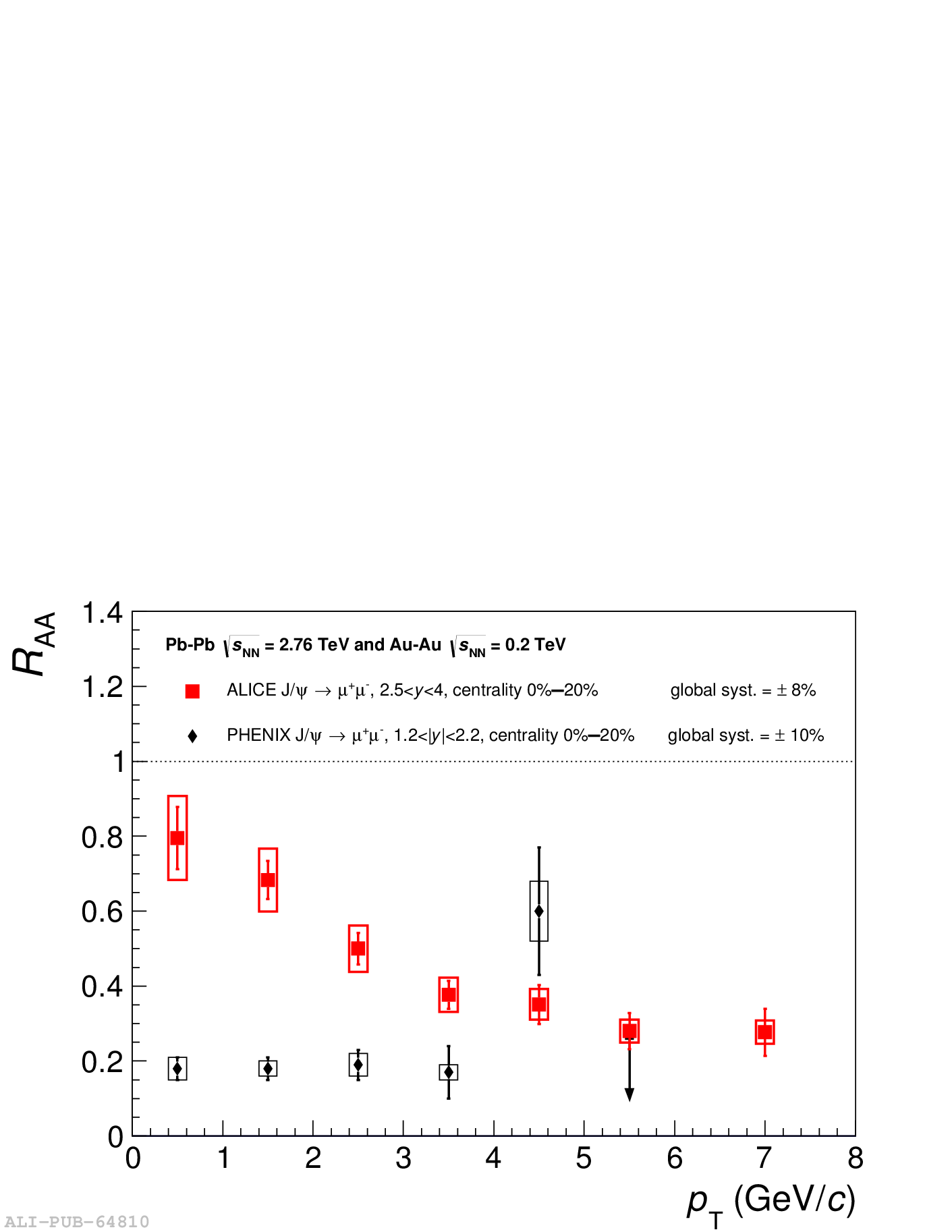 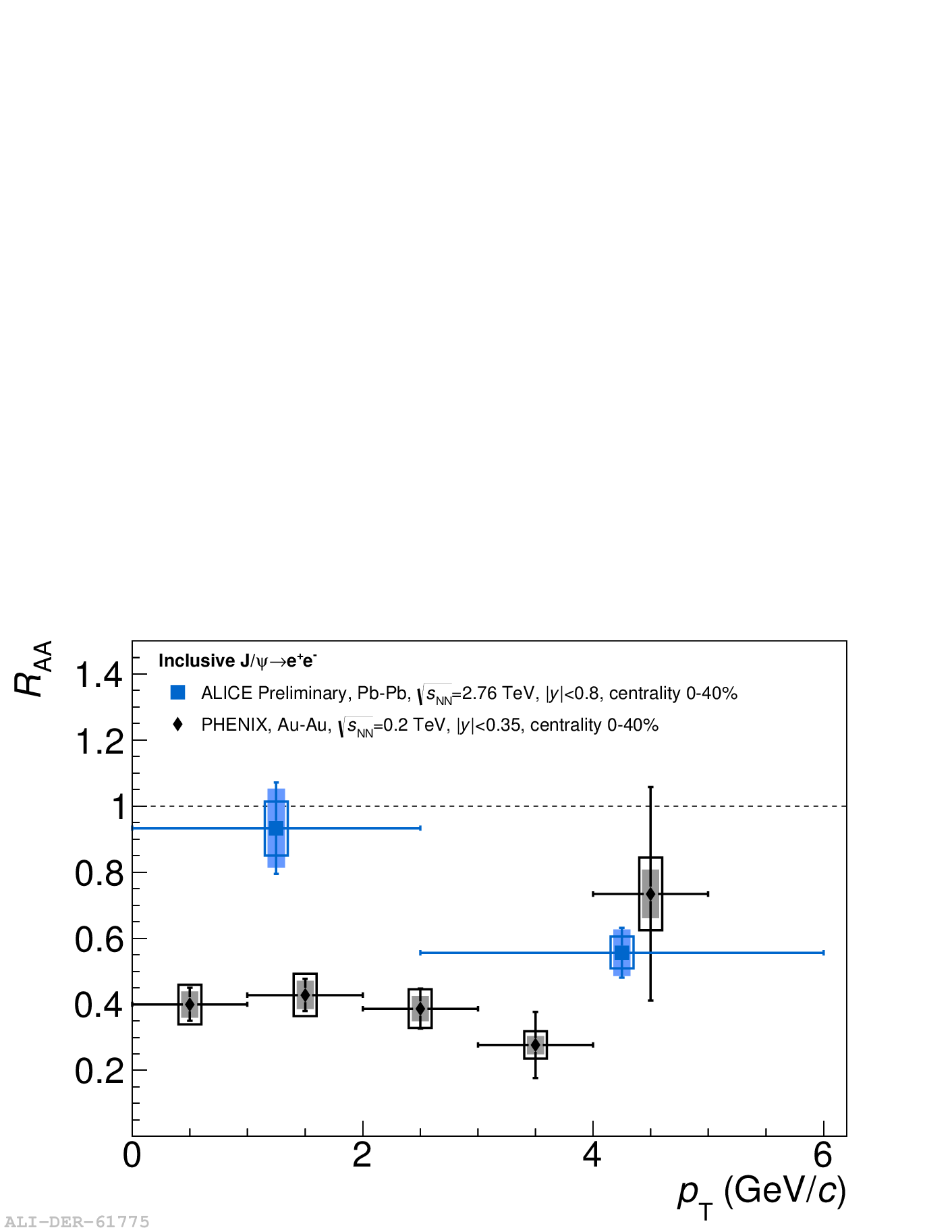 Different suppression for low and high pT J/
 smaller RAA for high pT J/ in both rapidity ranges
Striking difference between the PHENIX and ALICE patterns, in particular at low pT
13
J/ RAA vs pT
J/ production via (re)combination should be more important at low transverse momentum
pT region accessible by ALICE
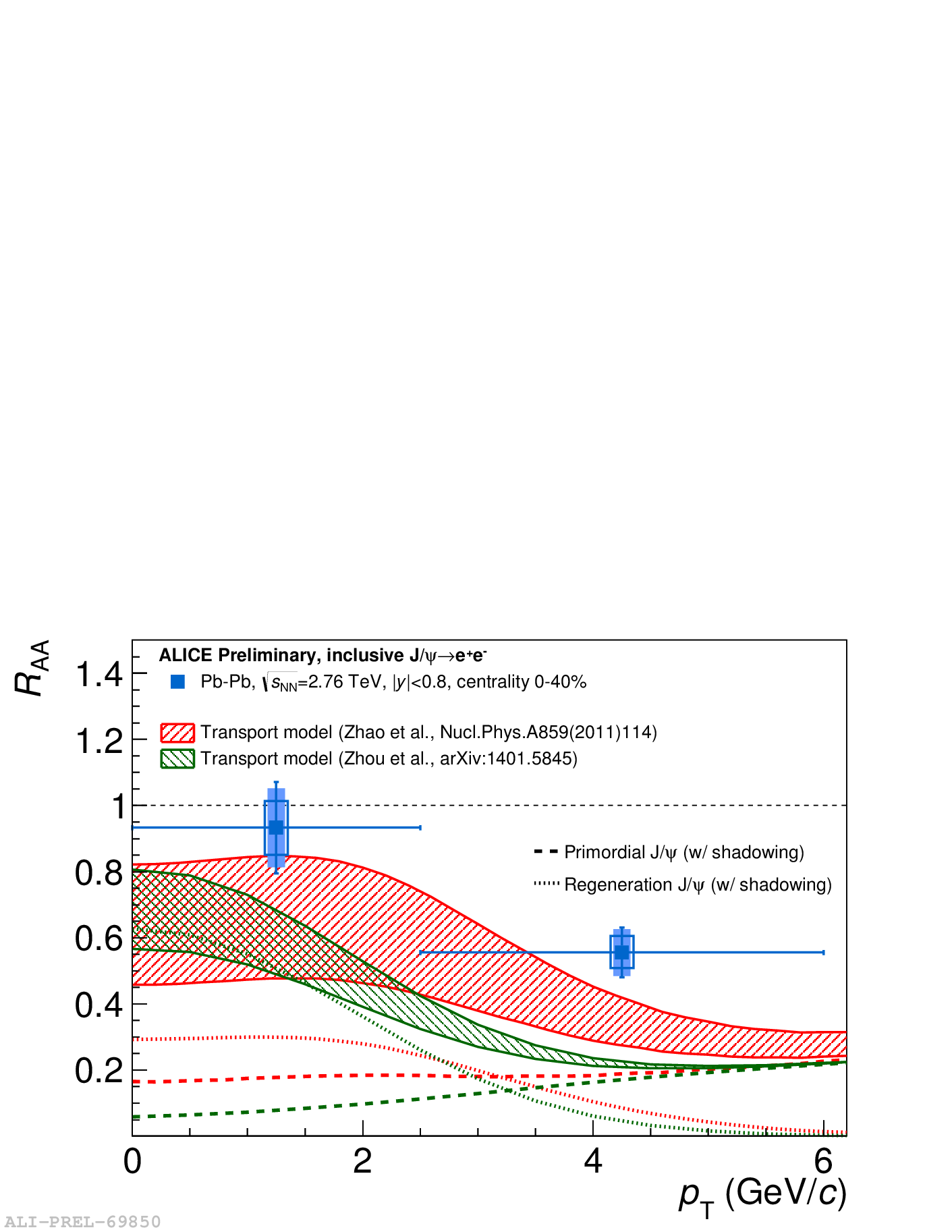 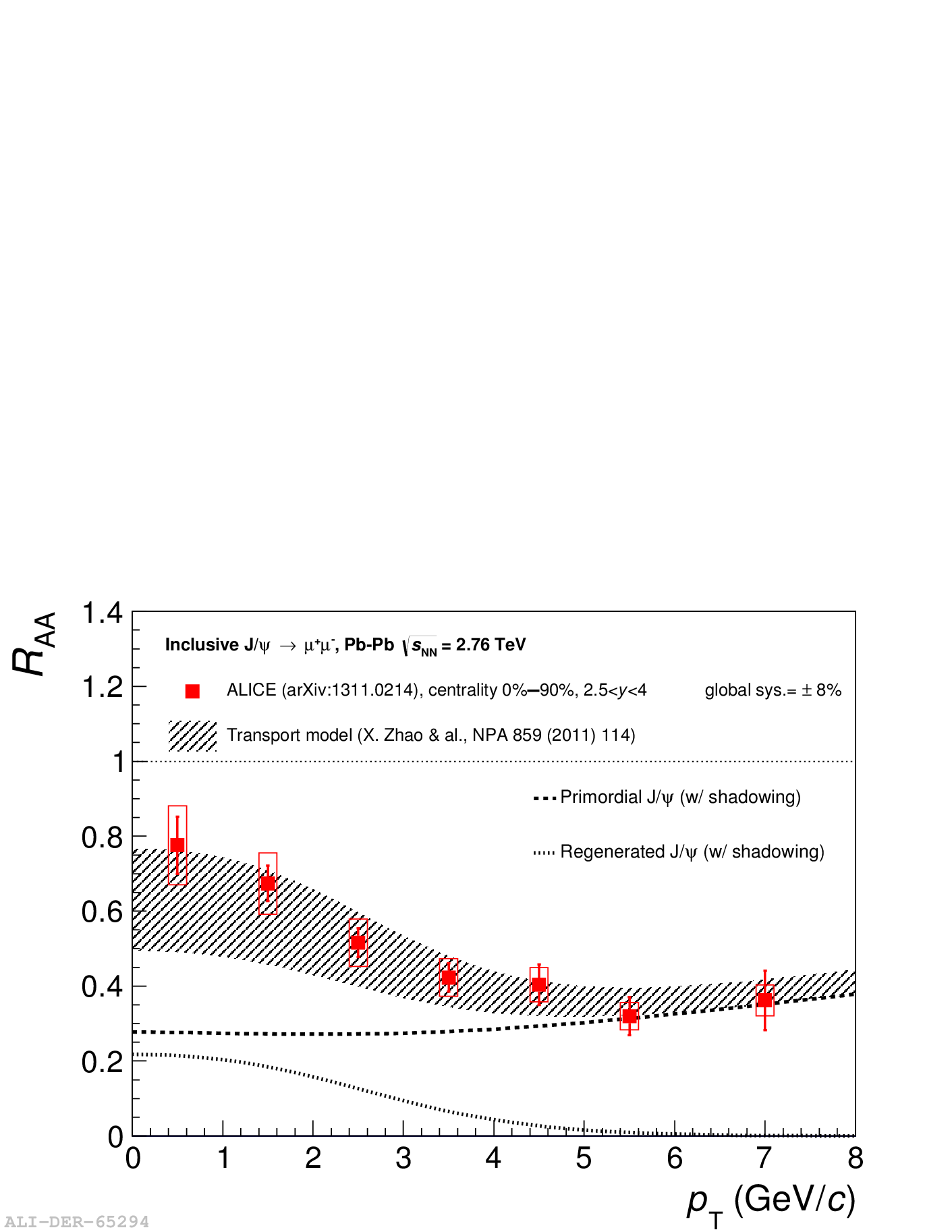 Models with a large regeneration component (at low pT) are in fair agreement with the data
Multi-differential studies show that the difference low vs high pT suppression is even more important for central collisions
14
[Speaker Notes: dsigma_cc/dy: stat hadr= 0.3-0.4 mb, transport Rapp= 0.5-0.75, Zhuang= 0.65-0.8 mb]
J/ v2
The contribution of J/ from (re)combination should lead to a significant elliptic flow signal at LHC energy
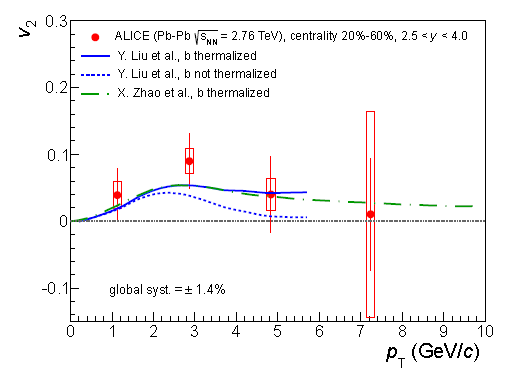 First hint for J/ flow in heavy-ion collisions (ALICE, forward y, semi-central collisions), contrary to v2~0 observed at RHIC!
ALICE, Phys. Rev. Lett. 111, 162301 (2013)
Significance up to 3 for chosen kinematic/centrality selections
Qualitative agreement with transport models including regeneration
15
(2S)+- production in Pb-Pb
The (2S) yield is compared to the J/ one in Pb-Pb and in pp
Reference:  pp data @s=7TeV (small s- and y-dependence from [(2S)/J/]pp results by CDF, LHCb and CMS taken into account in the syst. uncertainty). (Error on the reference is shown as dashed line)
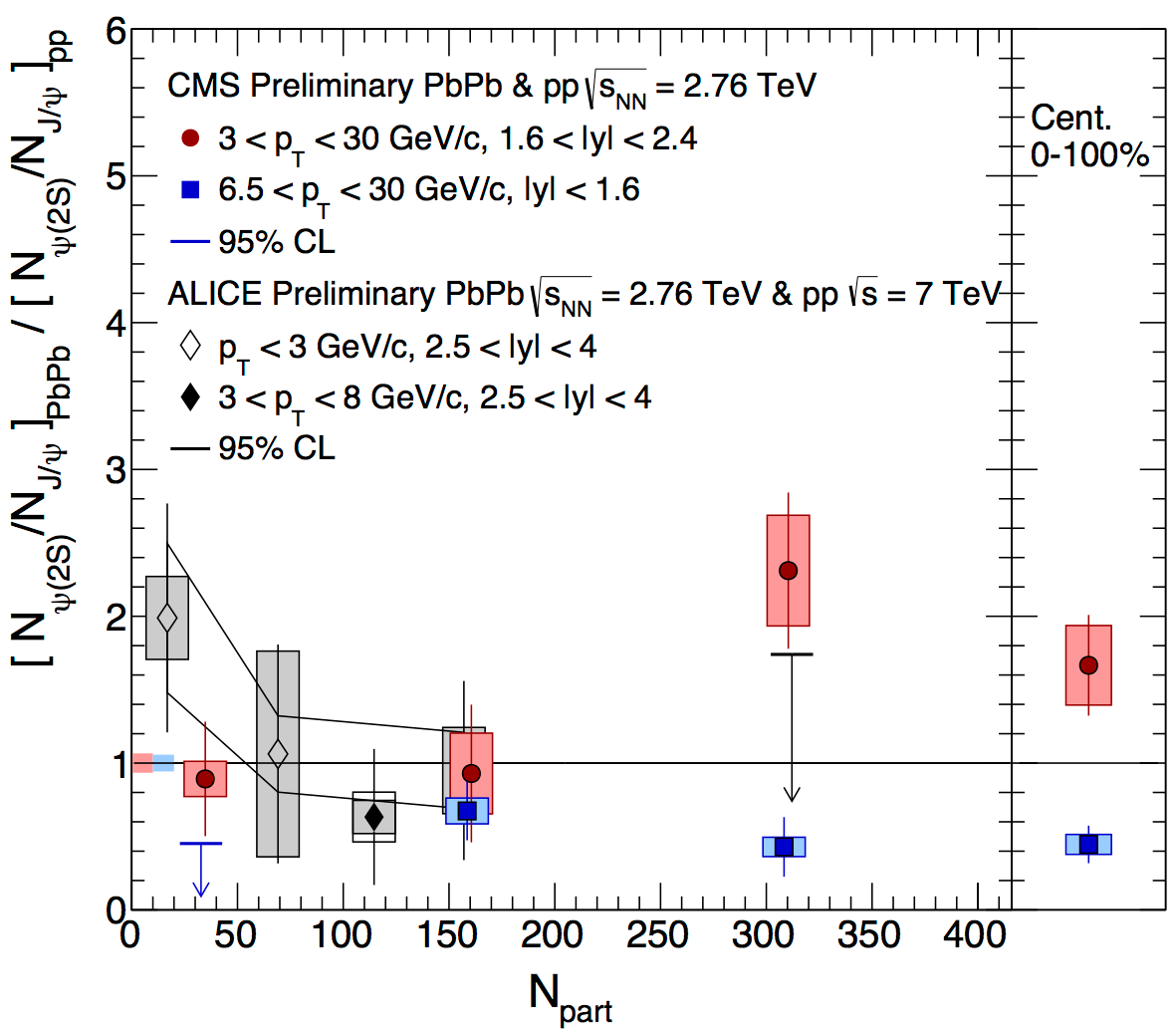 Main systematic uncertainties (some sources cancel out in the double ratio) are the signal extraction and the choice of the MC inputs for acc. calculation
Large statistics and systematic errors prevent a firm conclusion on the (2S) trend vs centrality
Improved agreement between ALICE and CMS data (new pp CMS reference)
16
Charmonium in p-Pb collisions
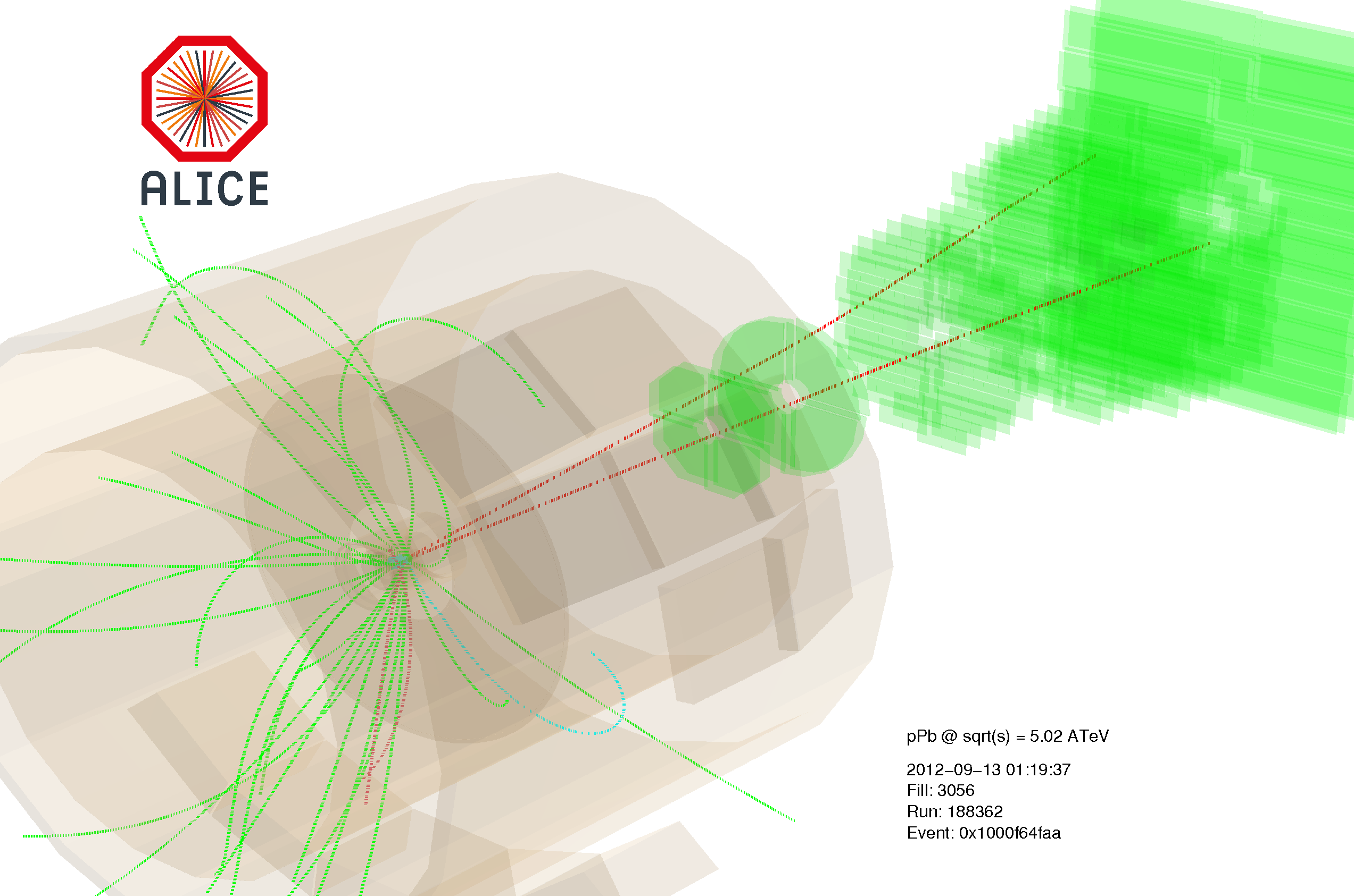 17
ALICE p-Pb collisions
Beam energy: sNN = 5.02 TeV 
Energy asymmetry of the LHC beams (Ep = 4 TeV, EPb= 1.58 ATeV) 
 rapidity shift y= 0.465 in the proton direction
Beam configurations:
Data collected with two beam configurations: p-Pb and Pb-p
Pb
p
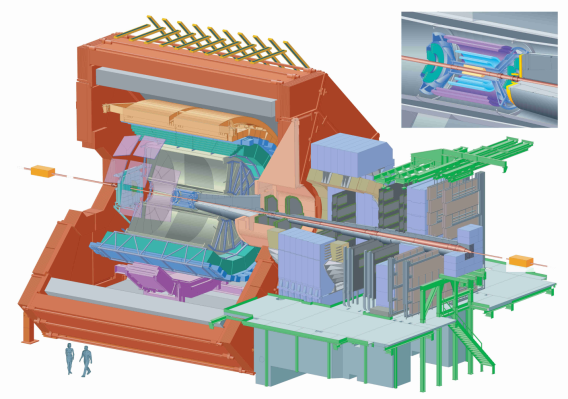 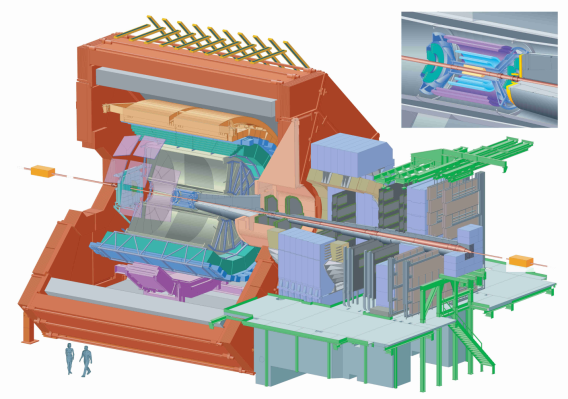 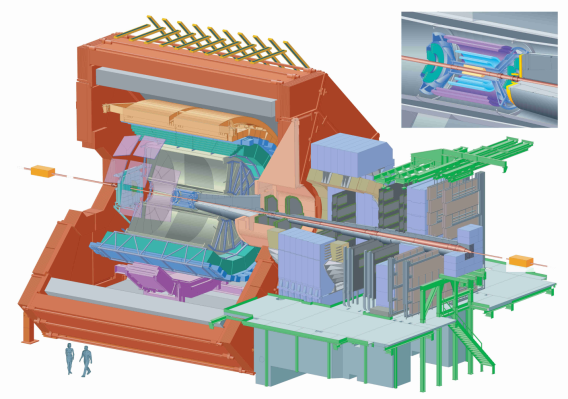 p
Pb
Muon analysis
-4.46<yCMS<-2.96
2.03<yCMS<3.53
p
Pb
Electron analysis
18
-1.37<yCMS<0.43
J/ RpPb vs rapidity
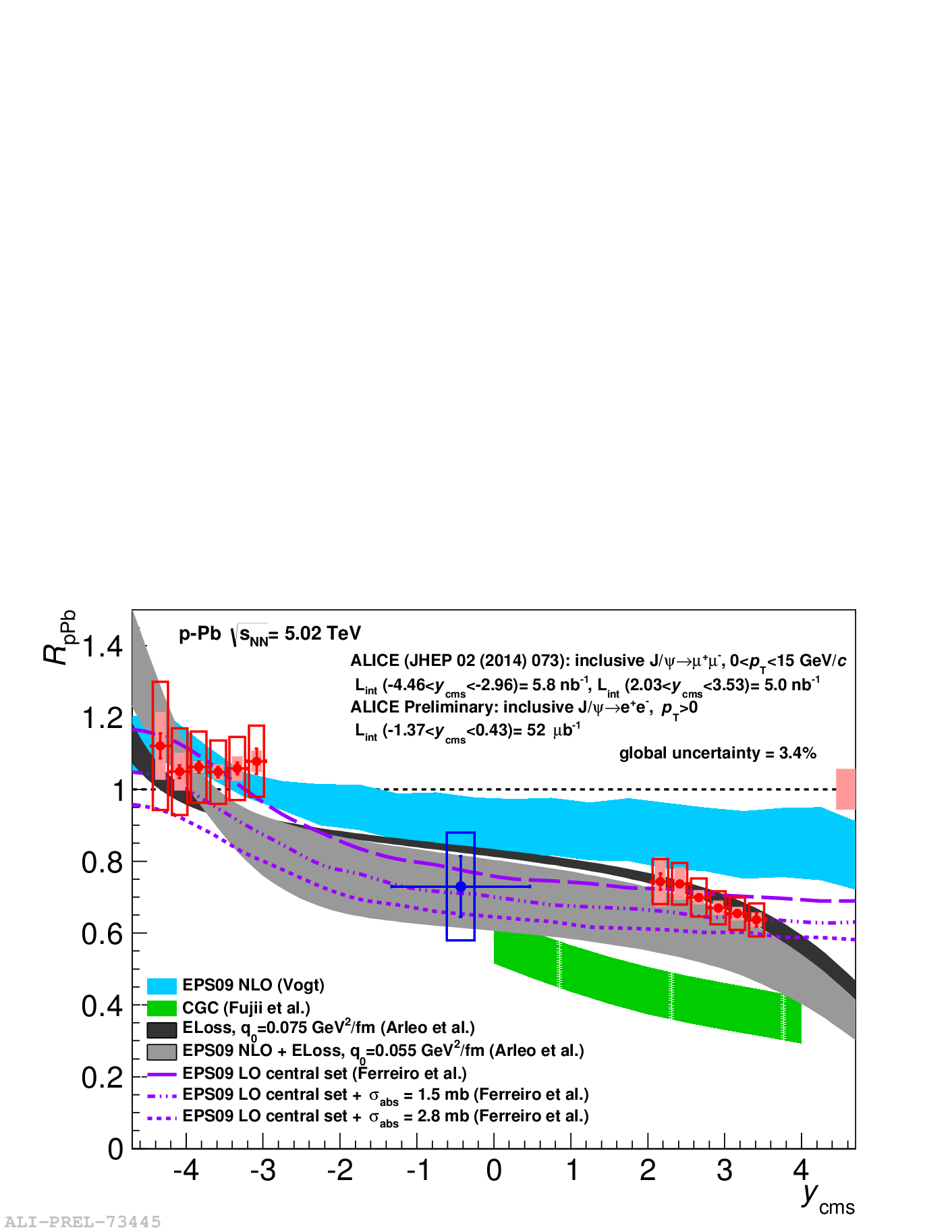 J/ behaviour strongly rapidity dependent:
Strong J/ suppression at forward and mid-y
No suppression in the backward region
Uncertainties:
Lines: statistical 
Boxes: uncorrelated 
Filled boxes: partially correl.
Box around 1: global
Comparison with theoretical predictions shows fair agreement with:
shadowing EPS09 NLO calculations (R. Vogt, Ferreiro et al.) 
models including coherent parton energy loss contribution (F. Arleo et al)
Negligible role played by cc break-up, as expected (Ferreiro et al.)
CGC model (Q2S0,A = 0.7-1.2 GeV/c2, H. Fujii et al) underestimates the data
19
J/ RpPb vs pT
forward-y
mid-y
backward-y
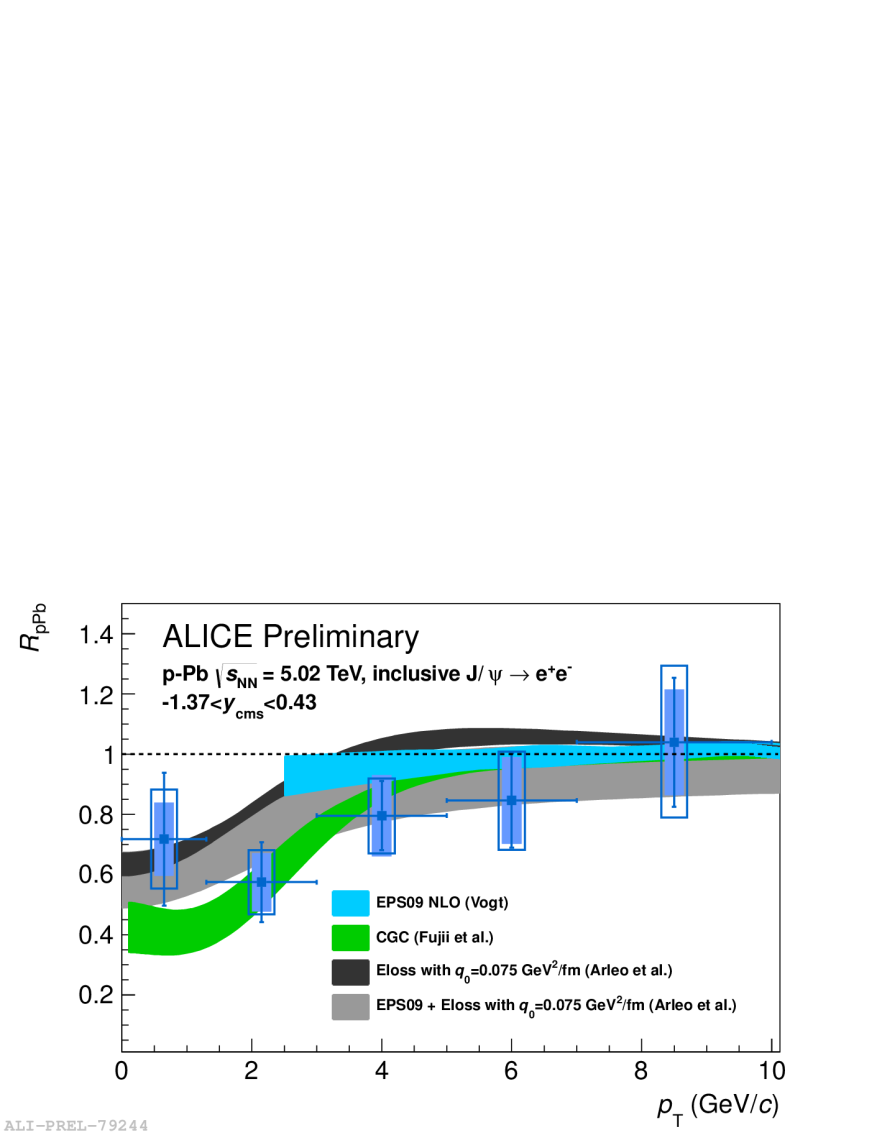 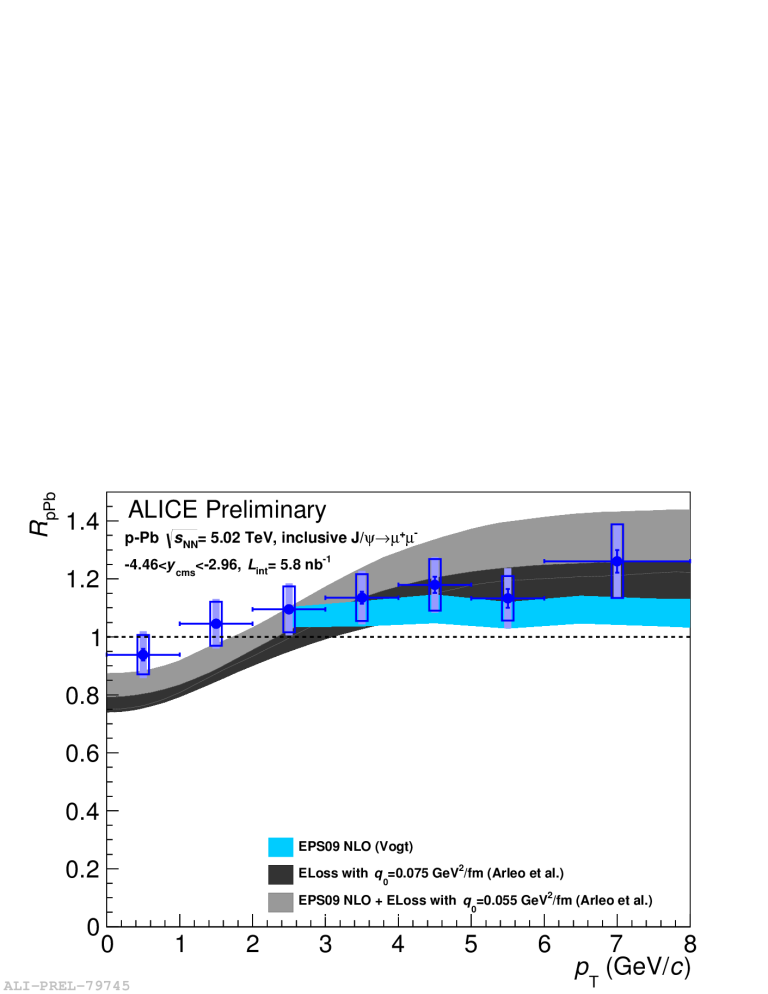 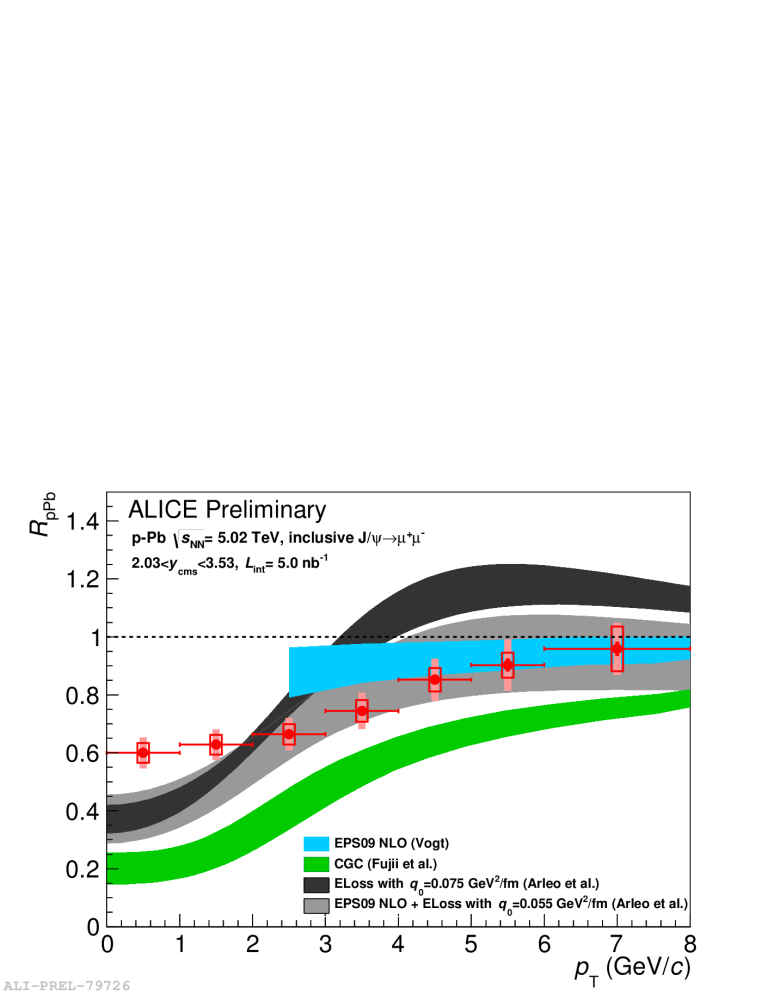 The pT dependence of J/ RpPb  has been studied in the three y ranges
backward-y: negligible pT dependence, RpA compatible with unity
mid-y: small pT dependence, RpA compatible with unity for pT>3GeV/c
forward-y: strong RpA increase with pT
Comparison with theory:
Data consistent with pure shadowing calculations and with coherent energy loss models (overestimating J/ suppression at low pT, forward-y)

CGC calculation overestimate suppression at forward-y
20
J/ QpPb vs event activity
NEW
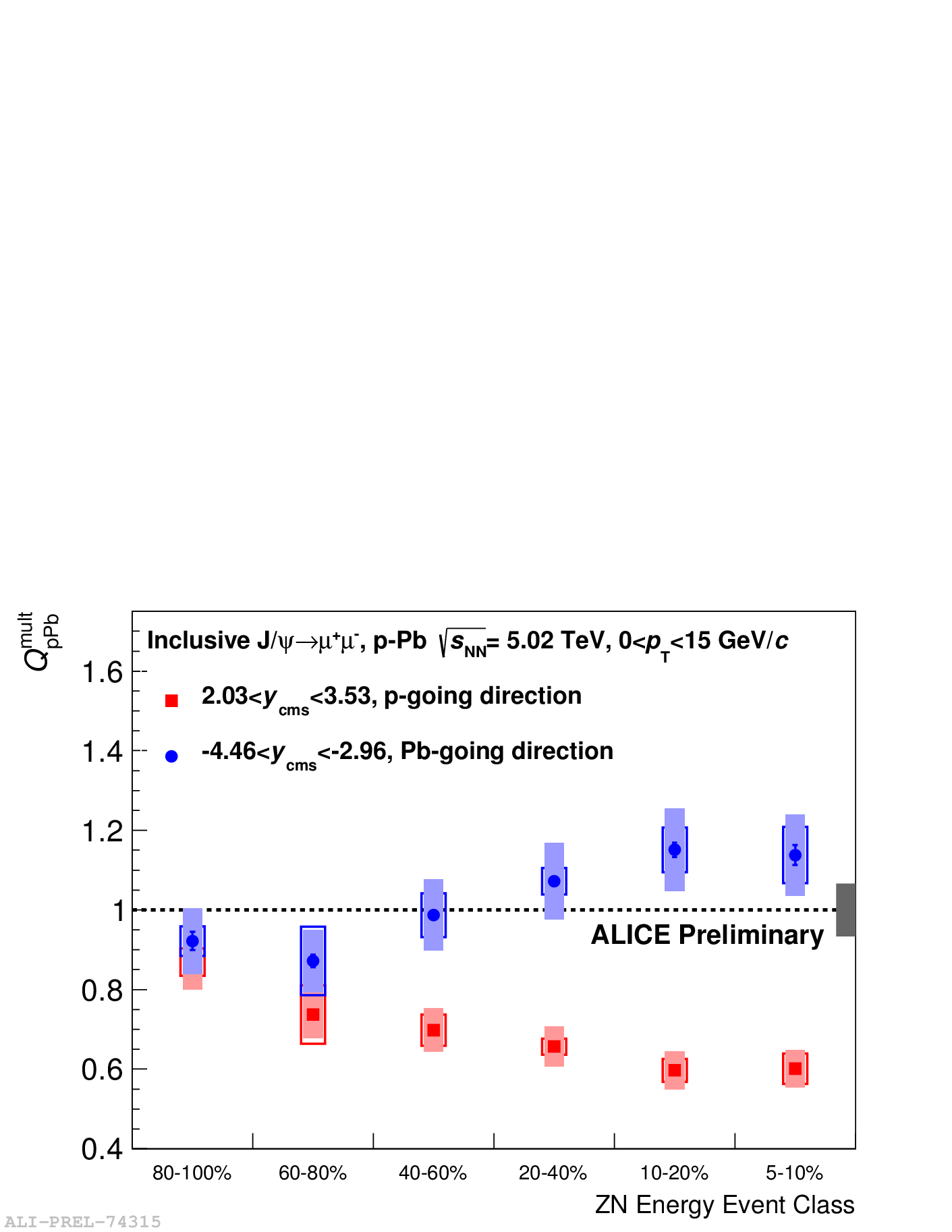 QpA is a nuclear modification factor with a possible influence due to potential bias in the event activity estimator, not related to nuclear effects
At forward-y, strong J/ QpA decrease from low to high event activity
At backward-y, QpA consistent with unity, with a feeble event activity dependence
21
J/ QpPb vs pT and event activity
5-10% event activity
80-100% event activity
NEW
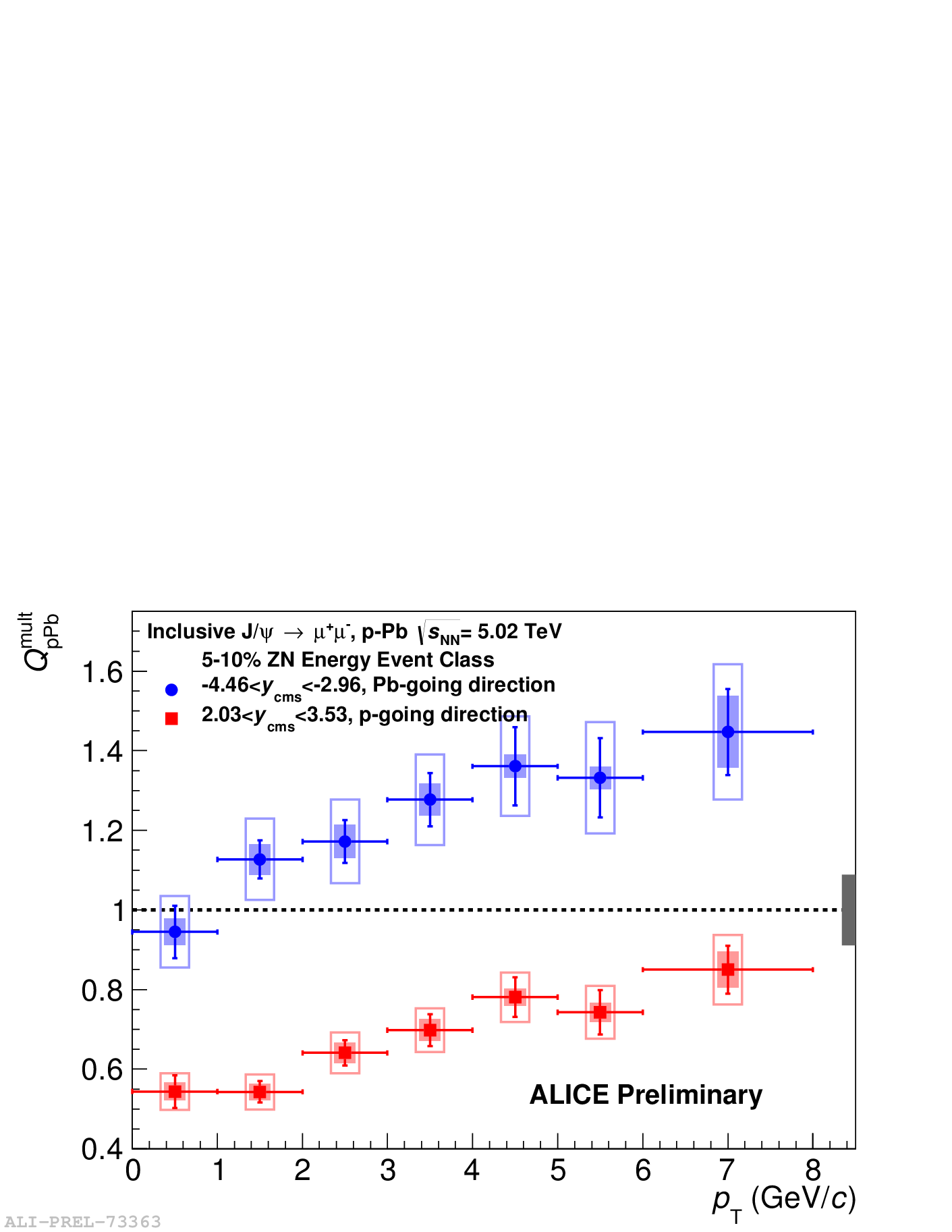 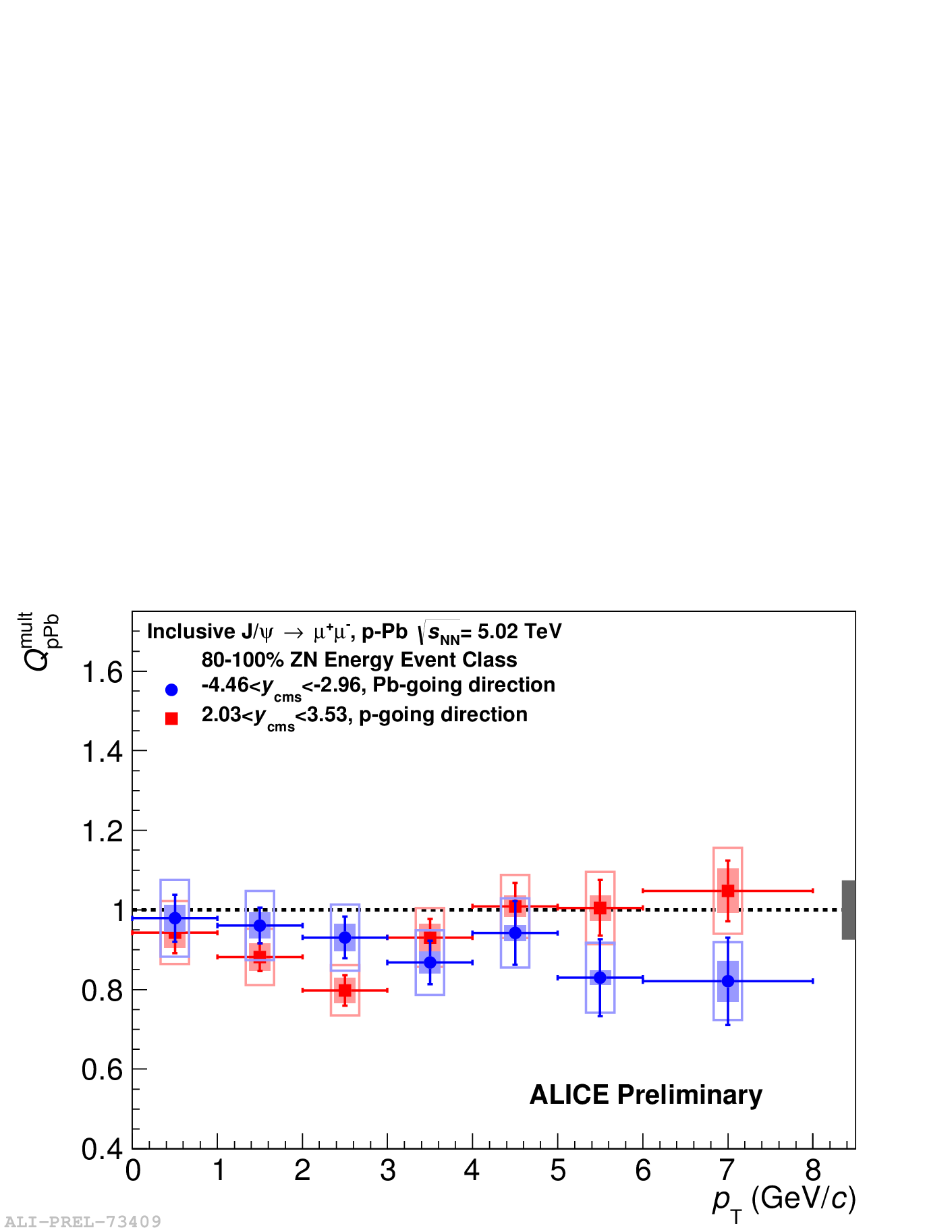 QpA shows a strong dependence on event activity, y and pT
Low event activity classes: similar backward and forward-y behaviour, consistent with no modification, with a negligible pT dependence
High event activity classes: pT-dependent QpA behaviour. 
    Difference between forward and backward-y is larger for increasing     event activity class
22
Role of CNM effects
Hypothesis:
21 kinematics for J/ production 
CNM effects factorize in p-A and are dominated by shadowing
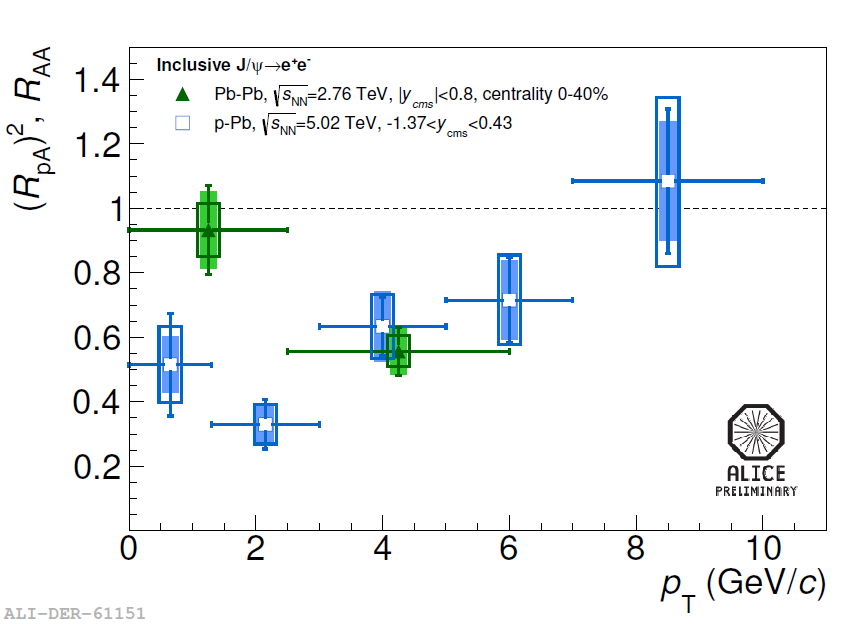 pA
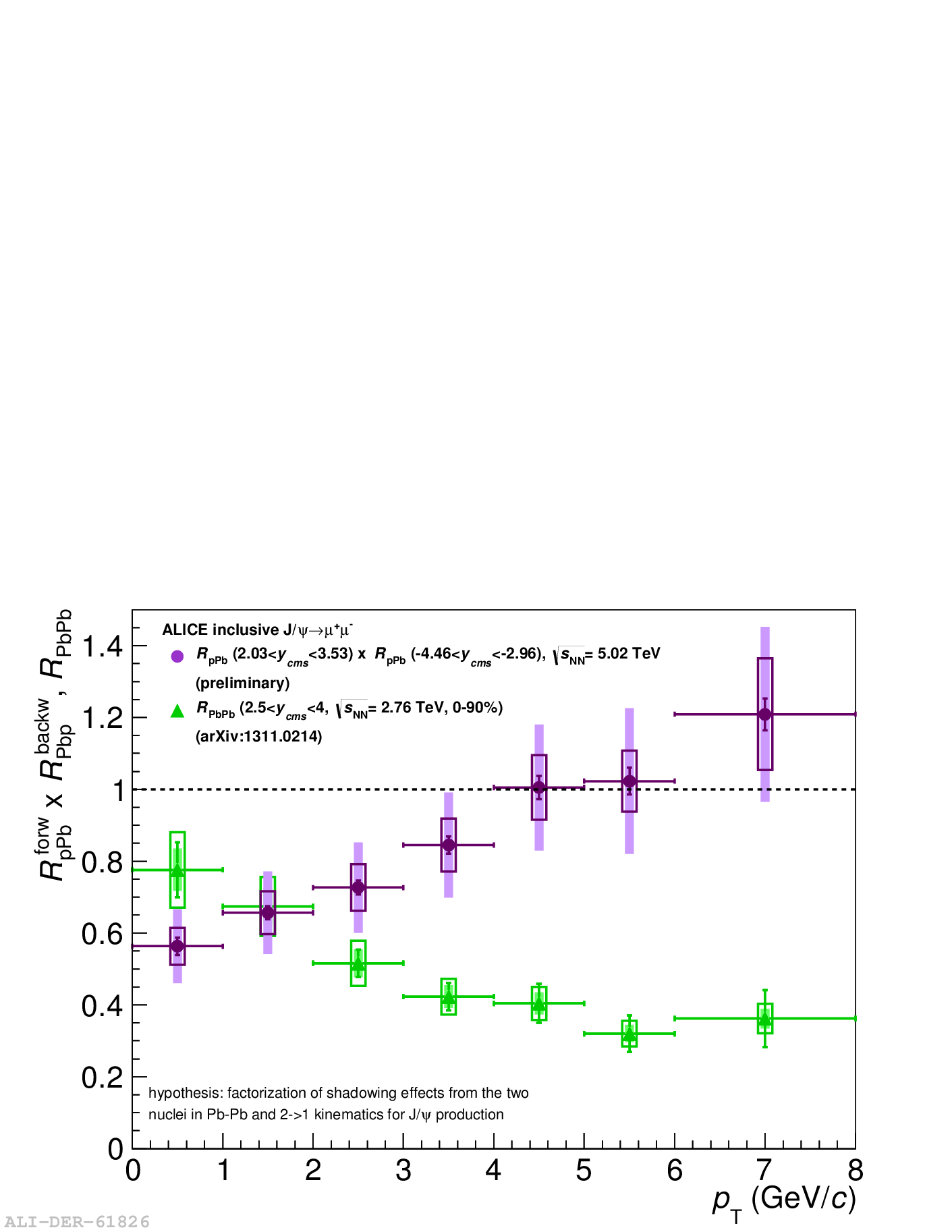 AA
Sizeable pT dependent suppression still visible  CNM effects not enough to explain AA data at high pT
23
[Speaker Notes: PbPb: 2.1 · 10−5<x < 9.2 ·10−5, 1.4 ·10−2 < x < 6.1 ·10−2
pPb: 1.8·10−5 < x < 8.1·10−5]
Role of CNM effects
Hypothesis:
21 kinematics for J/ production 
CNM effects factorize in p-A and are dominated by shadowing
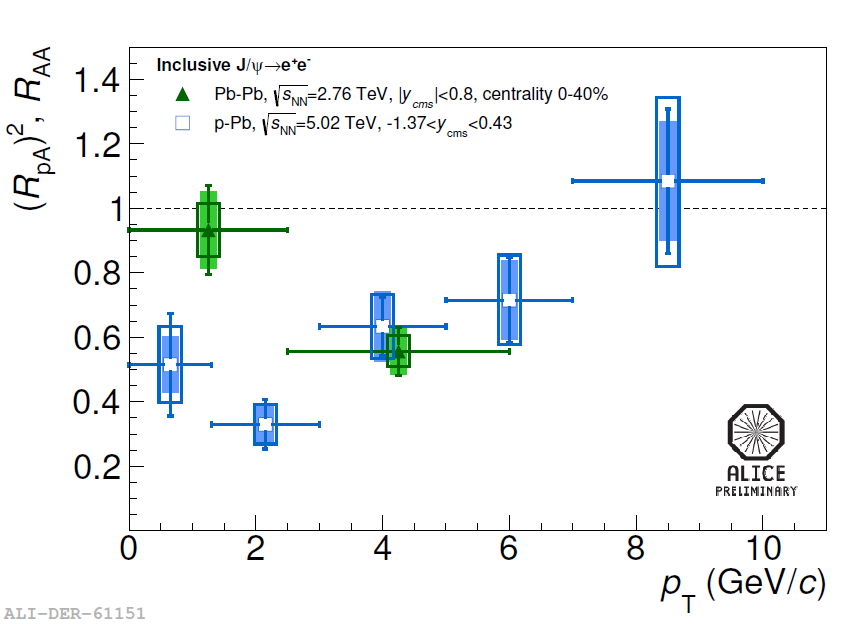 pA
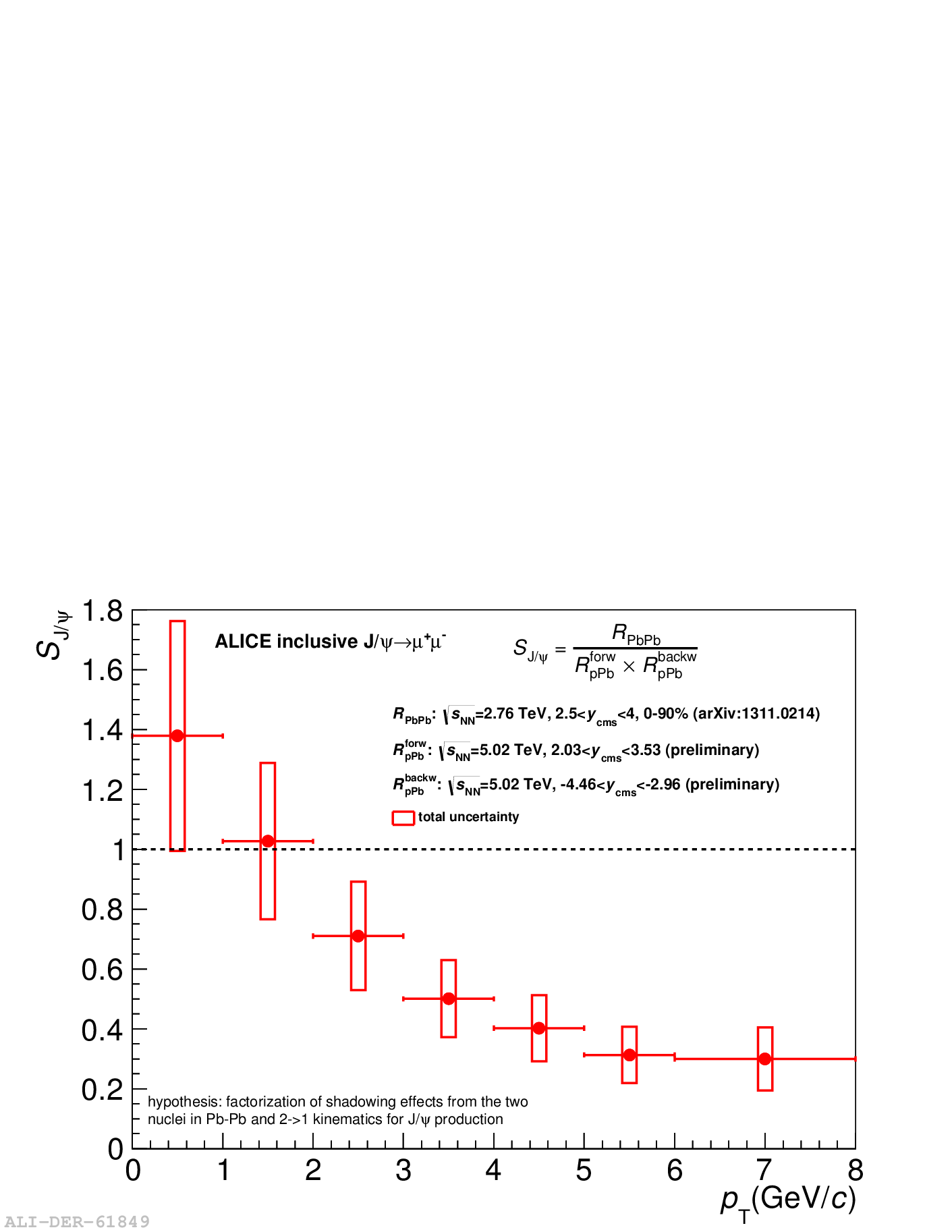 AA
Sizeable pT dependent suppression still visible  CNM effects not enough to explain AA data at high pT
From enhancement to suppression increasing pT hint for recombination?
24
[Speaker Notes: PbPb: 2.1 · 10−5<x < 9.2 ·10−5, 1.4 ·10−2 < x < 6.1 ·10−2
pPb: 1.8·10−5 < x < 8.1·10−5]
(2S) production in p-Pb collisions
Being a more weakly bound state than the J/, the (2S) is another interesting probe to investigate charmonium behaviour in the medium
J/ and (2S) significantly affected by cold nuclear matter (CNM) effects as shadowing, energy loss and cc break-up
Low energies: J/ and (2S) behaviour in p-A collisions interpreted in terms of charmonia crossing and formation time
mid-y:  (2S) more suppressed than J/: 
 formation time<crossing time (fully formed resonance traversing the nucleus)
forward-y: similar J/ and (2S)  suppression 
 formation time>crossing time
PHENIX Collab., PRL 111 (2013) 202301
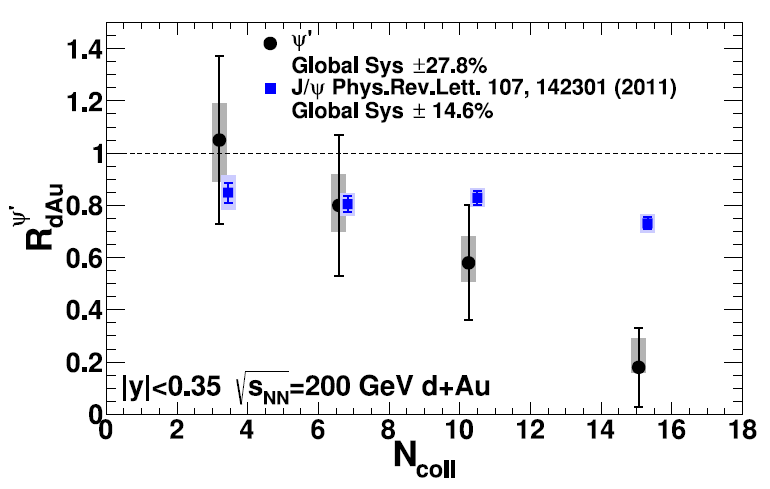 High-energy: PHENIX has observed a (2S) suppression stronger than the J/ one, in mid-y d-Au collisions
 unexpected because, at RHIC, crossing time should be shorter than charmonium formation time
25
[Speaker Notes: Jpsi binding en: 0.64 GeV
Psi(2S) binding en: 0.05 GeV]
(2S)/J/
A strong decrease of the (2S) production in p-Pb, relative to J/, is observed with respect to the pp measurement (2.5<ycms<4, s=7TeV)
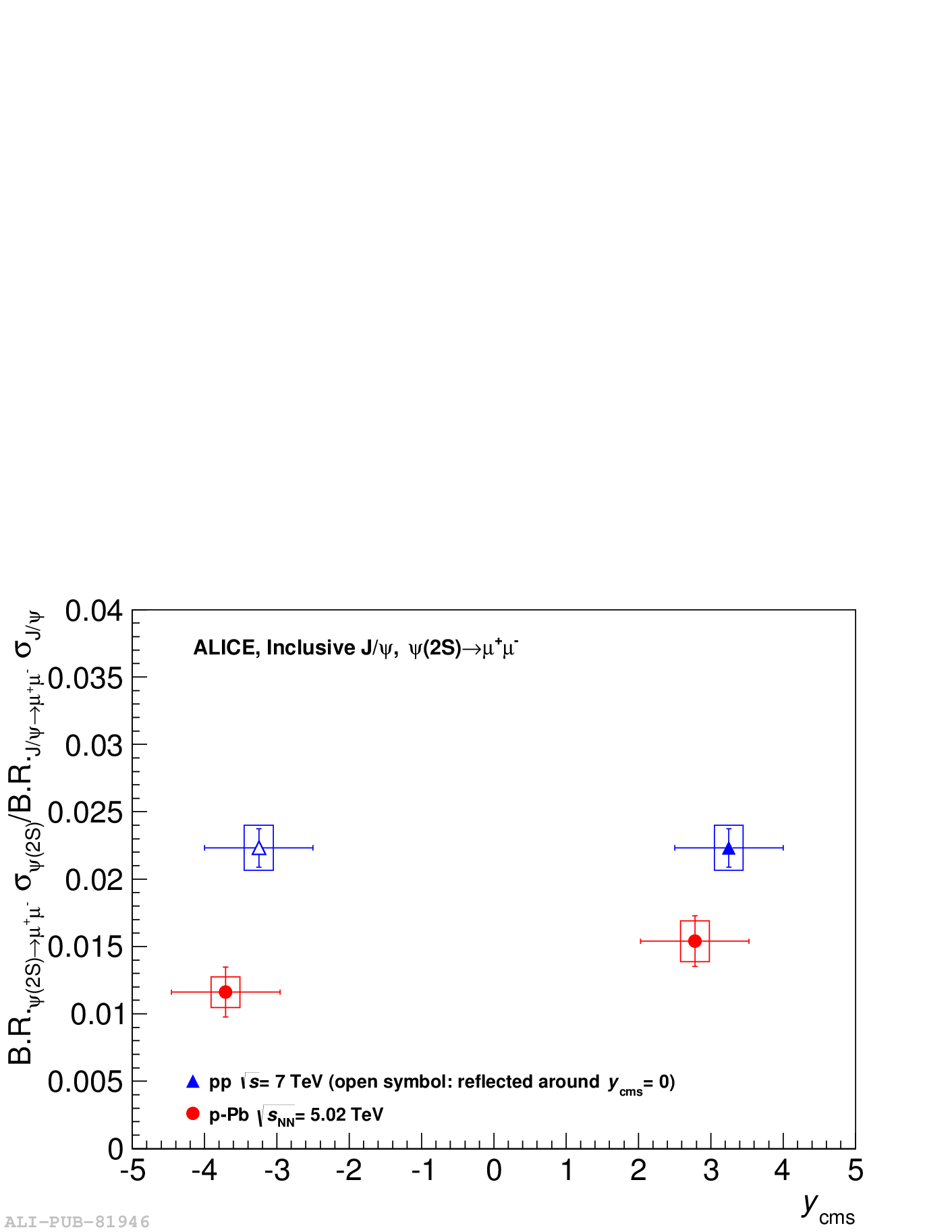 arXiv:1405.3796
Warning: different s and slightly different y range between p-Pb and pp
Compared to pp, the (2S) is more suppressed than the J/ to a 2.0 level at forward-y and 3.2 at backward-y
26
(2S)/J/
A strong decrease of the (2S) production in p-Pb, relative to J/, is observed with respect to the pp measurement (2.5<ycms<4, s=7TeV)
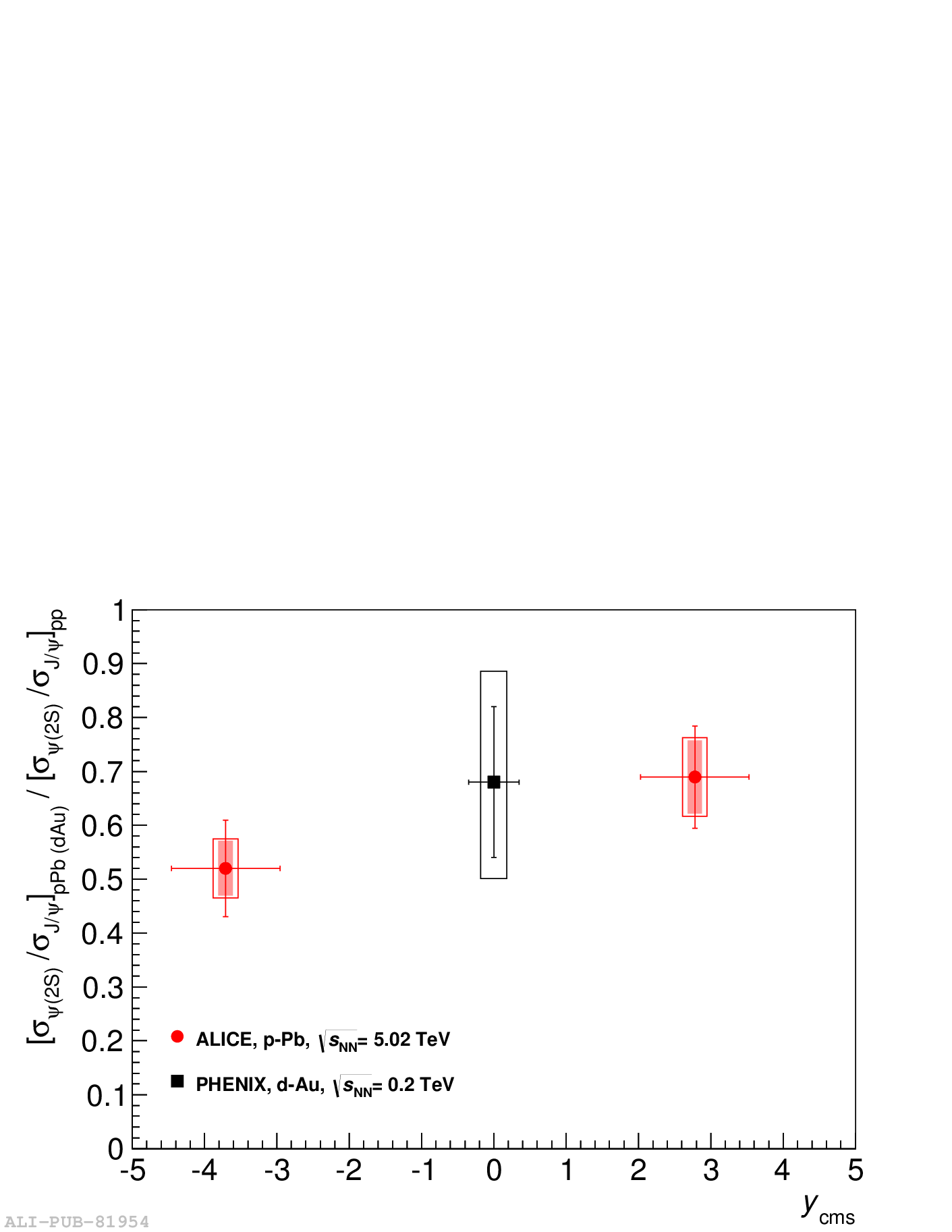 arXiv:1405.3796
The double ratio allows a direct comparison of the J/ and (2S) production yields between experiments
Similar effect seen by PHENIX in d-Au collisions, at mid-y, at sNN=200 GeV
Line: statistical uncertainty
Shaded box: partially correl. syst. unc.
Open box: uncorrelated syst. uncertainty
[(2S)/J/]pp variation between (s=7TeV, 2.5<y<4) and (s=5.02TeV, 2.03<y<3.53 or -4.46<y<-2.96)  evaluated using CDF and LHCb data (amounts to 8% included in the systematic uncertainty)
27
(2S) RpPb vs ycms
The (2S) suppression with respect to binary scaled pp yield can be quantified with the nuclear modification factor
(again, used s=7TeV pp ratio including an 8% systematic uncertainty related to the different kinematics)
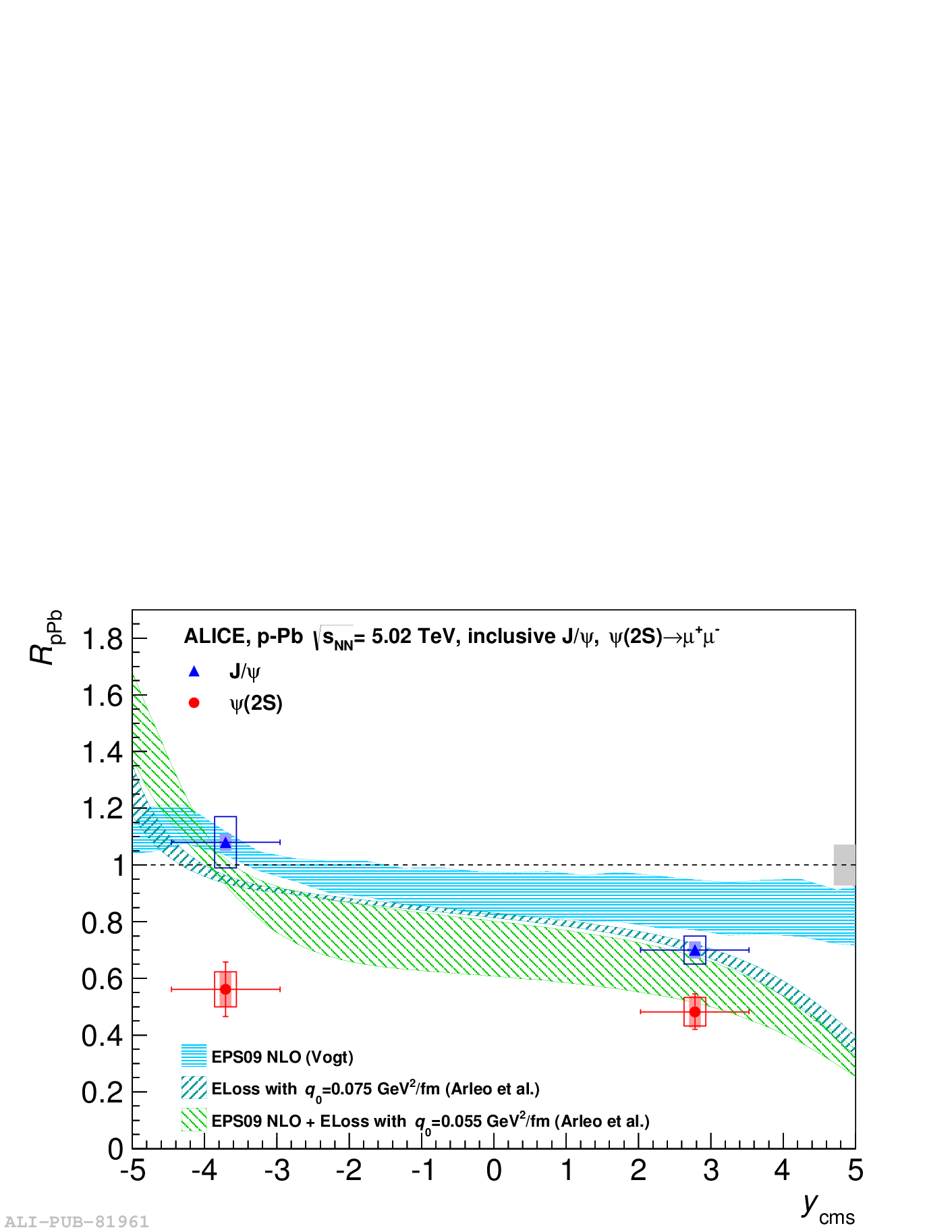 (2S) suppression is stronger than the J/ one and reaches a factor ~2 wrt pp
arXiv:1405.3796
Same initial state CNM effects (shadowing and coherent energy loss) expected for both J/ and (2S)
Theoretical predictions in disagreement with (2S) result
 
Other mechanisms needed to explain (2S) behaviour?
28
(2S) RpPb vs ycms
The (2S) suppression with respect to binary scaled pp yield can be quantified with the nuclear modification factor
Can the stronger suppression of the weakly bound (2S) be due to break-up of the fully formed resonance in CNM?
possible if formation time 
(f ~0.05-0.15fm/c) <crossing time (c)
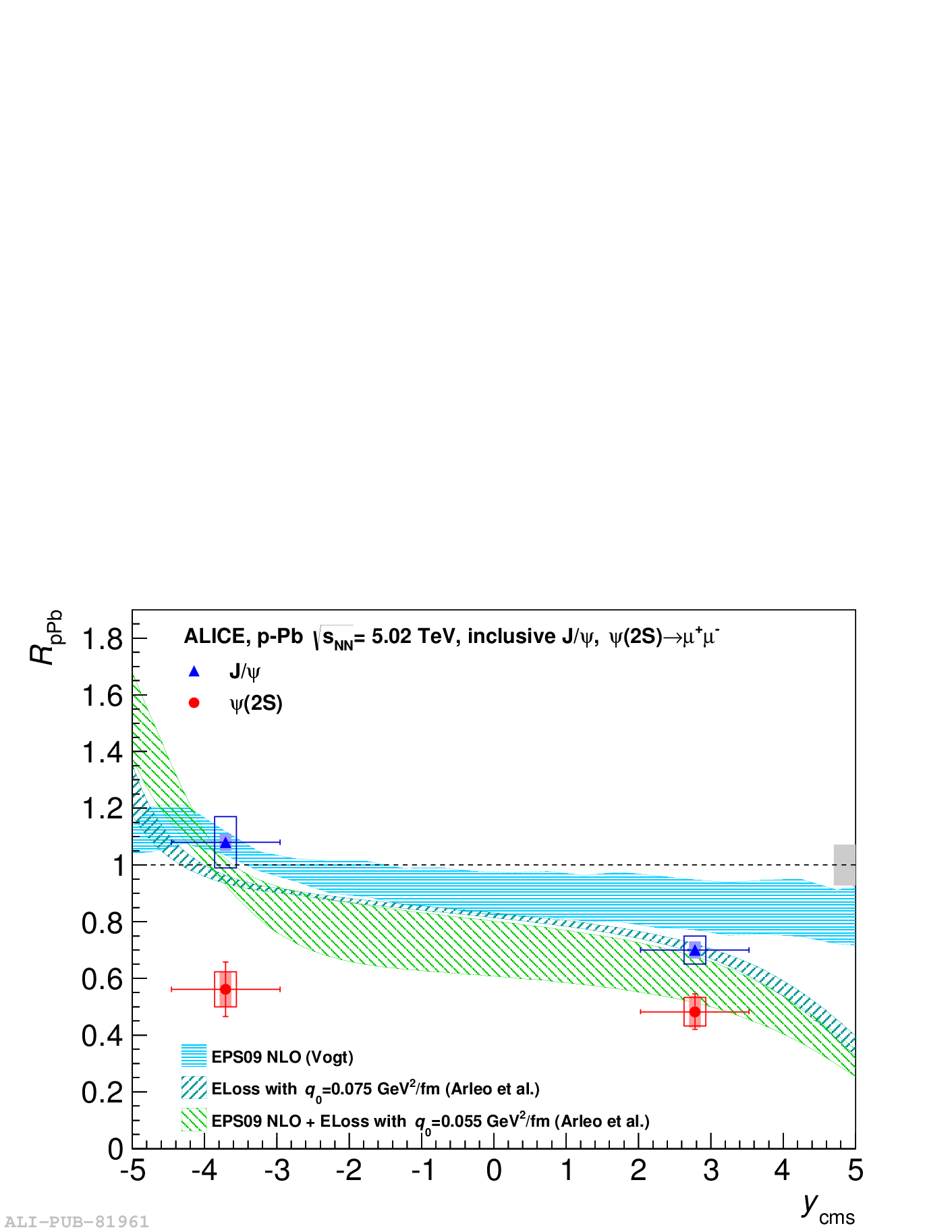 forward-y: 
     c~10-4 fm/c
backward-y: 
     c~710-2 fm/c
arXiv:1405.3796
D. McGlinchey, A. Frawley and R.Vogt, PRC 87,054910 (2013)
break-up effects excluded at forward-y
at backward-y, since f ~c , break-up in CNM can hardly explain the very strong difference between J/ and (2S) suppressions
Final state effects related to the (hadronic) medium created in the p-Pb collisions?
29
[Speaker Notes: Gia’ in pA dove non c’e’ break-up ci sono effetti div
ersi per Jpsi e PsiP
Final state effects, as the resonance break-up with interactions with cold nuclear matter could lead to this effect, but the short crossing-times for the cc pair, especially at forward-y, make the explanation unlikely
Tau_c correspond to pt~0]
[(2S)/J/]pPb / [(2S)/J/]pp vs pT
The sizeable (2S) statistics in p-Pb collisions allows the differential study of (2S) production vs pT
Different pT correspond to different crossing times, with c decreasing with increasing pT
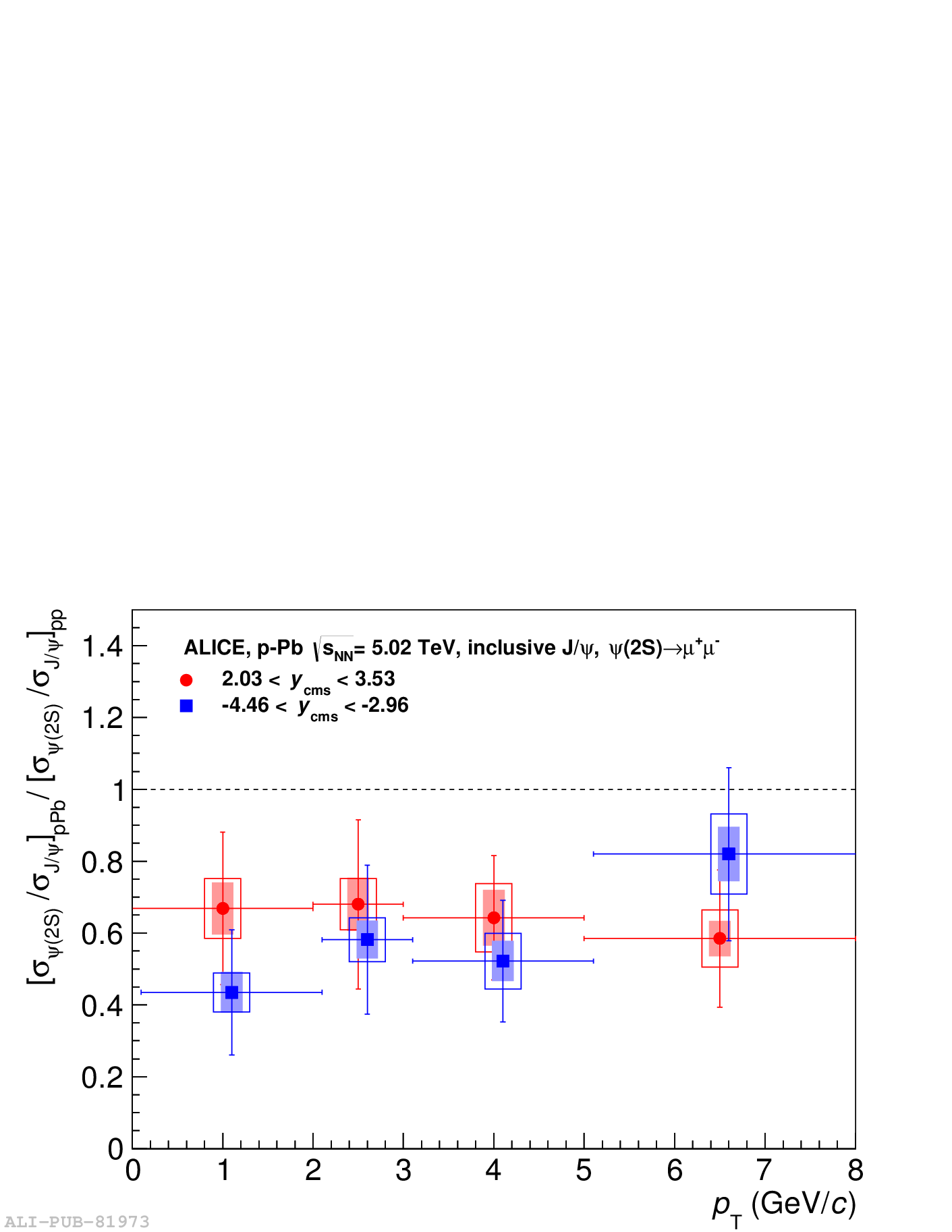 NEW
backward-y: c~0.07 (pT=0) 
and ~0.03 fm/c (pT=8 GeV/c)
if (2S) breaks-up in CNM, the effect should be more important at backward-y and low pT
arXiv:1405.3796
No clear pT dependence is observed at y<0, within uncertainties
30
[Speaker Notes: E= mT coshy
at backward-y and low pT, a larger fraction of cc pairs may evolve into a (2S) in the medium, being suppressed because of the (2S) weak binding energy

hint that final state break-up in CNM may not play a major role]
[(2S)/J/]pPb / [(2S)/J/]pp vs event activity
The p-Pb (2S)/J/ ratio, normalized to the pp one, is studied also as a function of the event activity
NEW
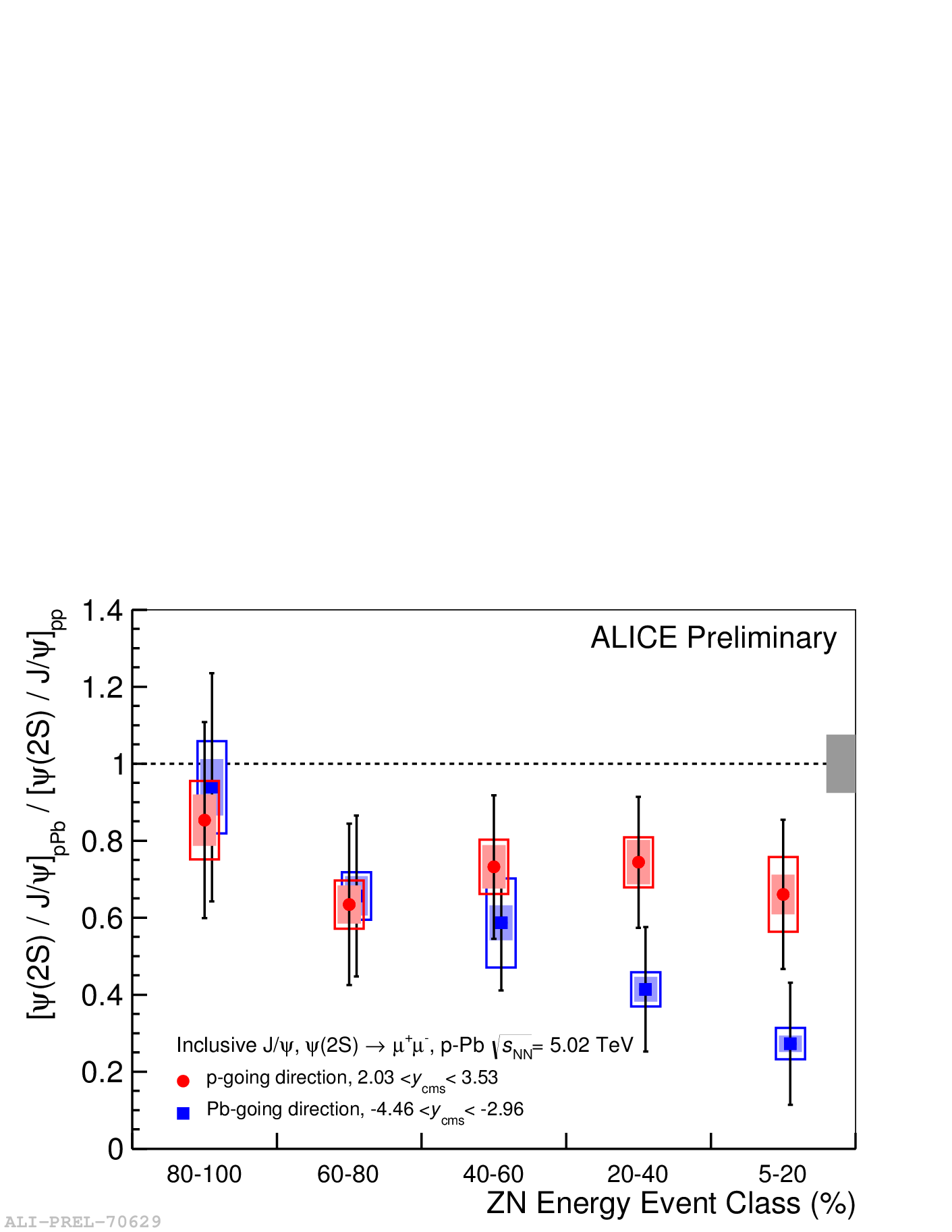 At backward rapidity, (2S) suppression, relative to J/, increases with event activity
31
[Speaker Notes: Legare lo spessore ai tempi
Slopes Ap:-0.16+-0.07, pA: -0.02+-0.08]
J/ and (2S) QpPb vs event activity
J/ and (2S) QpA are compared vs event activity
NEW
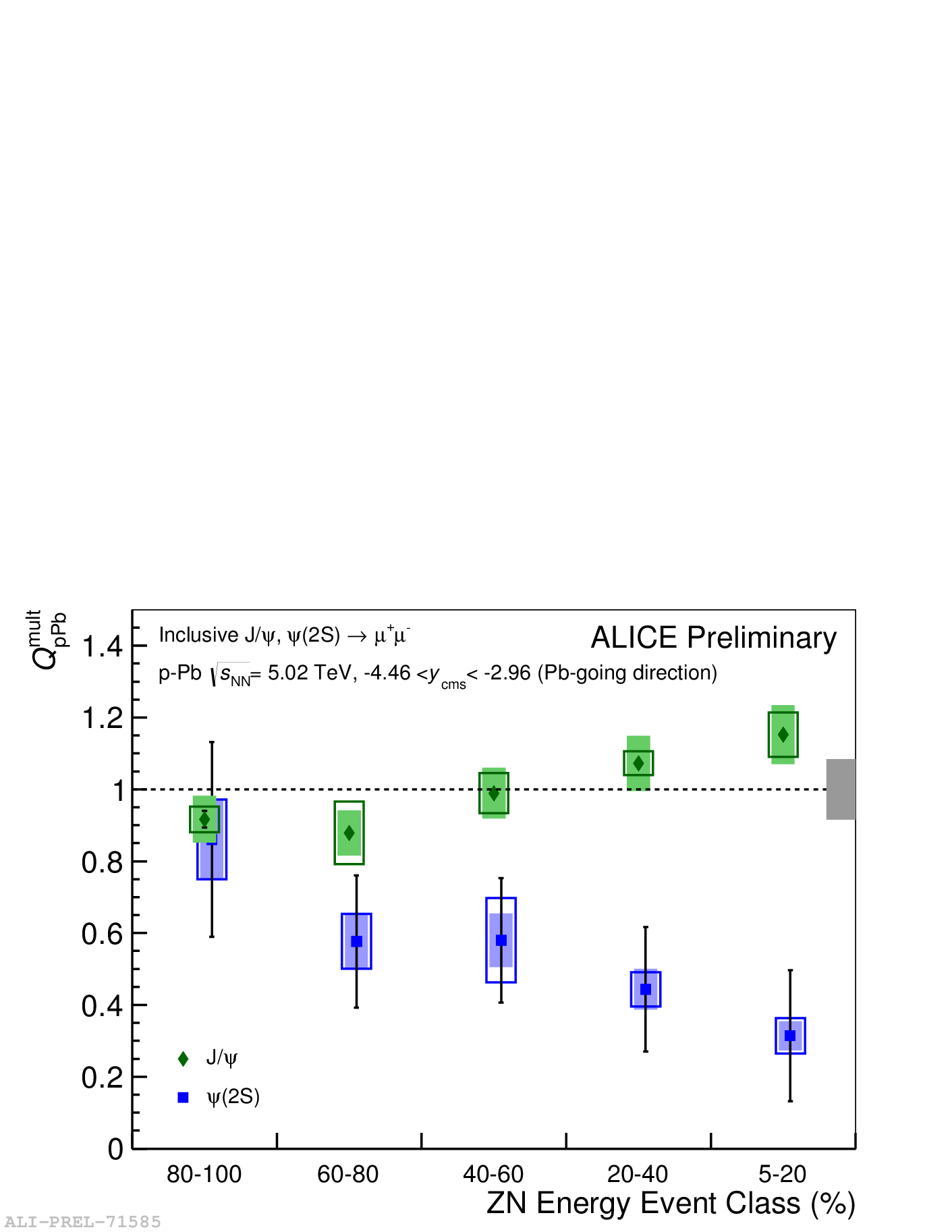 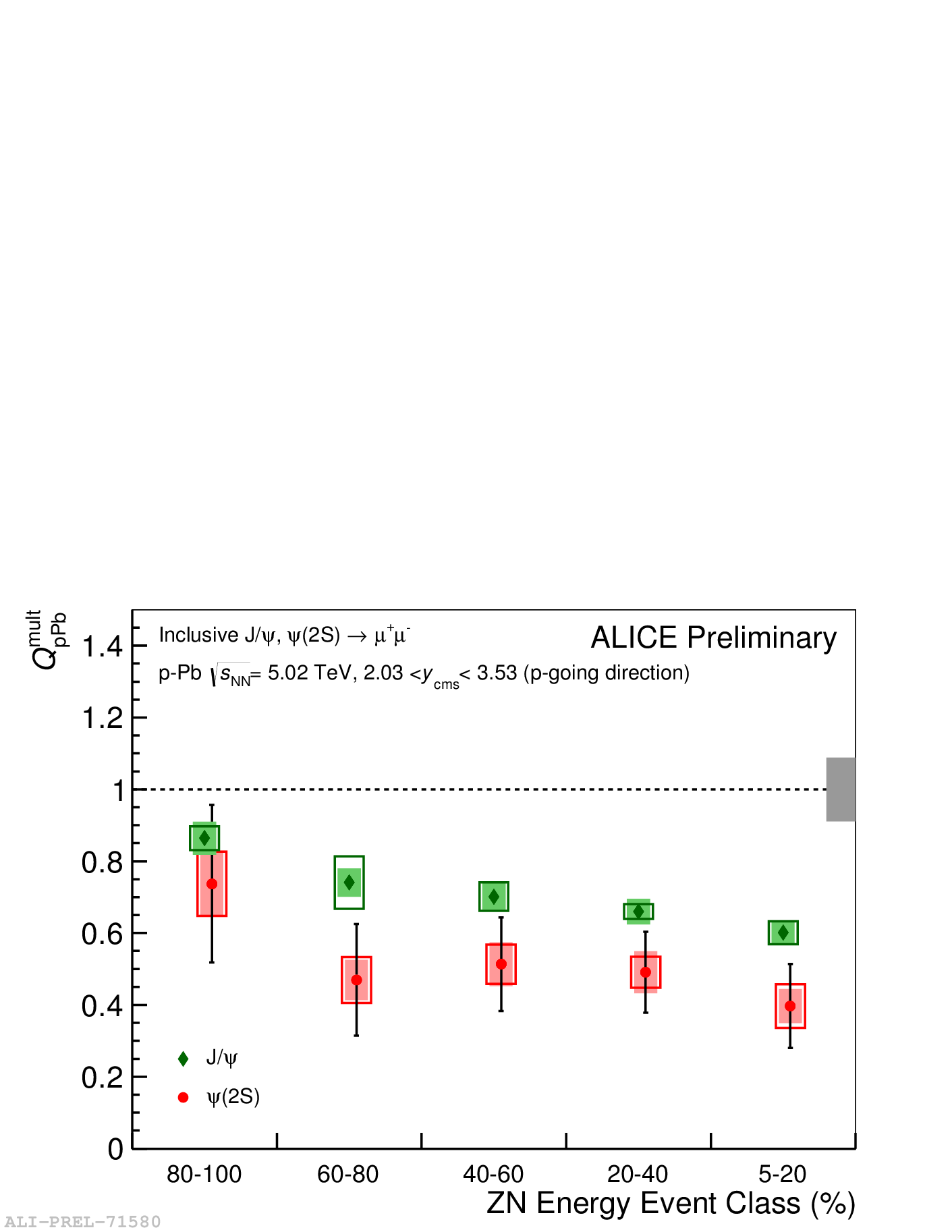 forward-y: J/ and (2S) show a similar decreasing pattern vs event activity
backward-y: the J/ and (2S) behaviour is different, with the (2S) significantly more suppressed for largest event activity classes

 Another hint for (2S) suppression in the (hadronic) medium?
32
[Speaker Notes: Guardare con glauber di quanto varia L]
Conclusions
J/ and (2S) production have been measured in Pb-Pb at sNN= 2.76 TeV and p-Pb collisions at sNN= 5.02TeV
Pb-Pb: 
J/ suppression significantly different with respect to low energy collisions results  clear indication for recombination effects at LHC
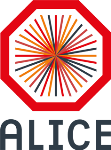 p-Pb: 
(2S) significantly more suppressed than the J/ both at forward and backward rapidity
J/ behaviour in fair agreement with models based on shadowing and coherent energy loss
initial state nuclear effects (shadowing, energy loss) alone cannot account for the modification of the (2S) yields
final state effects as the cc pair interaction with the hadronic medium created in p-Pb collisions should be considered
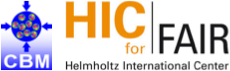 33
Backup slides
Backup slides
34
Electron analysis: event and tracks selection
Event and track selection details are specific to the various collision systems analyses, but general features are:
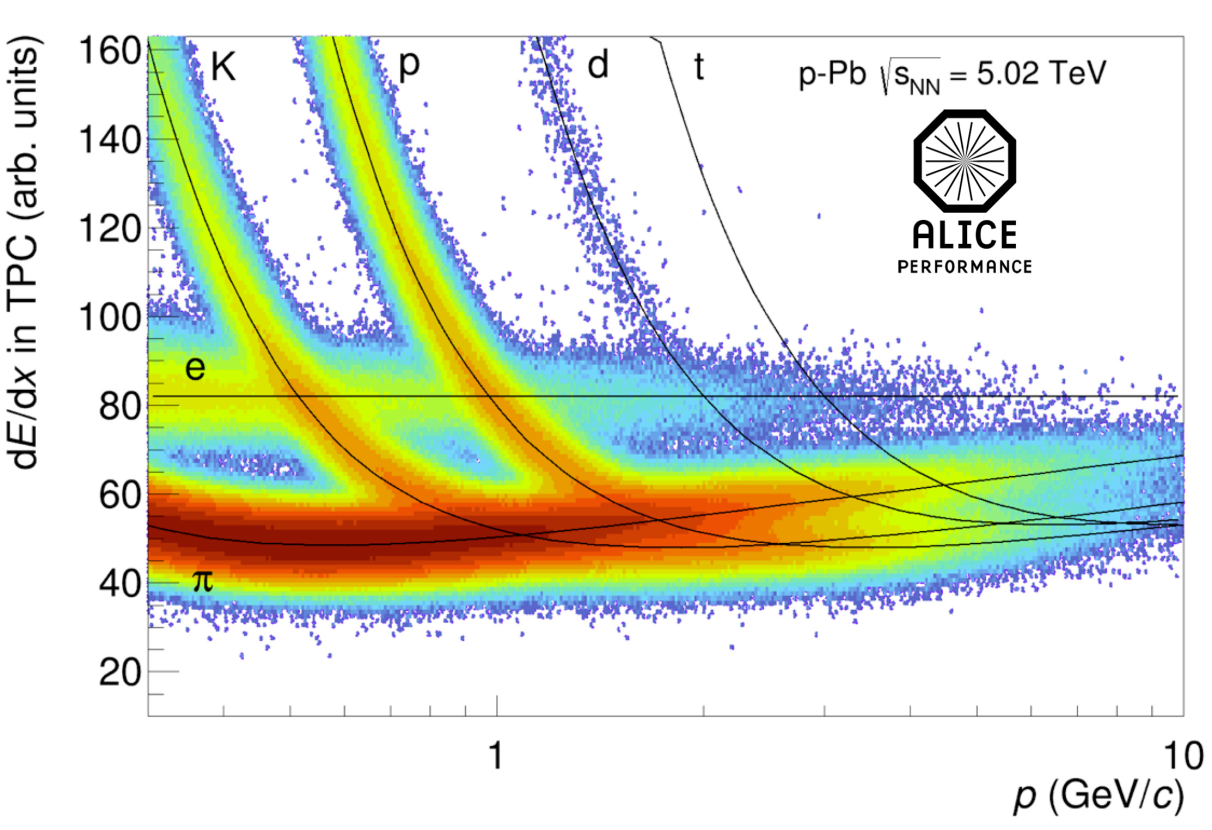 Event selection:
Rejection of beam gas and EM interactions (VZERO and ZDC)
SPD used for vertex determination
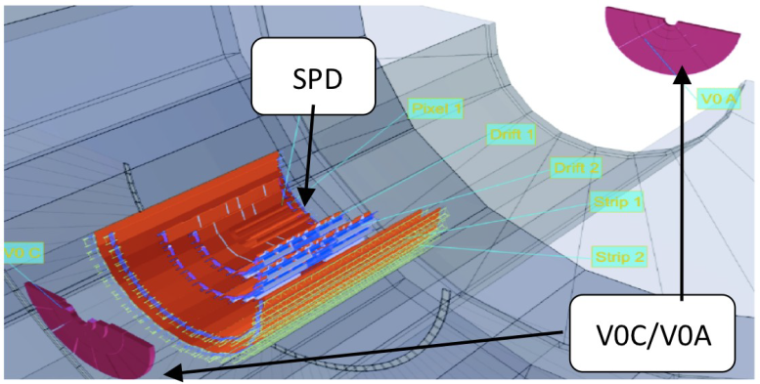 VZERO
Electron track selection:
-0.9<ηe<0.9, pT>1GeV/C (for pA analysis)
Rejection of tracks from photon conversion
TPC electron identification
Trigger:
MB trigger (coincidence of signals in VZERO detectors)
35
J/ and (2S) +- signals
Charmonium yields extracted fitting the opposite sign dimuon invariant mass spectrum with a superposition of signal and background shapes:
Signal: 
shapes described by an 
extended Crystal Ball function or other pseudo-Gaussian phenomenological shapes
 
Background: 
several functions tested, as a variable width Gaussian or combinations of exponential x polynomial functions. 

For Pb-Pb studies, background is also subtracted through a  mixed-event technique
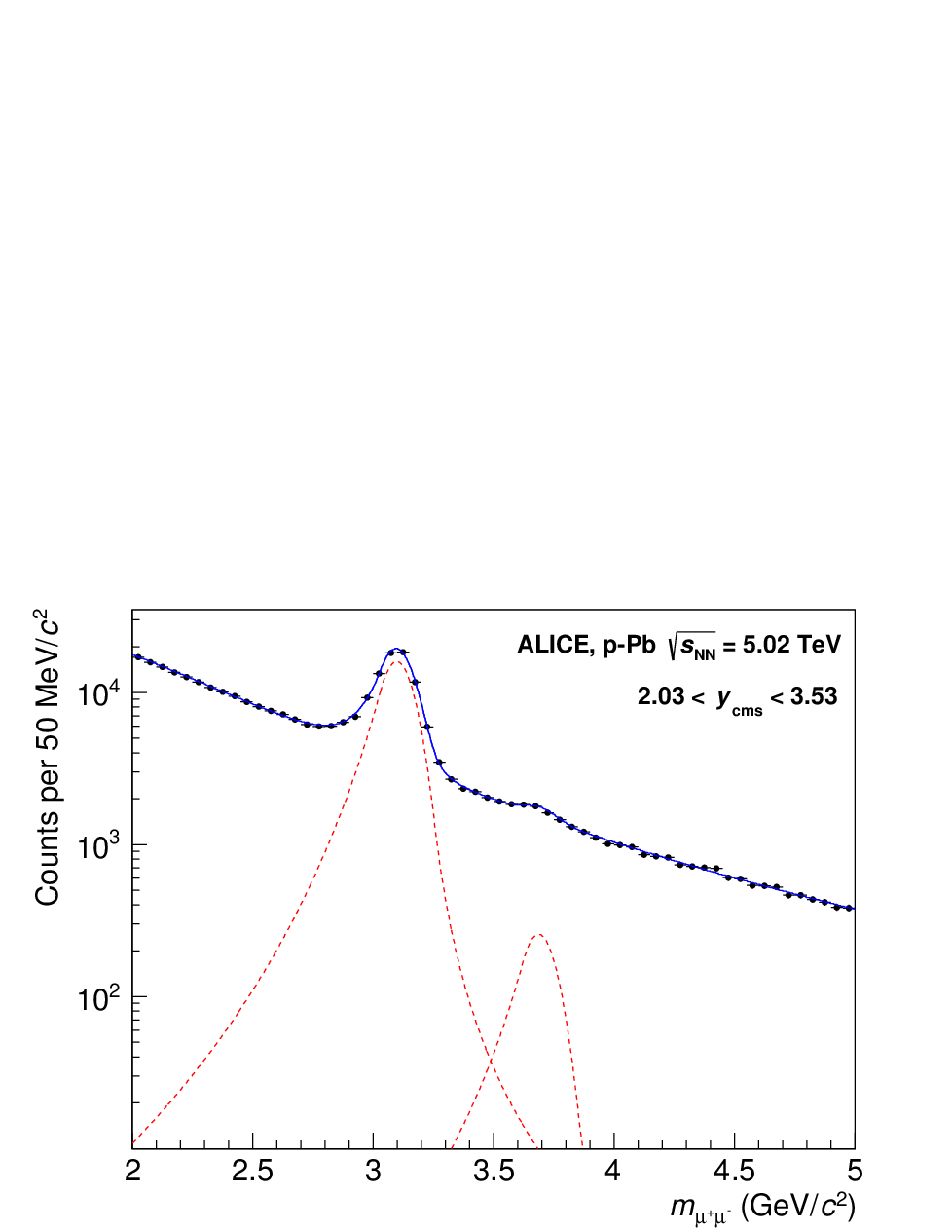 Results obtained with the different techniques are combined to extract <NJ/ψ> and to evaluate systematic uncertainties
36
Depending on the system, signal is extracted in y, pT or event activity bins
J/ e+e- signal
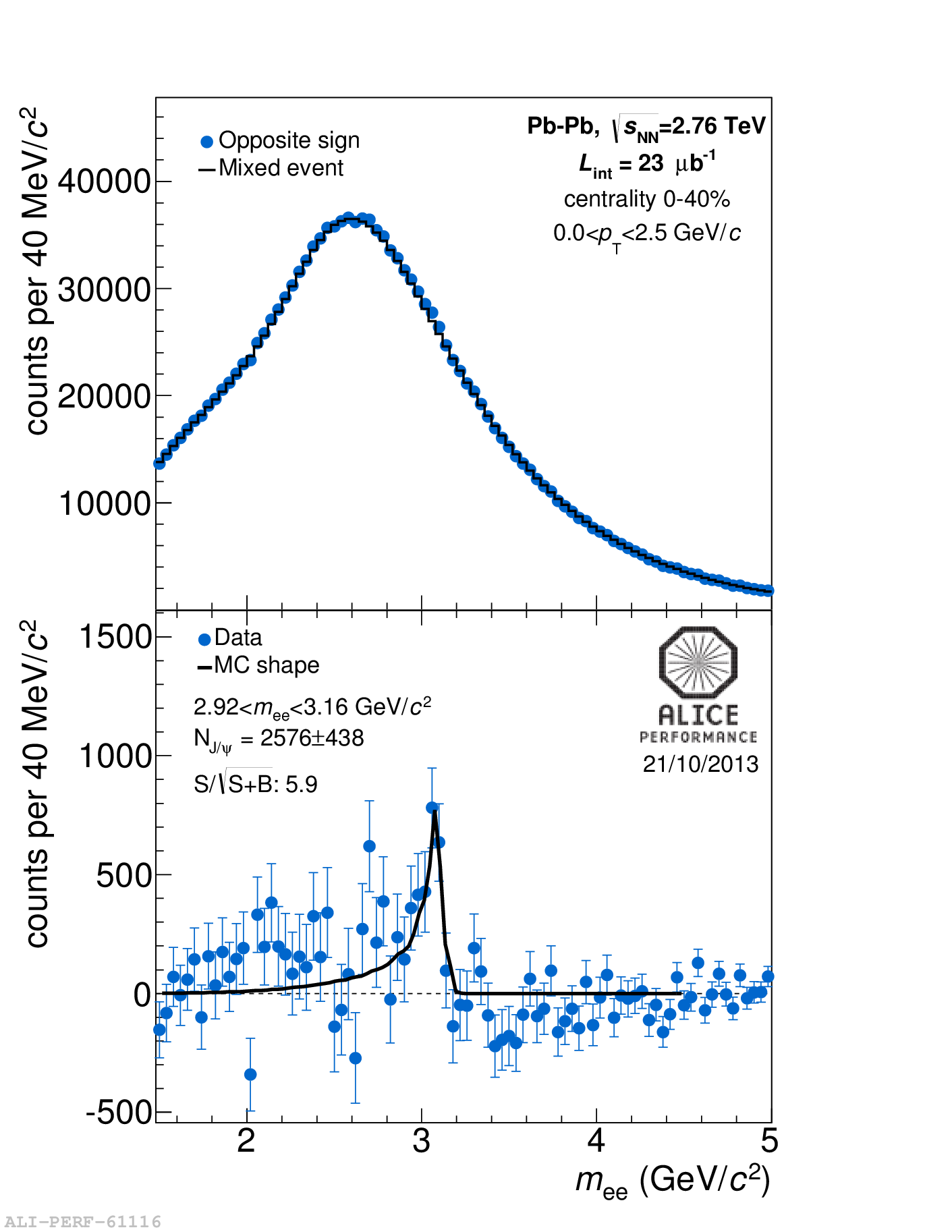 Charmonium yields extracted with a counting technique, after subtracting the combinatorial background to the opposite sign dielectron invariant mass spectrum
Signal: 
shapes described by MC



 
Background: 
For Pb-Pb studies background is subtracted through an event mixing technique.
For pA analysis, background from normalized like-sign pair distributions or polynomial parametrizations
Depending on the system, signal is extracted in y, pT and event activity bins
37
J/ acceptance x efficiency in PbPb
Acceptance x efficiency computed embedding MC J/’s into  real events
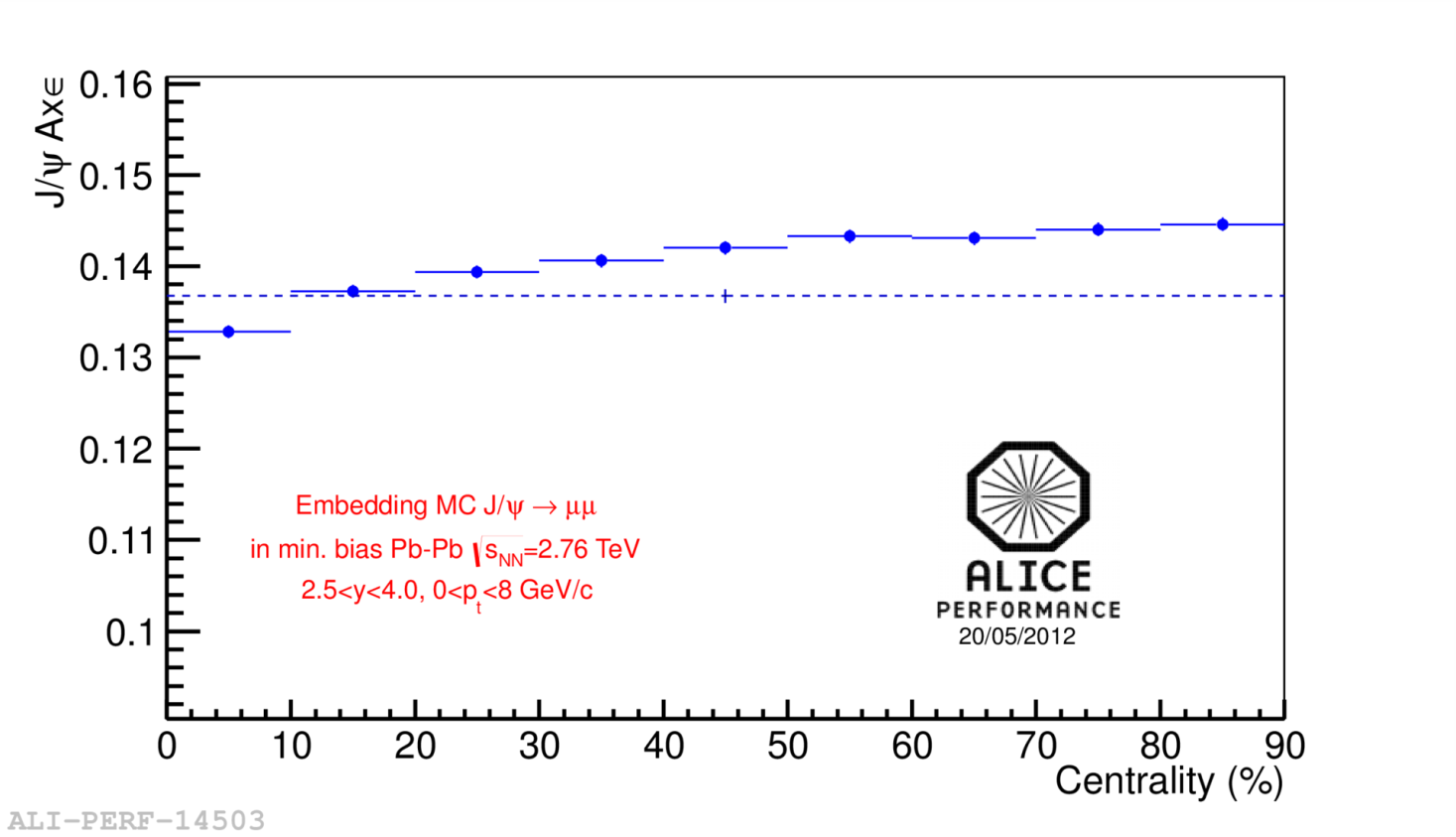 Weak centrality dependence of the J/ efficiency (decreasing from 14.5% to 13.3% from peripheral to central collisions)
38
J/ RAA vs centrality in pT bins
J/ production via (re)combination should be important at low pT
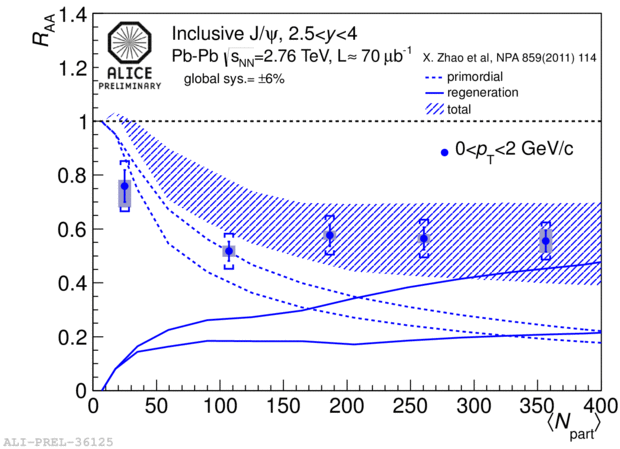 Comparison of the RAA centrality dependence of low (0<pT<2 GeV/c) and high (5<pT<8 GeV/c) pT J/
0<pT<2 GeV/c
primordial
Different suppression for low and high pT J/

Smaller RAA for high pT J/
recombination
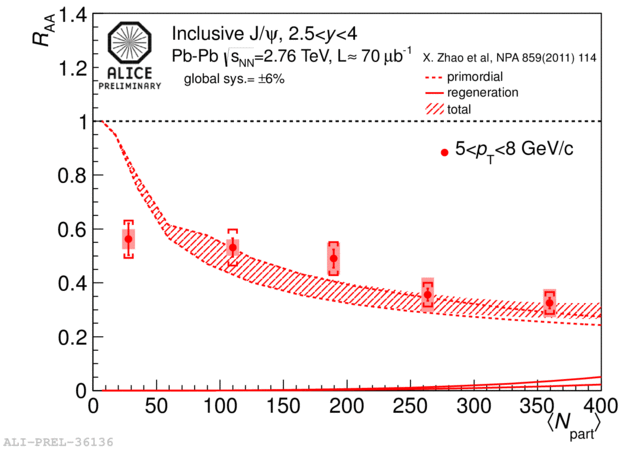 In central collisions, these models (X. Zhao et al, Y.P. Liu et al, E. Ferreiro) predict ~50% of low pT J/ to be produced via (re)combination, while at high pT the contribution is negligible
5<pT<8 GeV/c
primordial
recombination
39
J/ RAA vs pT in centrality bins
As an alternative view, RAA is shown as a function of the J/ pT for various centrality bins
0-20% vs 40-90%
0-90%
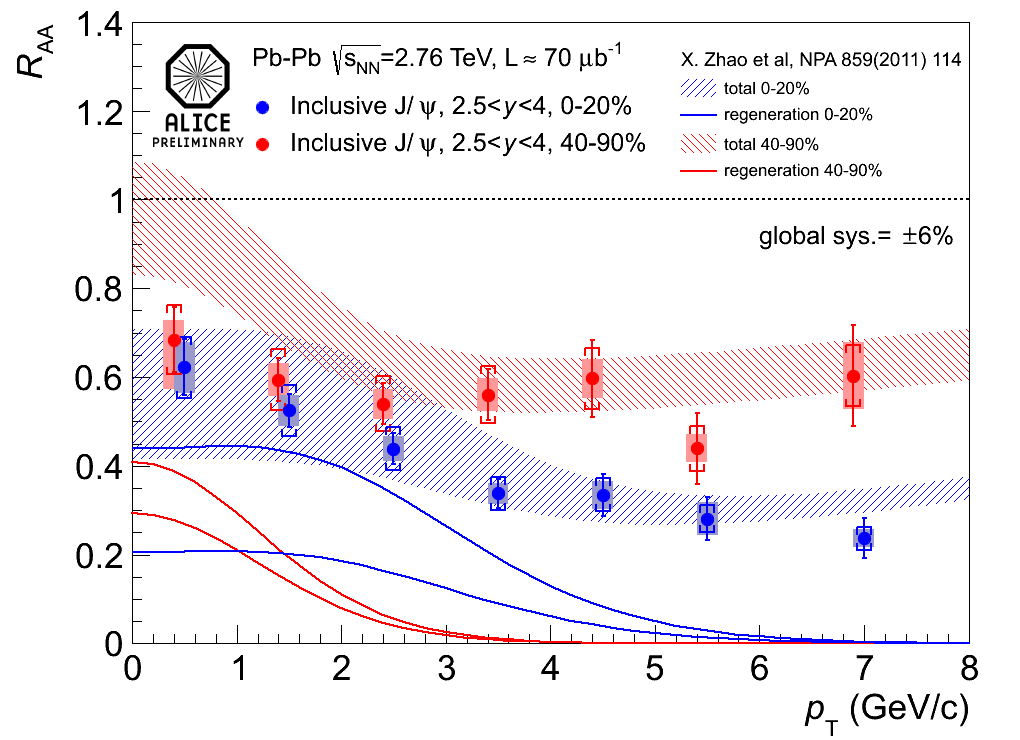 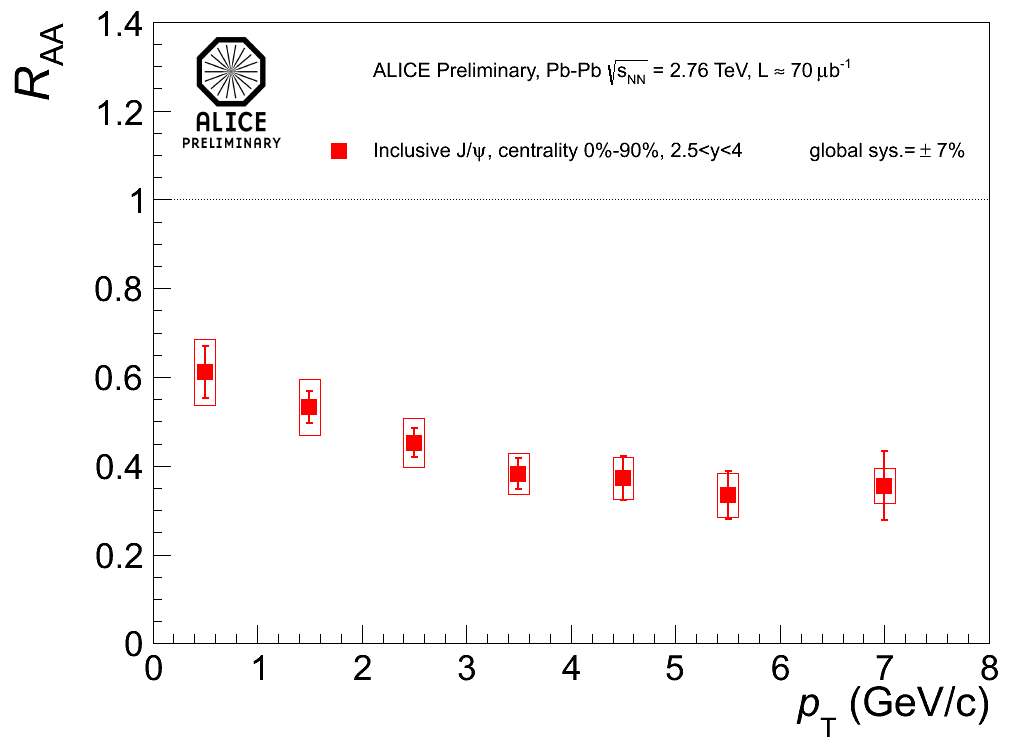 Splitting in centrality bins we observe that the difference low vs high pT suppression is more important for central collisions
Suppression is stronger for high pT J/ (RAA~0.6 at low pT and ~0.35 at high pT)
Fair agreement between data and models including a large contribution from (re)combination (~50% in central and ~30% in peripheral collisions)
40
Forward J/ RAA vs pT
J/ production via (re)combination should be more important at low transverse momentum
pT region accessible by ALICE
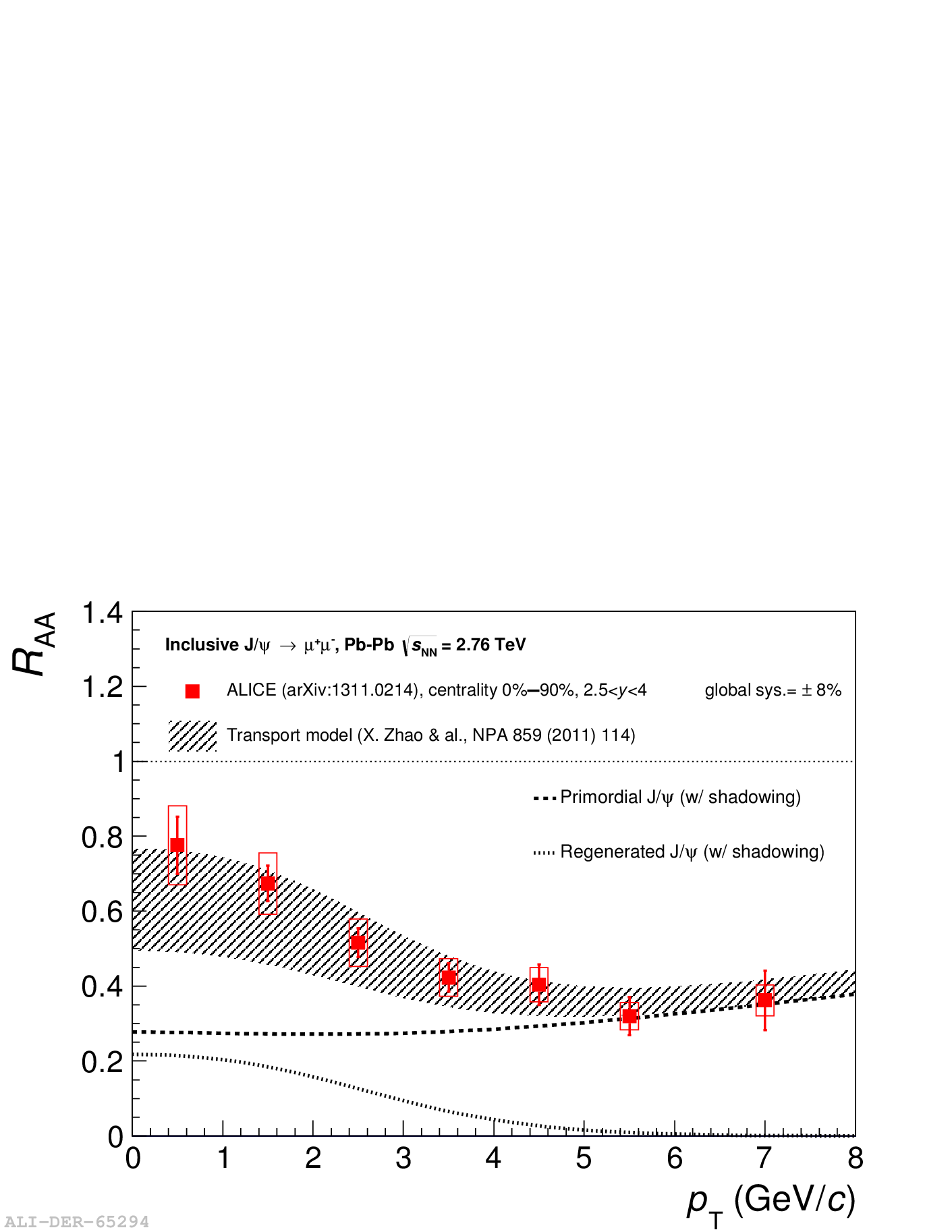 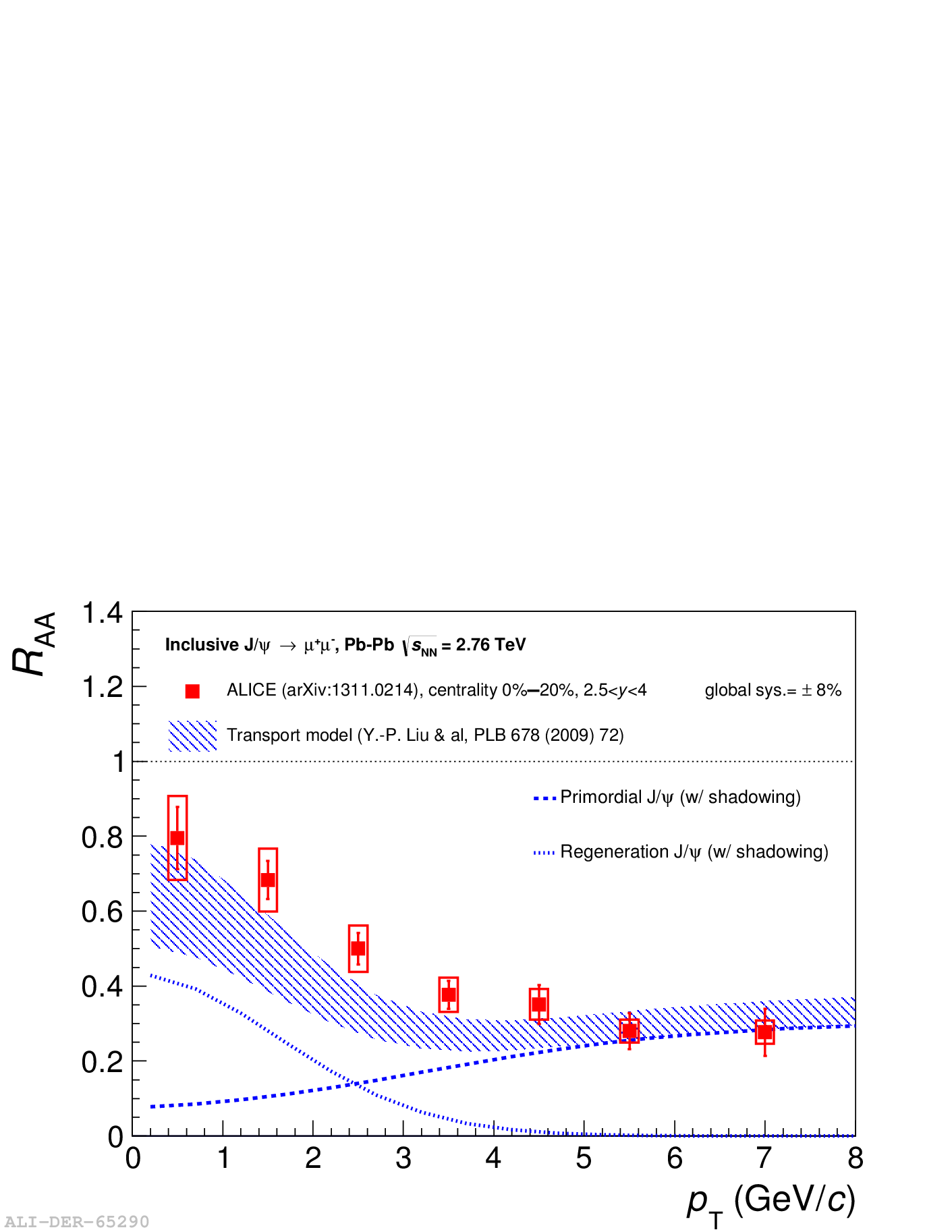 Models with a large regeneration component (at low pT) are in fair agreement with the data
41
CMS high-pT J/
The high pT region can be investigated by CMS!
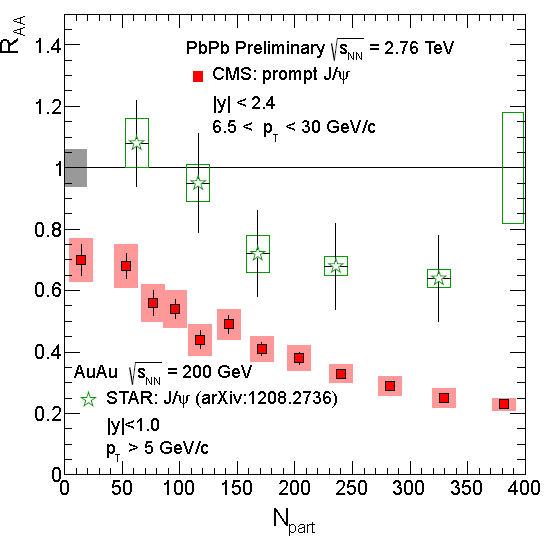 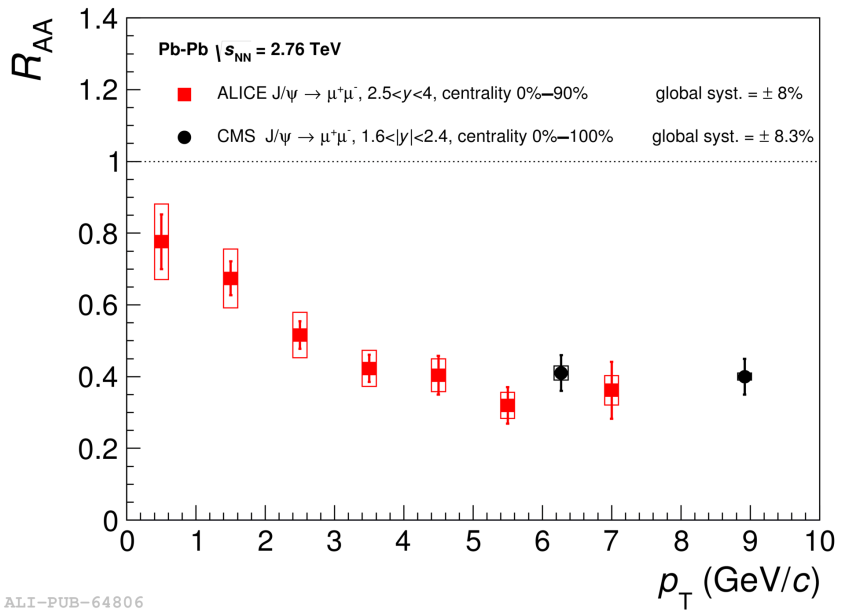 High pT:  stronger J/ suppression at LHC wrt to RHIC (re-combination should not play a role)
Good agreement with ALICE (at high pT) in spite of the different rapidity range
42
J/ <pT> and <pT2>
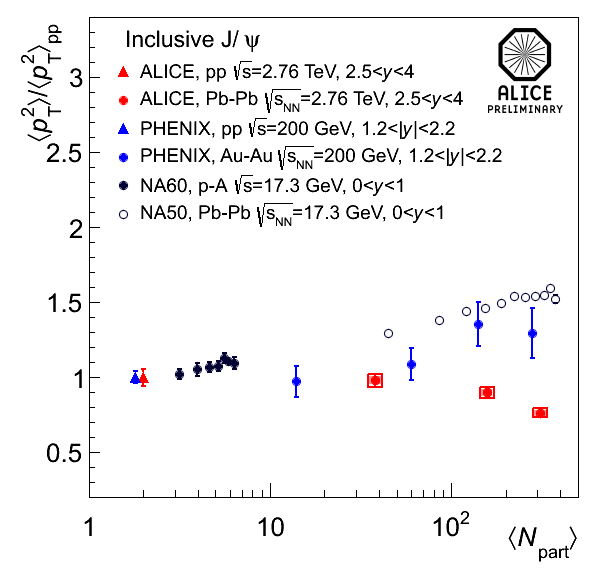 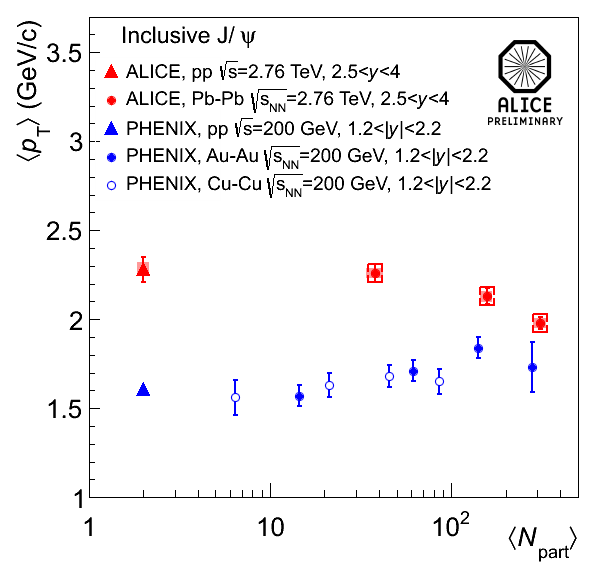 The J/ <pT> and <pT2> show a decreasing trend as a function of centrality, confirming the observation that low pT J/ are less suppressed in central collisions

The trend is different wrt the one measured at lower energies, where an increase of the <pT> and <pT2> with centrality was observed
43
J/ RAA vs rapidity
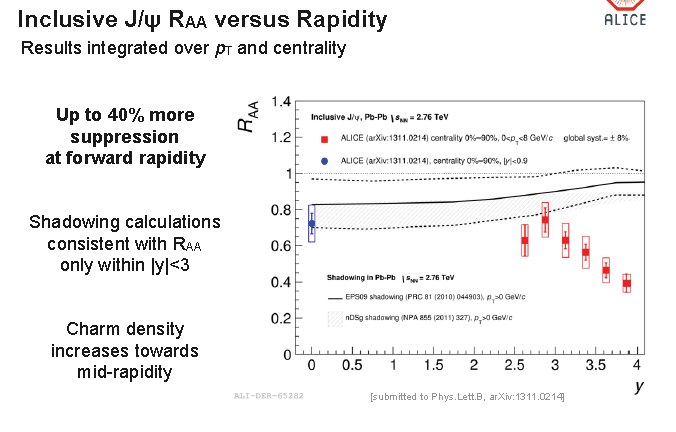 44
J/ production at very low pT
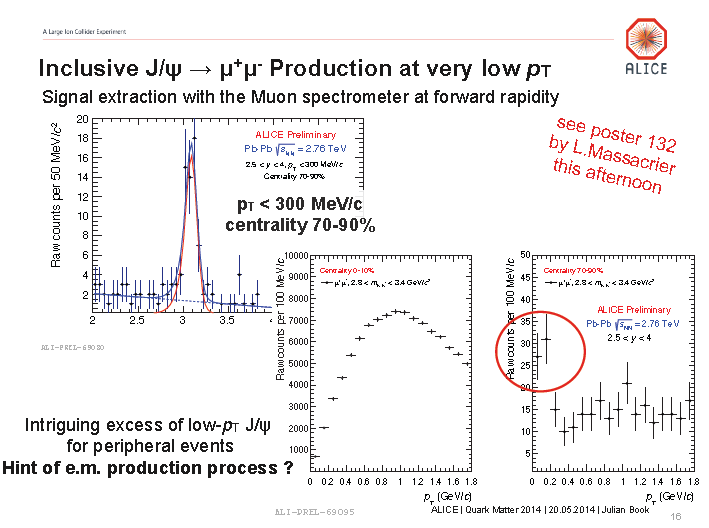 45
J/ flow
J/ flow
The contribution of J/ from (re)combination should lead to a significant elliptic flow signal at LHC energy
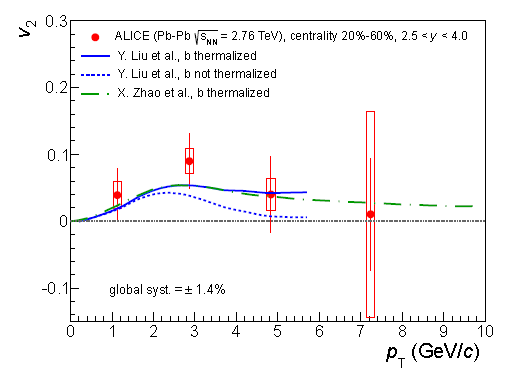 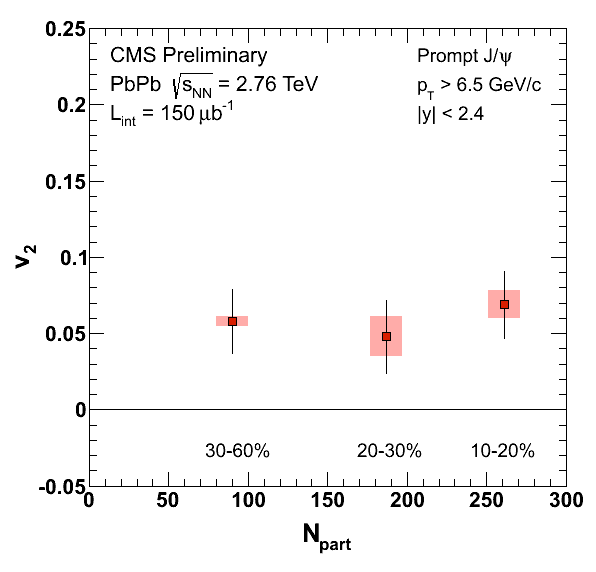 ALICE PRL111, 162301 (2013)
D.Moon, HP2013
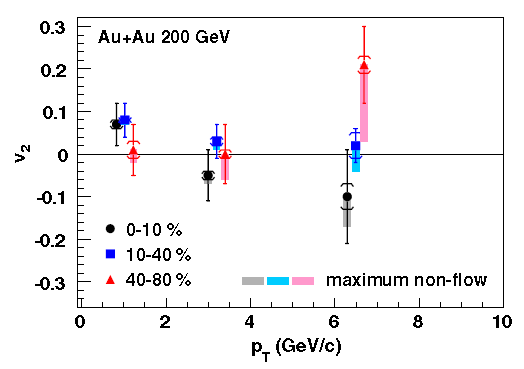 STAR
Hint for J/ flow in heavy-ion collisions (LHC), contrary to v2~0 observed at RHIC!
ALICE: qualitative agreement with transport models including regeneration
CMS: path-length dependence of energy loss?
46
STAR, PRL 052301(2013)
[Speaker Notes: 6.5 < pT < 30 GeV/c: v2 = 0.054 ± 0.013 ± 0.006 with a 3.8􀐜
significance]
J/ vs D in AA collisions
J/ vs D in AA collisions
Open charm should be a very good reference to study J/ suppression (a‘ la Satz)
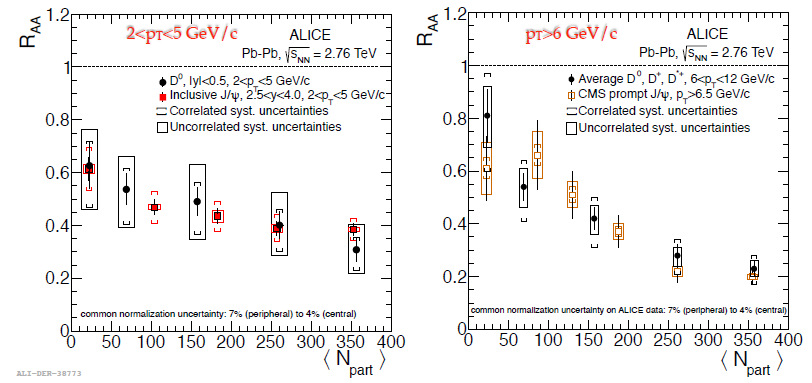 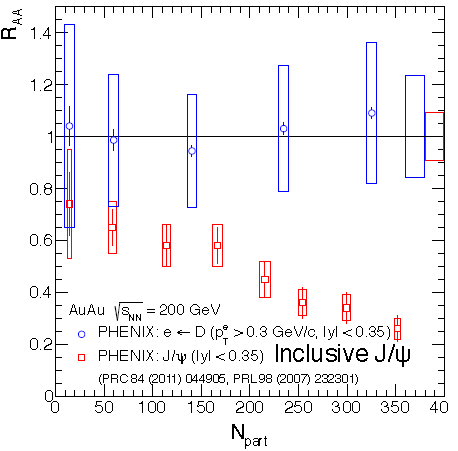 Interesting comparison between ALICE 
and CMS J/ compared to D

Caveat: 
complicate to compare J/ and D RAA at LHC because of restricted kinematic regions. 
Low pT D not accessible for the moment
Different trend observed at low pT at RHIC. 
At high pT trend is similar to the LHC one
47
J/ vs D in AA collisions
J/ vs D in AA collisions
Open charm should be a very good reference to study J/ suppression (a‘ la Satz)
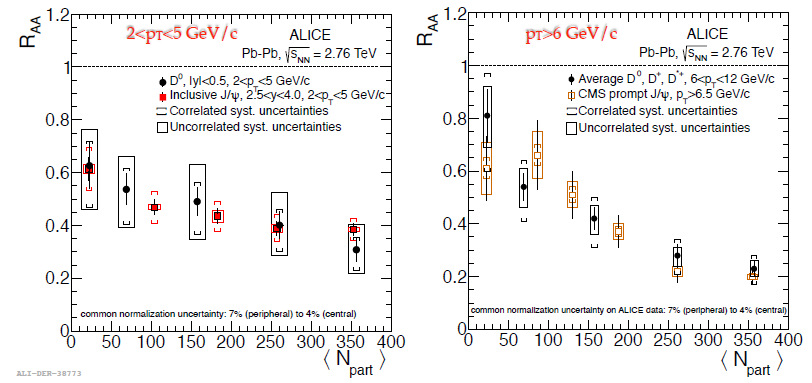 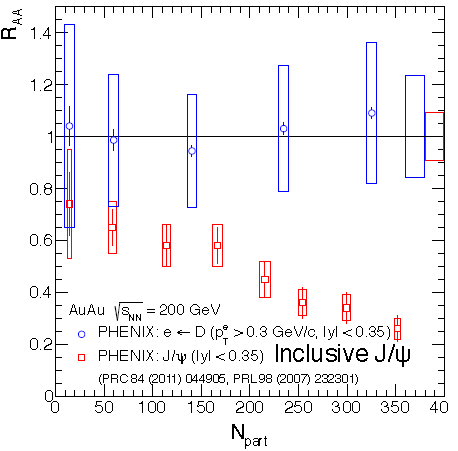 Interesting comparison between ALICE 
and CMS J/ compared to D

Caveat: 
complicate to compare J/ and D RAA at LHC because of restricted kinematic regions. 
Low pT D not accessible for the moment
Different trend observed at low pT at RHIC. 
At high pT trend is similar to the LHC one
48
(2S) production in Pb-Pb
The (2S) yield is compared to the J/ one in Pb-Pb and in pp
Charmonia yields are extracted fitting the invariant mass spectrum in two pT bins: 0<pT<3 and 3<pT<8 GeV/c and, for Pb-Pb, also as a function of centrality
pp@s=7TeV
Pb-Pb@sNN=2.76TeV
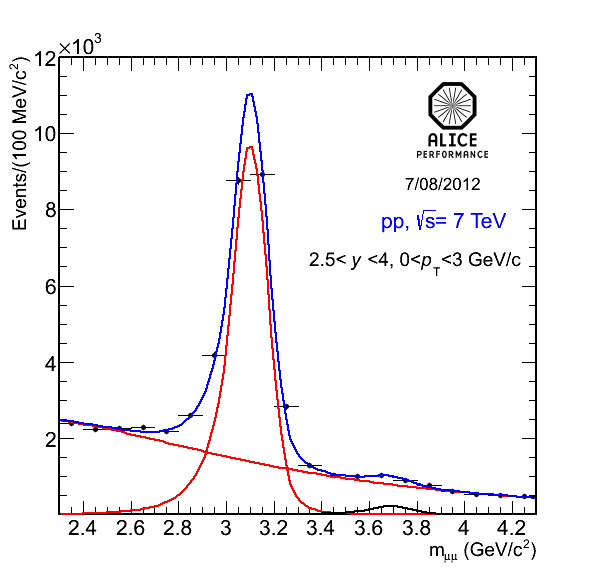 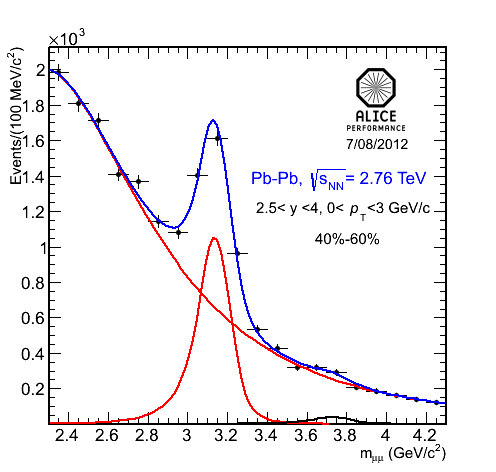 Pb-Pb: S/B (at 3  around the (2S)) varies between 0.01 and 0.3 from central to peripheral collisions
49
[(2S)/J/]PbPb / [(2S)/J/]pp
Reference:  pp data @s=7TeV (small s- and y-dependence from [(2S)/J/]pp results by CDF, LHCb and CMS taken into account in the syst. uncertainty). (Error on the reference is shown as dashed line)
Main systematic uncertainties (some sources cancel out in the double ratio) are the signal extraction and the choice of the MC inputs for acc. calculation
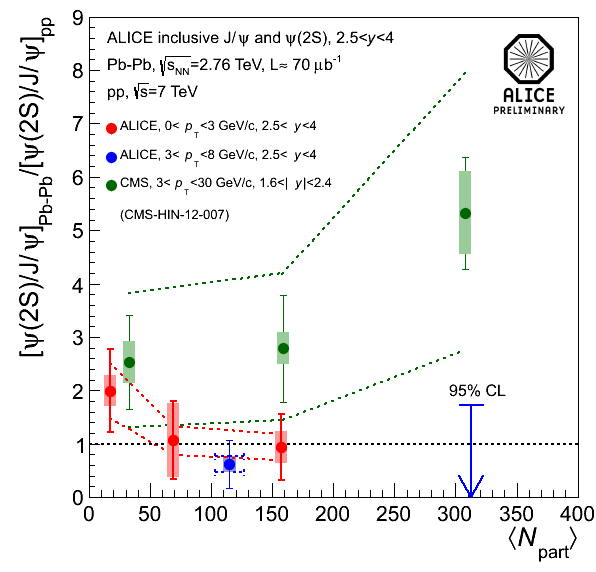 Large statistics and systematic errors prevent a firm conclusion on the (2S) enhancement or suppression versus centrality
ALICE result, in central collisions, does not show a large (2S) enhancement
50
J/ e+e- prompt-non prompt separation
Feasible via secondary vertex identification, exploting ITS capabilities
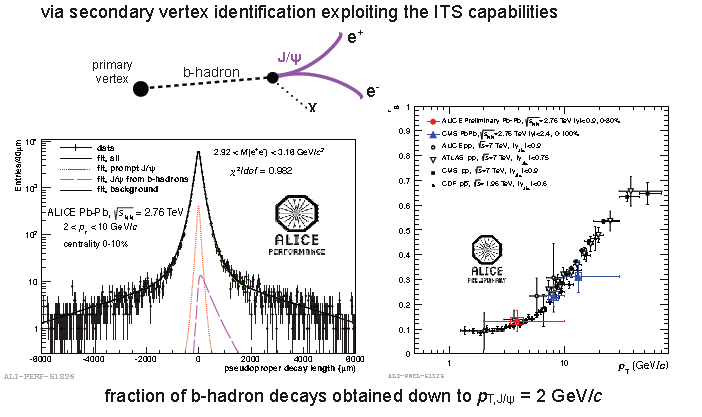 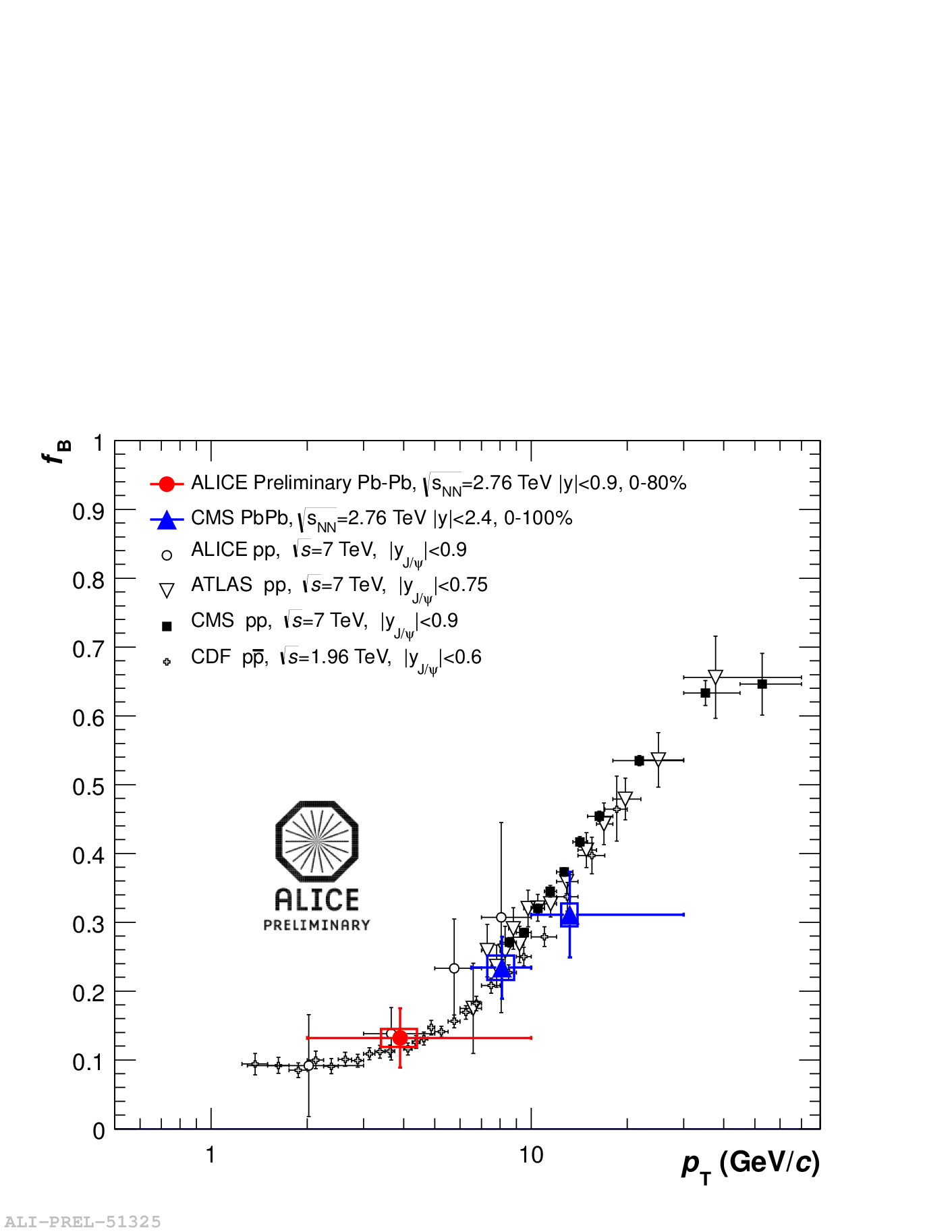 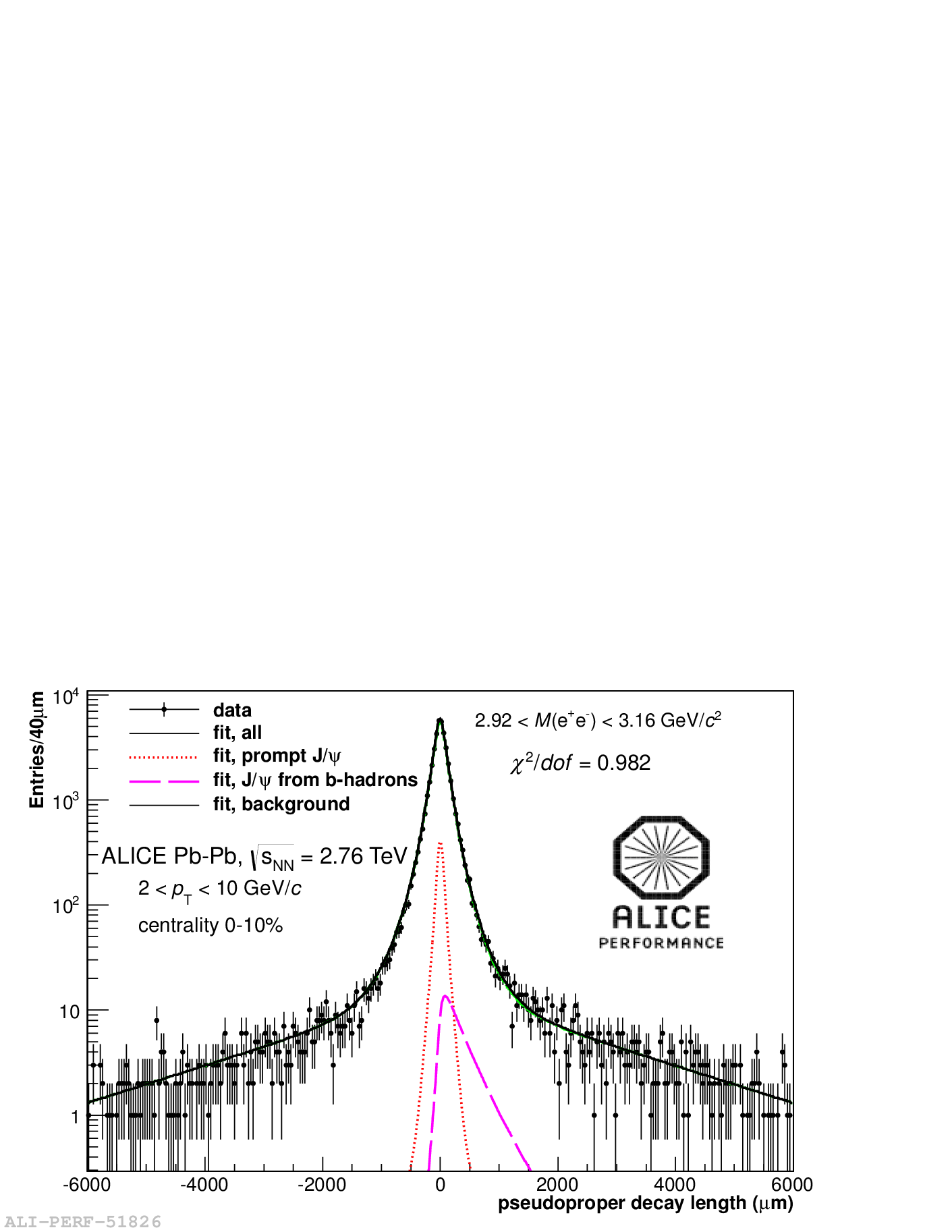 Fraction of b-hadron decays evaluated down to pT= 2GeV/c
51
J/ RFB
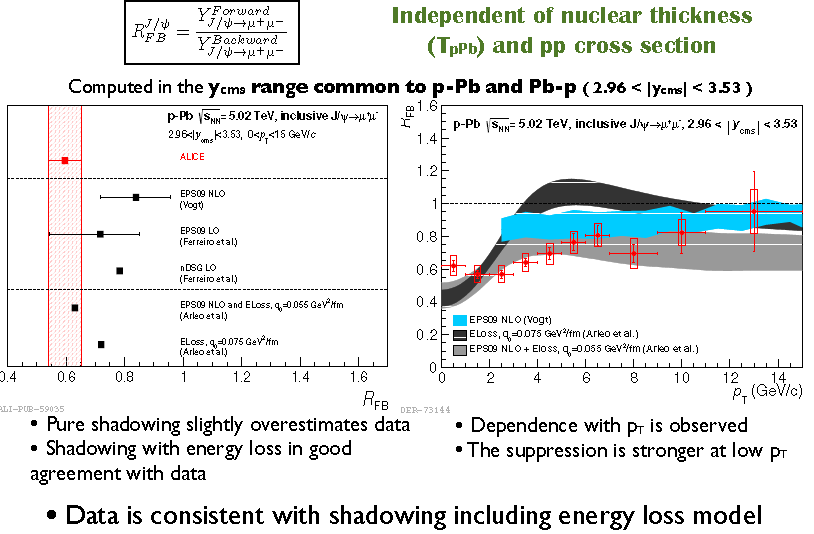 52
J/ relative yield vs mid-y relative multipl.
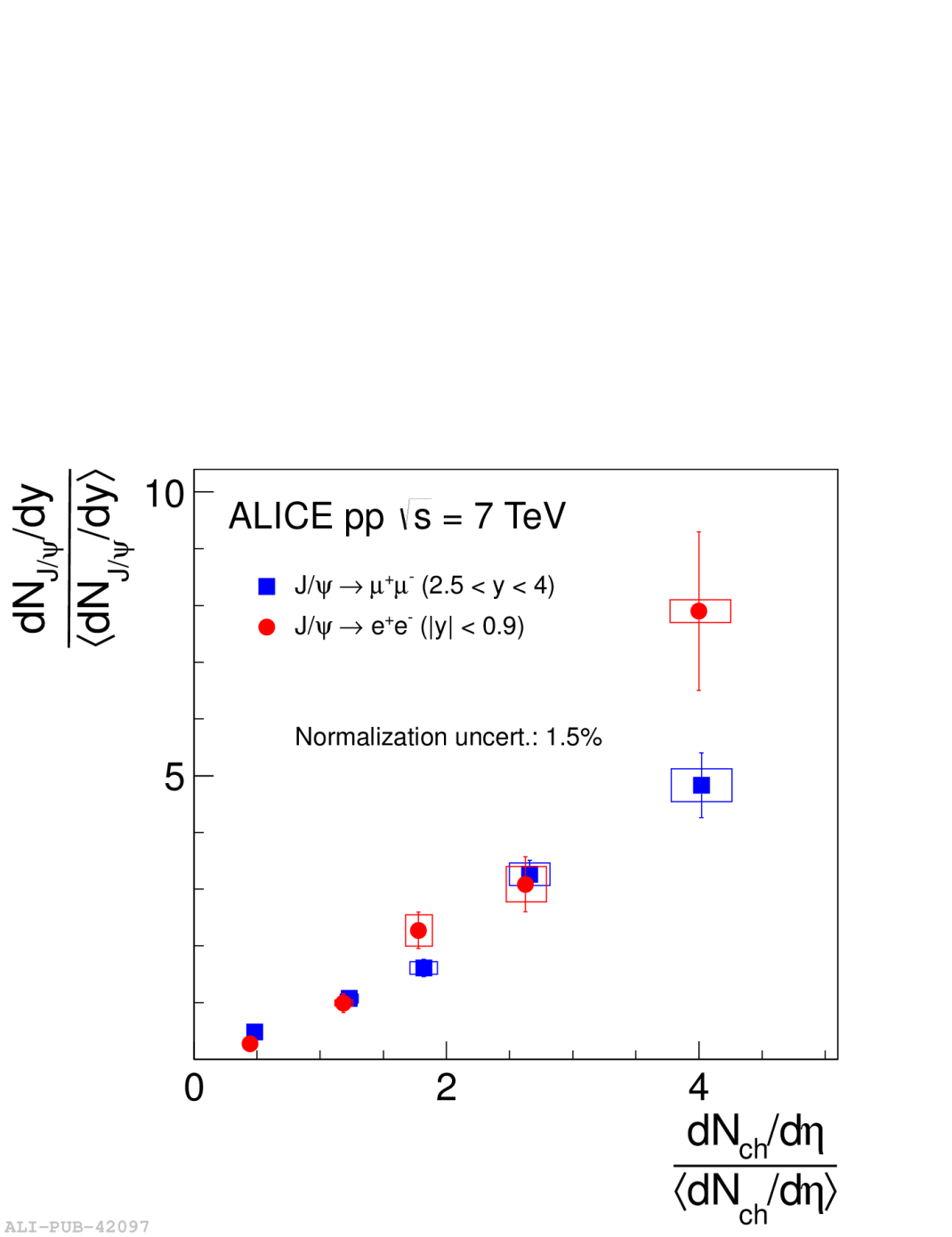 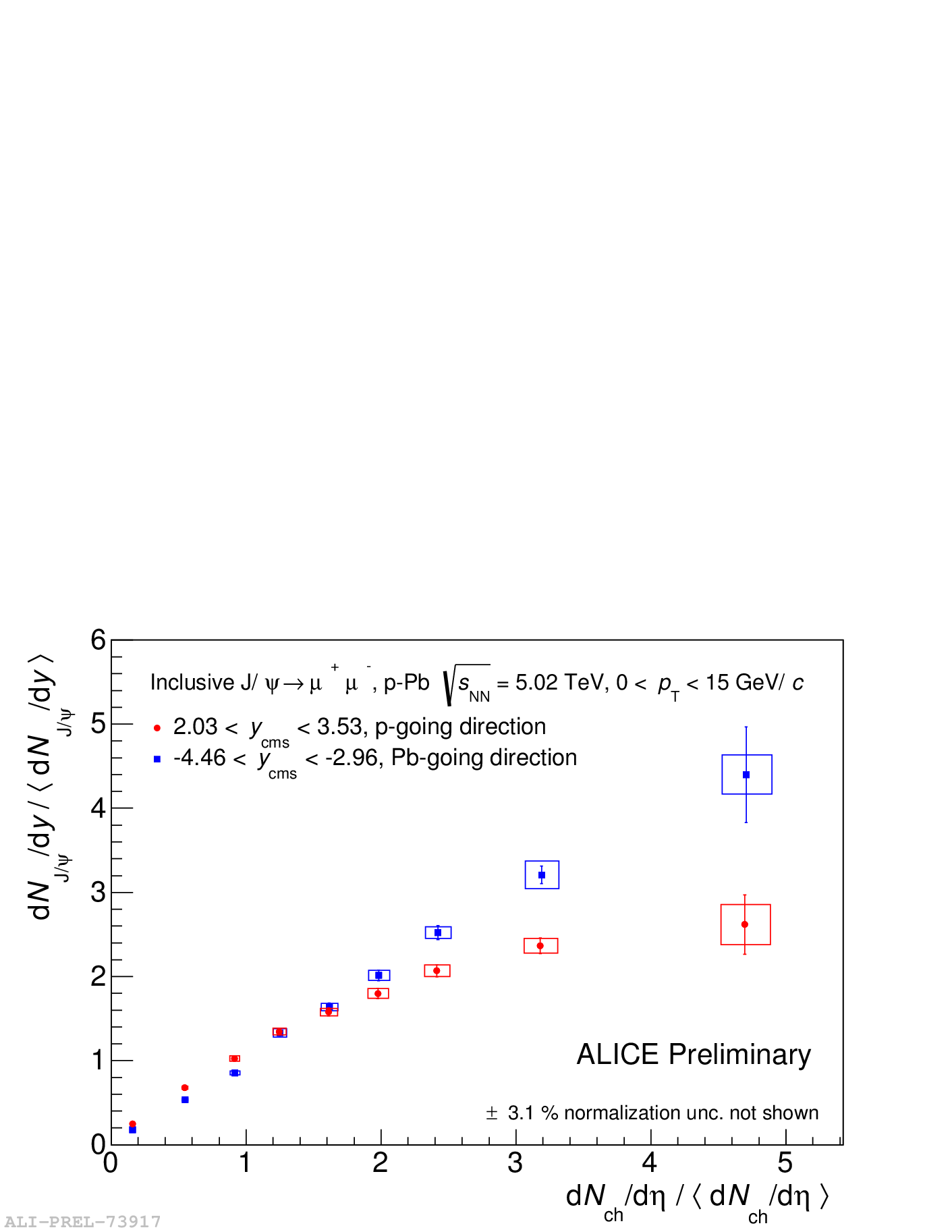 ALICE, Phys. Lett. B (2012) 165-175
Strong increase of relative J/ yields at forward and backward-y with relative multiplicity
Similar behaviour found in pp collisions at backward-y, deviations at forward-y
53
J/ relative yield vs mid-y relative multipl.
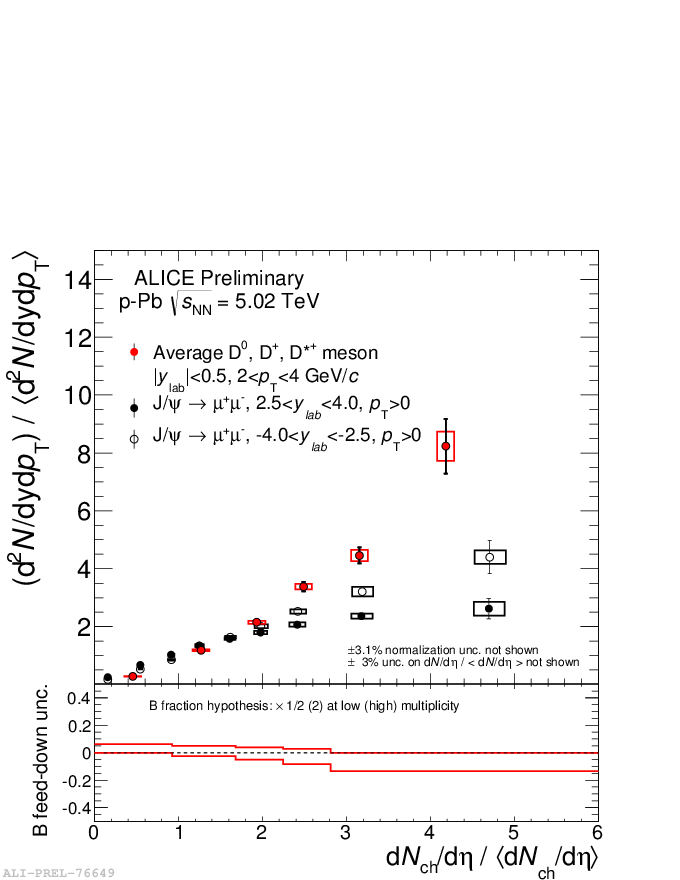 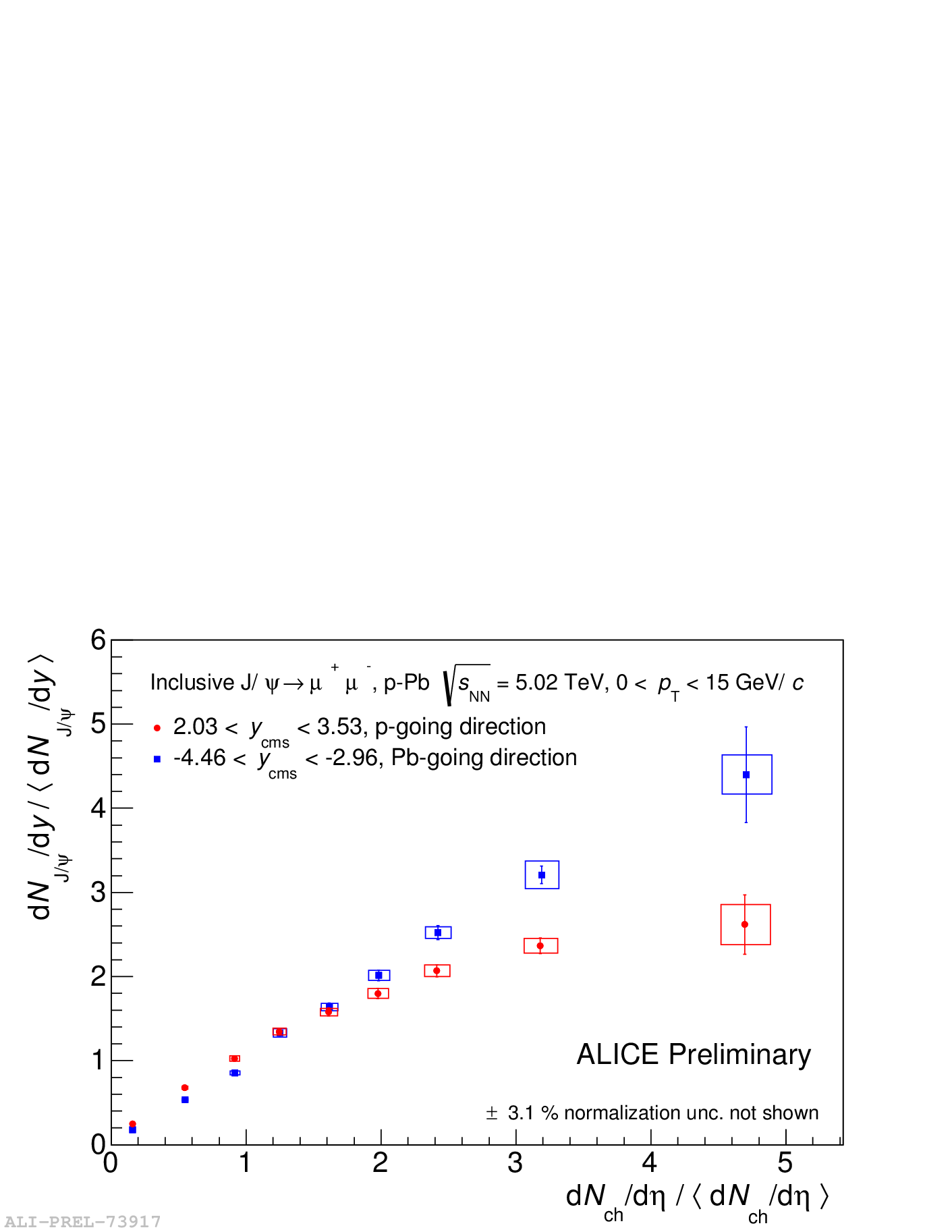 Strong increase of relative J/ yields at forward and backward-y with relative multiplicity
Similar behaviour found in pp collisions at forward-y, deviations at backward-y
54
D meson relative yield, at mid-y, shows also a strong increase
(2S)
Being a more weakly bound state than the J/, the (2S) is an interesting probe to investigate charmonium behaviour in the medium
Stronger (2S) suppression, with respect to J/, observed in Pb-Pb 
collisions at SPS  sequential suppression?
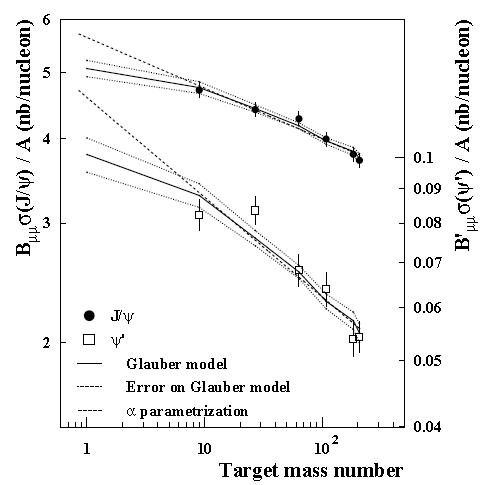  J/ and (2S) also significantly affected by cold nuclear matter (CNM) effects as
J/
shadowing and energy loss 
    should not depend on final      charmonium quantum numbers
cc break-up 
    important at low energy since      the resonance may be formed in     the medium
(2S)
pA
Stronger (2S) suppression already in p-A collisions at SPS
55
NA50 Collab., Eur. Phys. J. C48 (2006) 329
[Speaker Notes: Devo dire che ho un cc che evolve…???]
(2S)
Being a more weakly bound state than the J/, the (2S) is an interesting probe to investigate charmonium behaviour in the medium
Similar observation made by E866 and HERA-B in pA collisions
E866 Collab., PRL 84 (2000) 3256
mid-y: (2S) suppression stronger than J/ one, interpreted in terms of pair break-up
 charmonium formation time      (~0.1fm/c) < crossing time 
 fully formed resonances      traversing the nucleus!
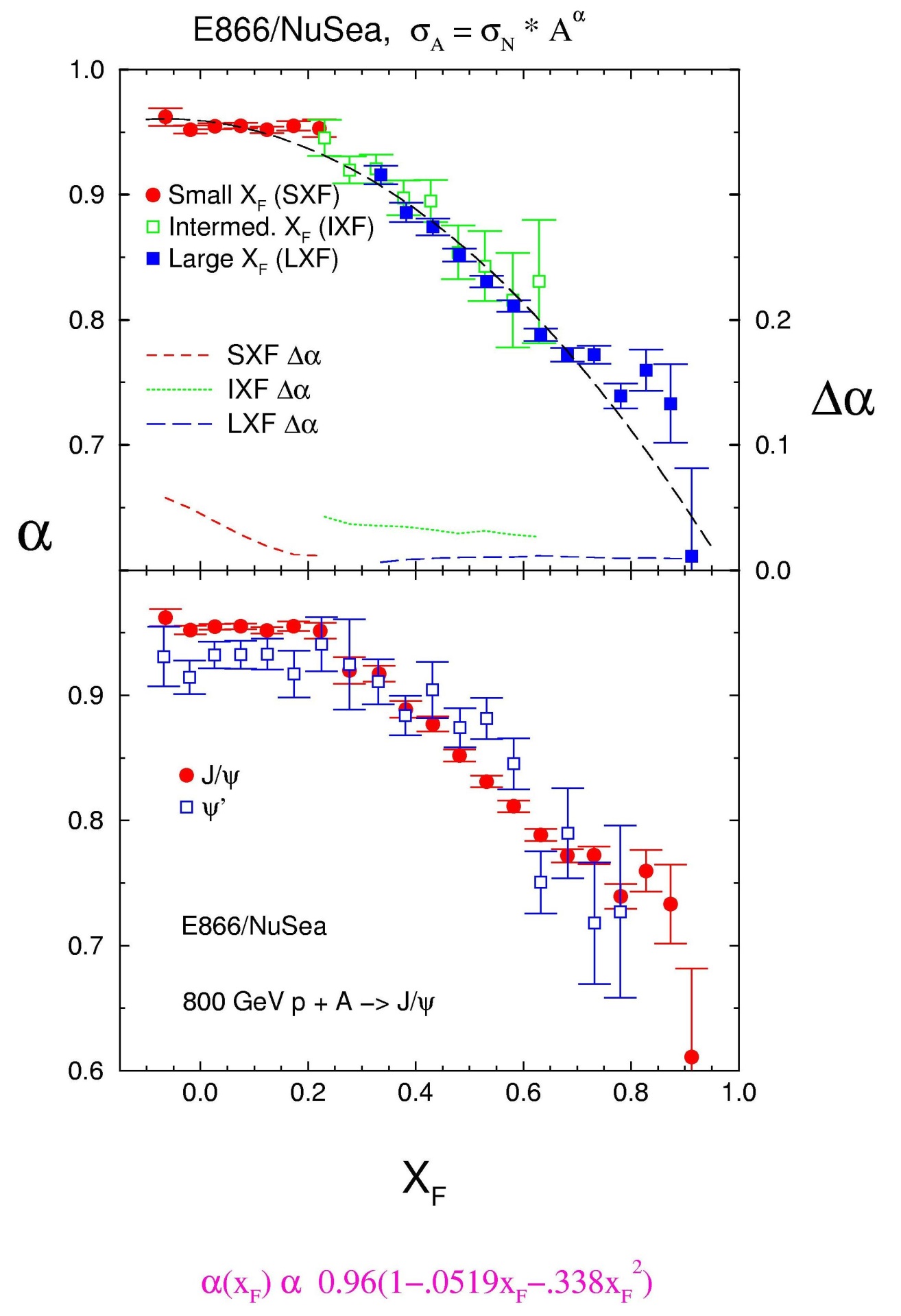 
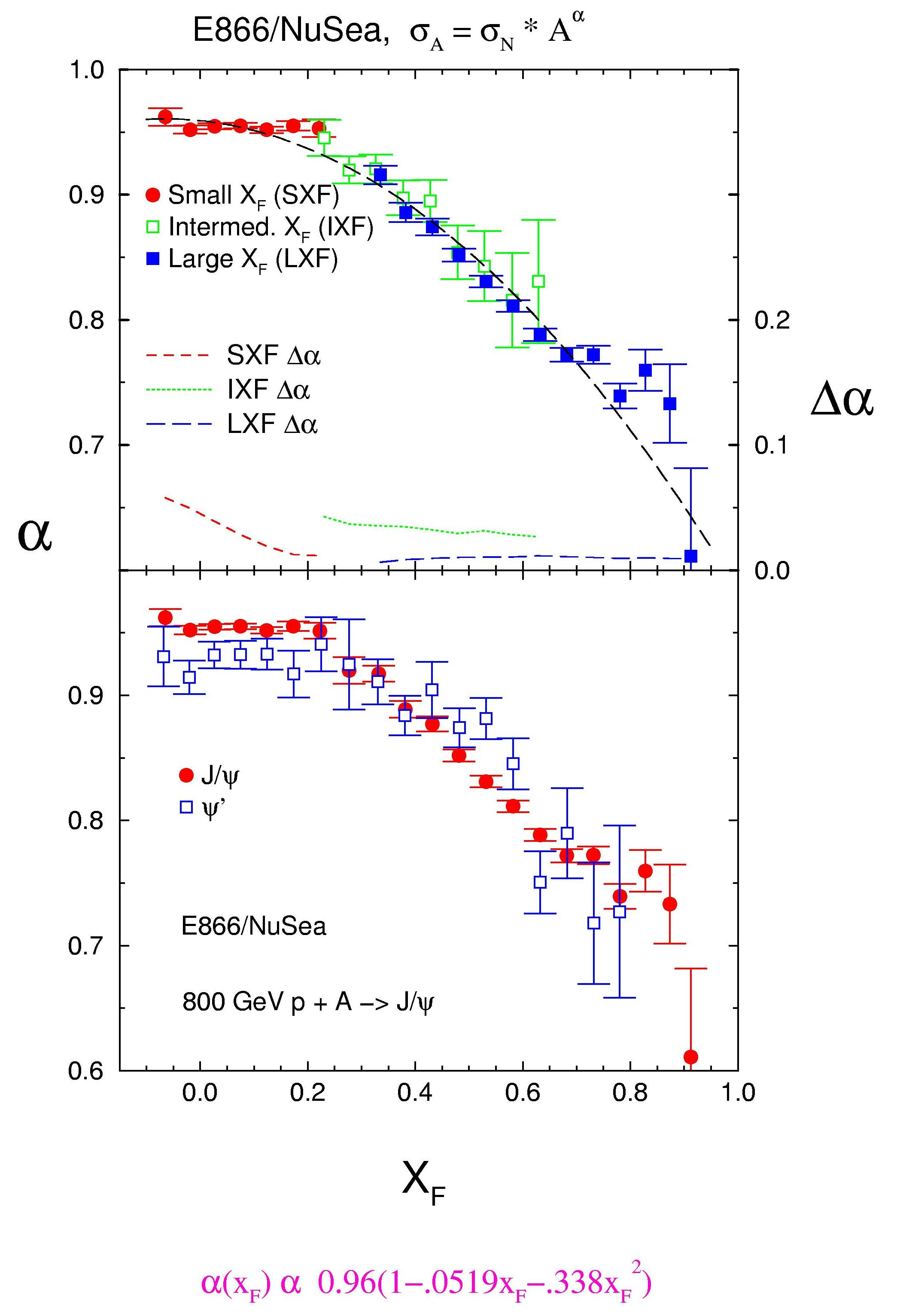 forward-y: suppression
becomes identical
 formation time > crossing time
 dominated by energy loss
xF
56
[Speaker Notes: Devo dire che ho un cc che evolve…???]
(2S) RpPb vs pT
The pT-dependence of the RpPb is also investigated
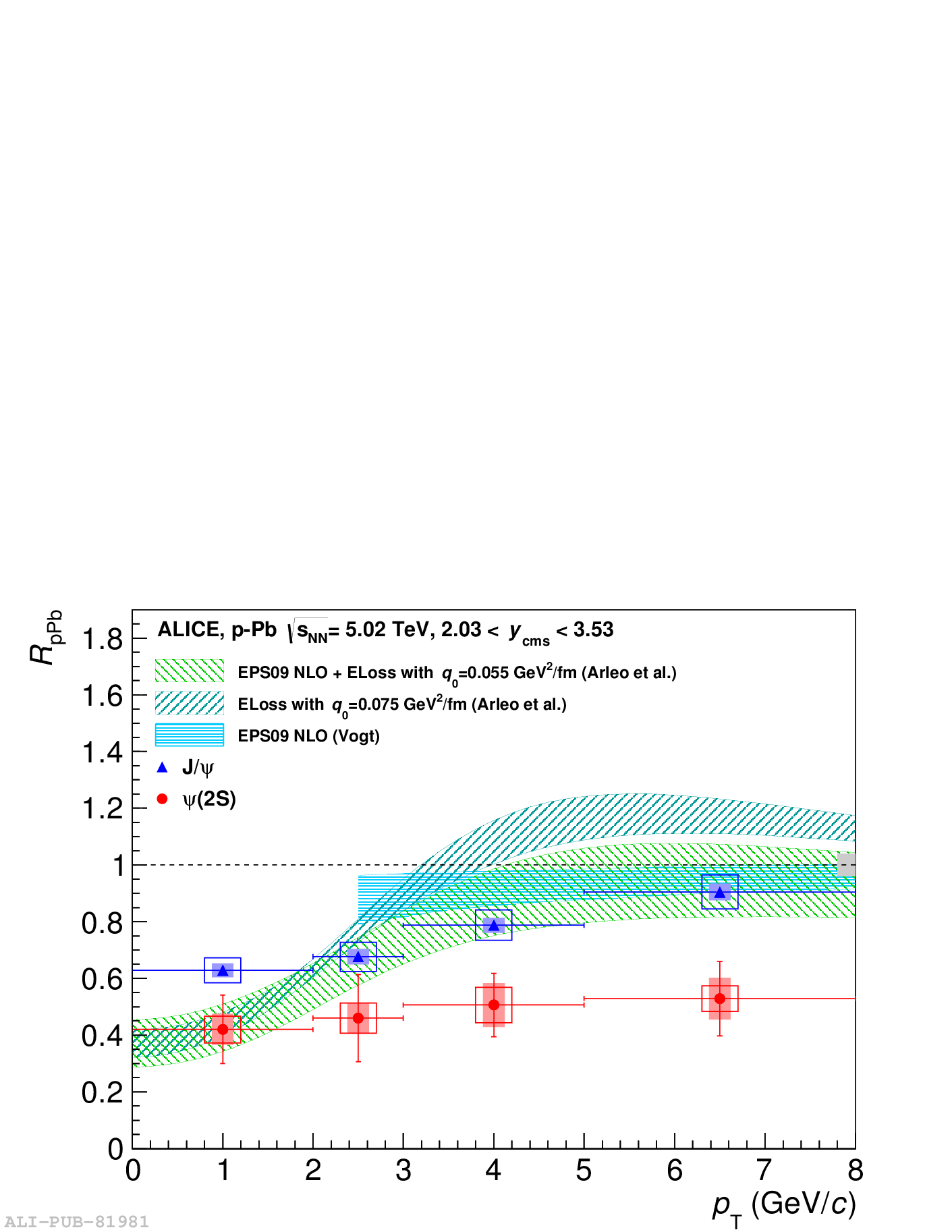 NEW
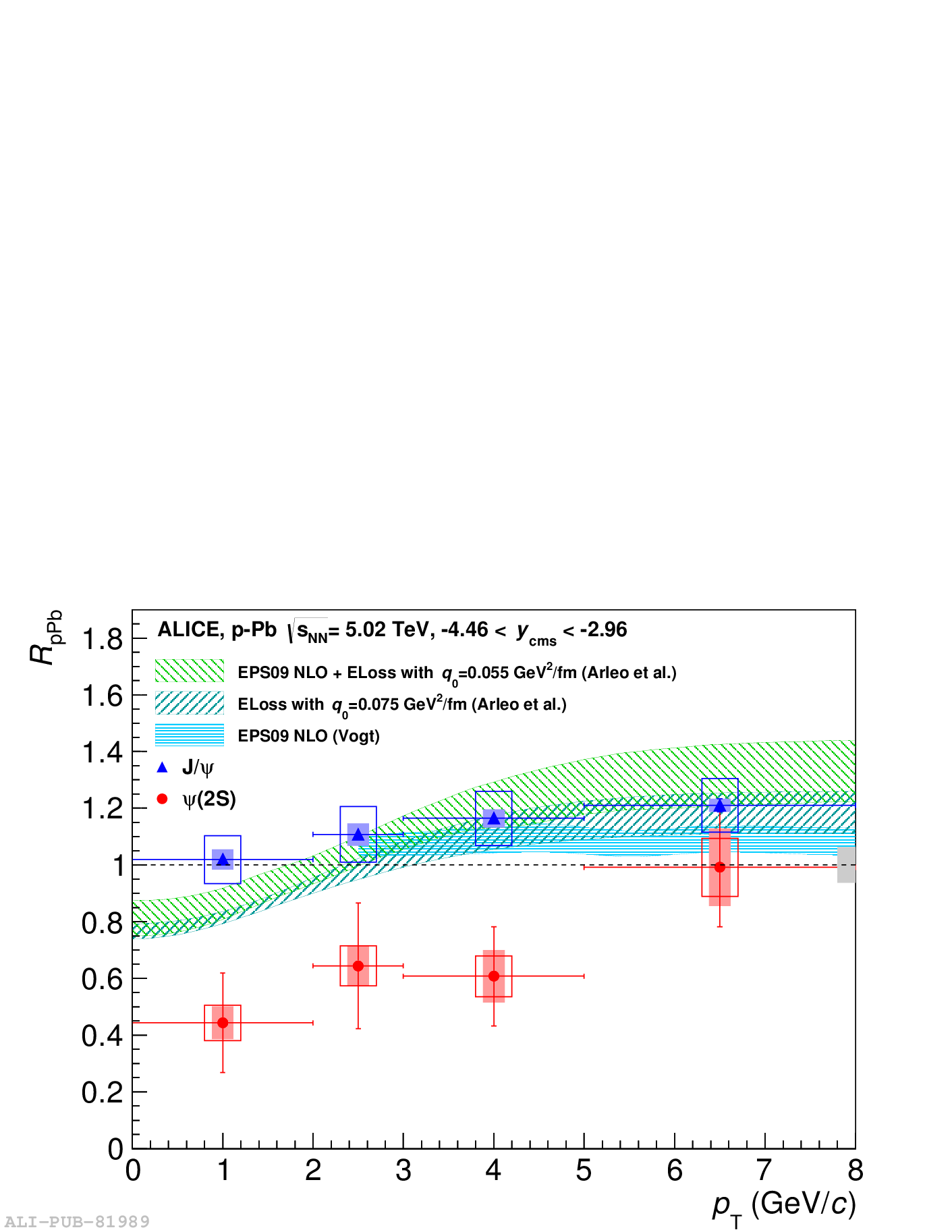 arXiv:1405.3796
arXiv:1405.3796
As already observed for the pT-integrated results, (2S) is more suppressed than the J/
Theoretical models are in fair agreement with the J/, but clearly overestimate the (2S) results
57
(2S) QpPb vs event activity
The (2S) QpA is evaluated as a function of the event activity
NEW
QpA  RpA due to potential bias from the centrality estimator, which are not related to nuclear effects
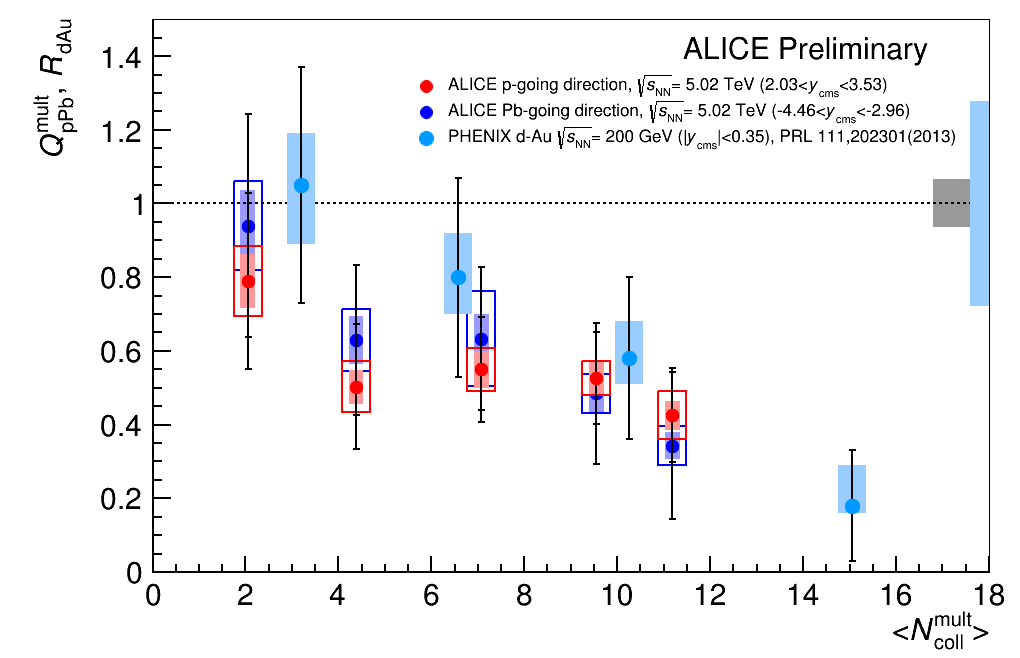 with
Rather similar (2S) increasing suppression with Ncoll for both ALICE and PHENIX results
58
(2S)/J/ vs rapidity
A strong decrease of the (2S) production in p-Pb, relative to J/, is observed with respect to the pp measurement (2.5<ycms<4, s=7TeV)
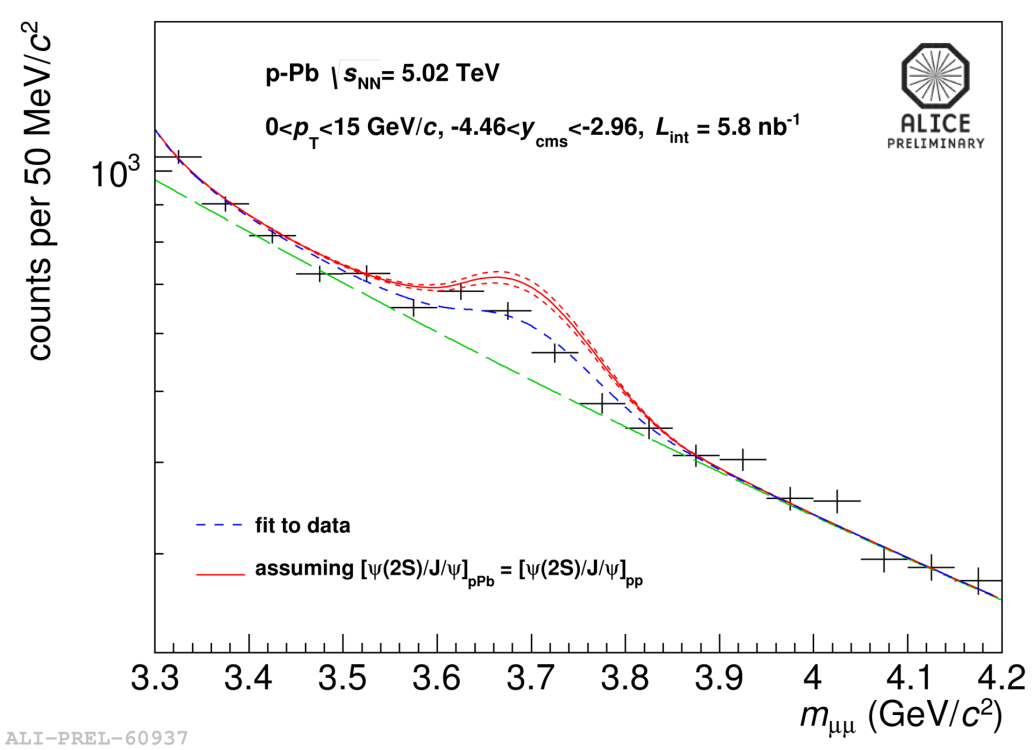 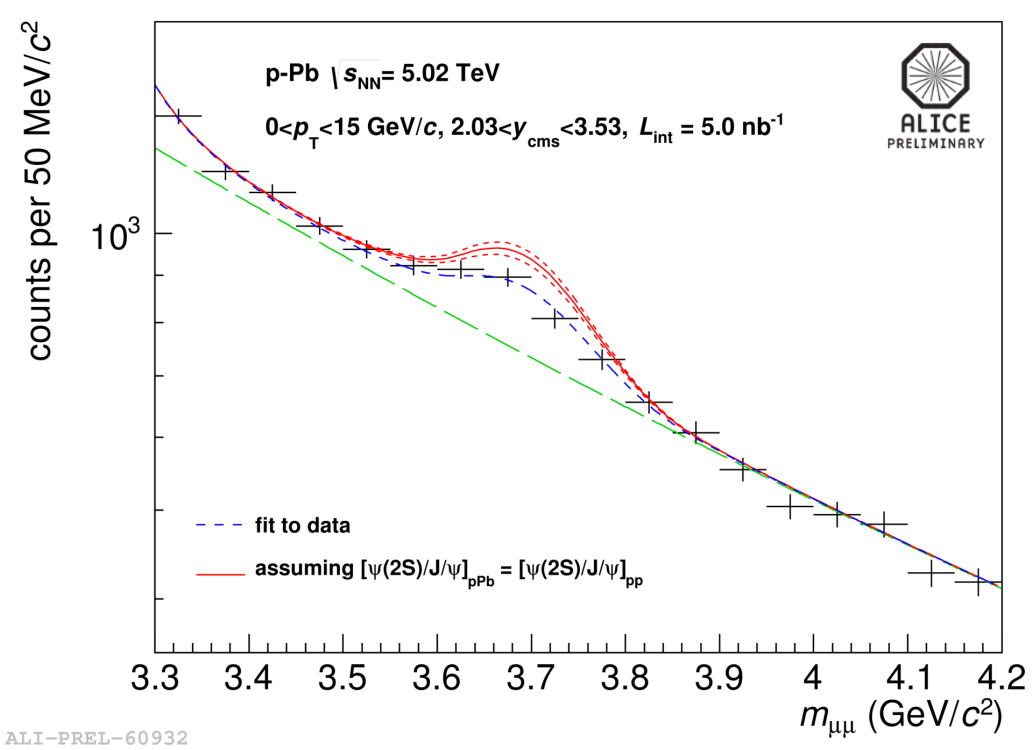 Pb-going direction
p-going direction
59
B. Paul’s poster
ALICE Coll., arXiv:1403.3648
[Speaker Notes: Several uncertainties cancel or are reduced when studying the ratio]
(2S)/J/ vs event activity
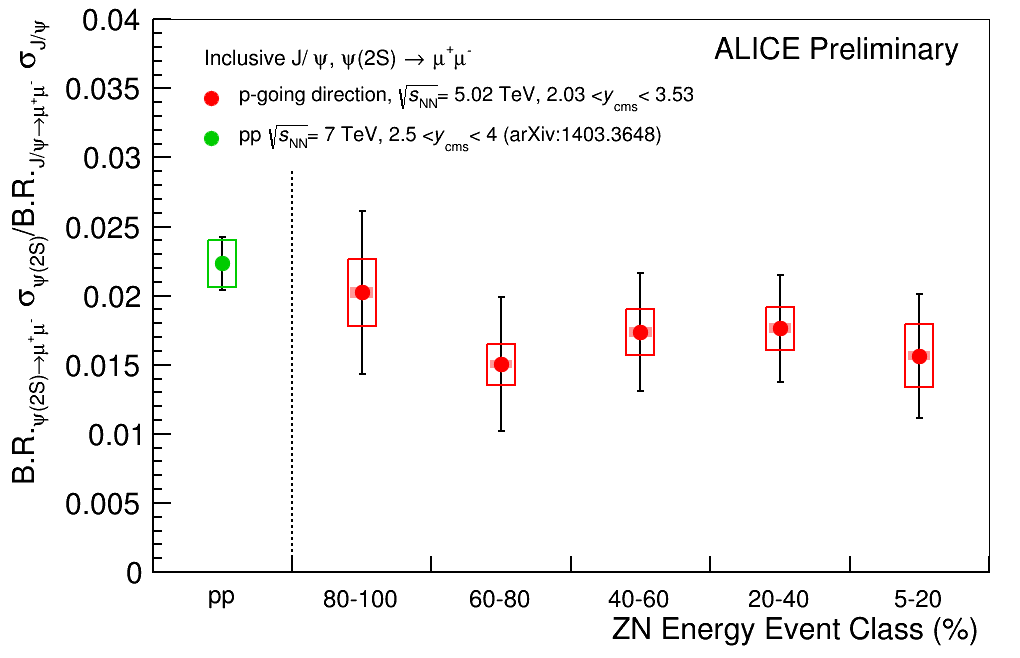 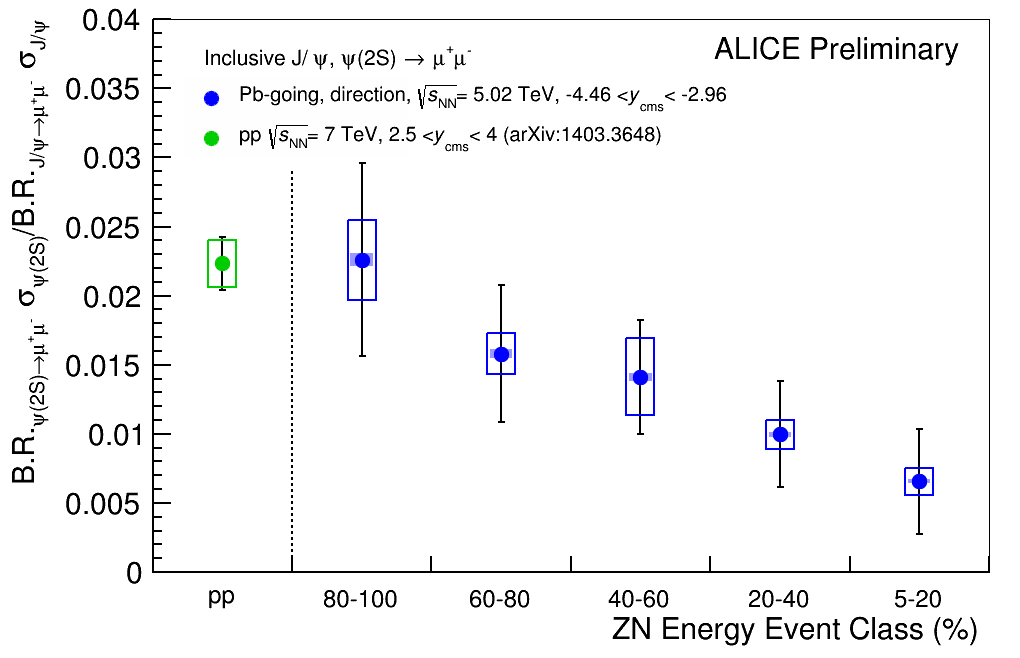 60
(2S) production in PbPb collisions at  SPS
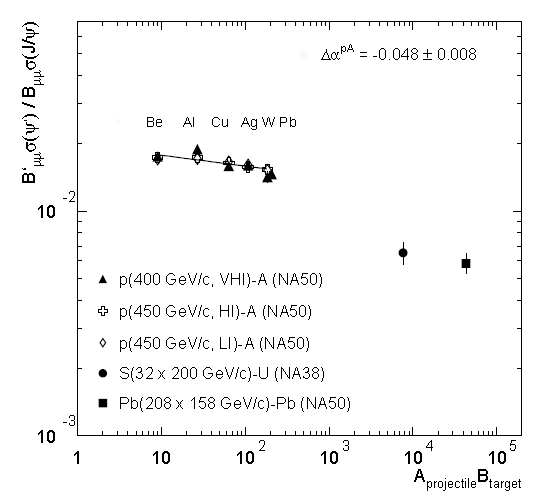 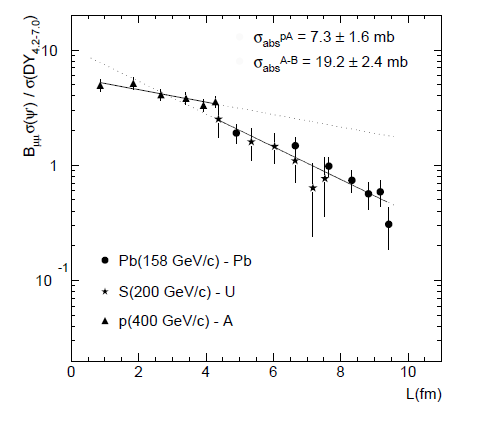 61
NA50 Collab., Eur. Phys. J. C49 (2007) 559
(2S) QpPb vs event activity
The (2S) QpA is evaluated as a function of the event activity
NEW
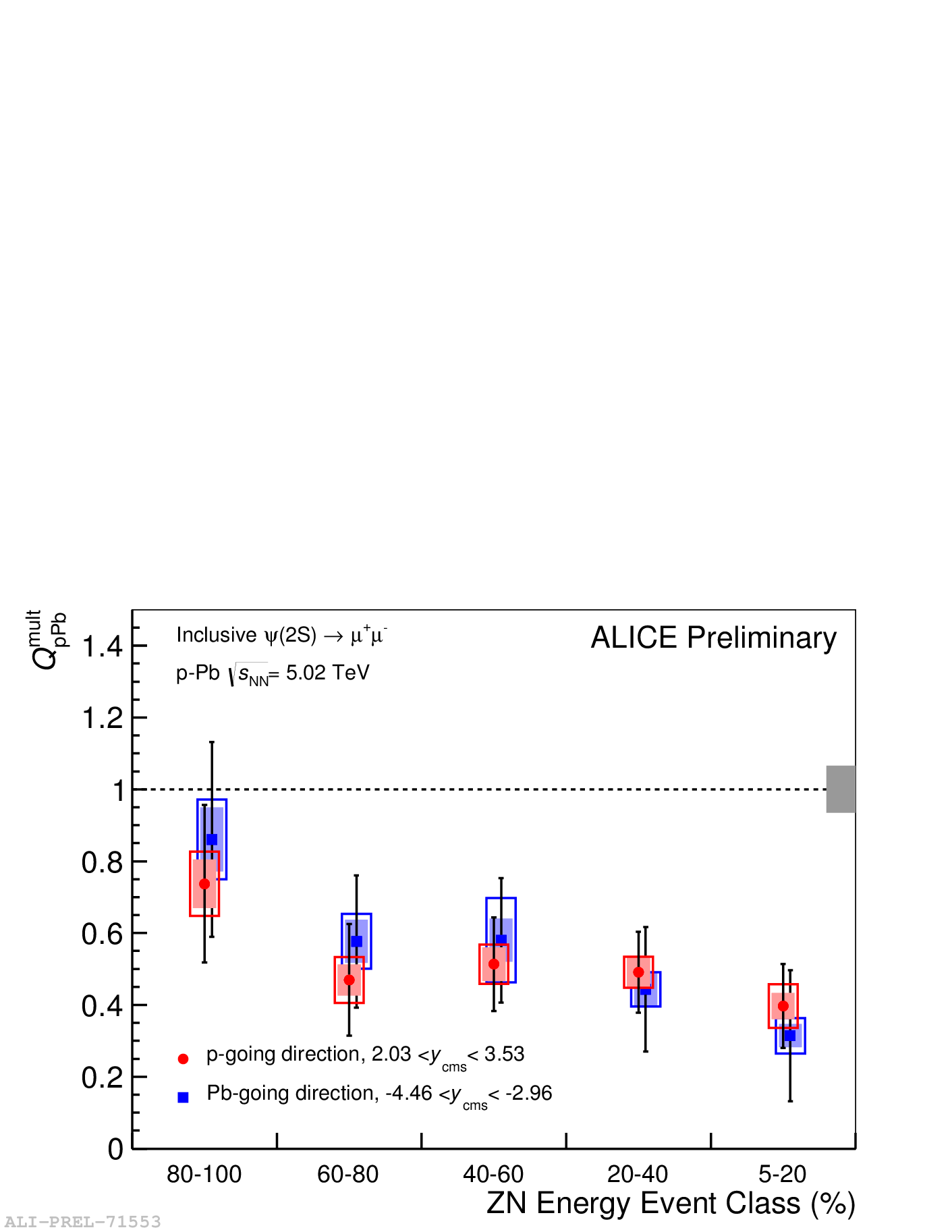 Clear (2S) suppression, increasing with event activity, both in p-Pb and Pb-p collisions
62
Rather similar (2S) suppression at both forward and backward rapidities
[Speaker Notes: Dire che QpA e’ diverso da RpA quando siamo in bins di centralita’. QpA is a nuclear modification factor with a potential bias…]
A and systematic uncertainties
Acceptance x efficiency
computed with a pure signal MC simulation assuming unpolarized (2S) production
<Acc x eff>pPb ~ 0.270  0.014
<Acc x eff>Pbp ~ 0.184  0.013
Systematic uncertainties
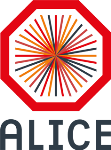 list of all systematic sources related to (2S) analyses (sources may depend on the specific (2S) result under study)
63